ARTE BARROCO
PANORAMA HISTÓRICO-CULTURAL

 El término “Barroco”. Barrueco (perla irregular)
 Cronología: siglo XVII y primera mitad siglo XVIII
 El Barroco coincide con:
  Contrarreforma de la Iglesia. Trento (1542-1563)
  Monarquía absoluta. Parlamentarismo Holanda, Inglaterra
 El arte al servicio del poder: de la Monarquía y de la Iglesia
 Dos direcciones del Barroco: 
 interés por la realidad, por lo inmediato y cotidiano
 Interés por lo monumental, lo sorprendente, lo rico y lo deslumbrante
 El Barroco, arte del movimiento, línea curva para conmover, emocionar, persuadir
Siglo XVII, decadencia de la hegemonía española, Siglo de Oro del arte.
ARQUITECTURA

CARACTERÍSTICAS:

 Fachadas con formas cóncavas y convexas con entrantes y salientes para dar sensación de movimiento y claroscuro 
 Columnas salomónicas  (de fuste retorcido)
 Entablamentos curvados
 Frontones  partidos (semicirculares o triangulares)
Plantas elípticas, circulares, mixtas. 


EDIFICIOS: TEMPLOS Y PALACIOS
URBANISMO
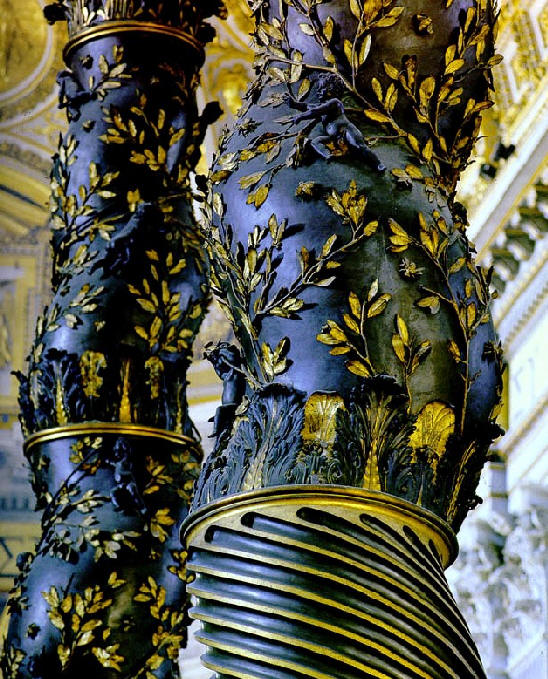 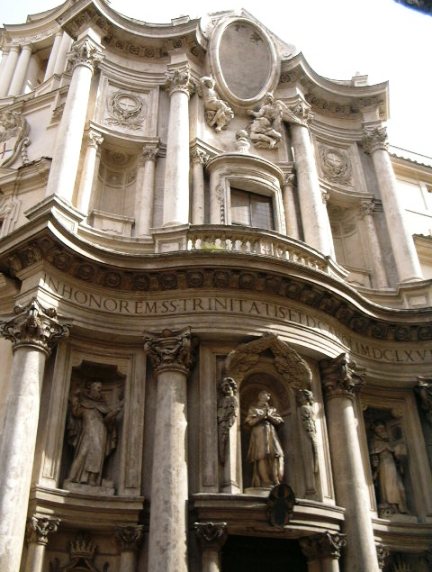 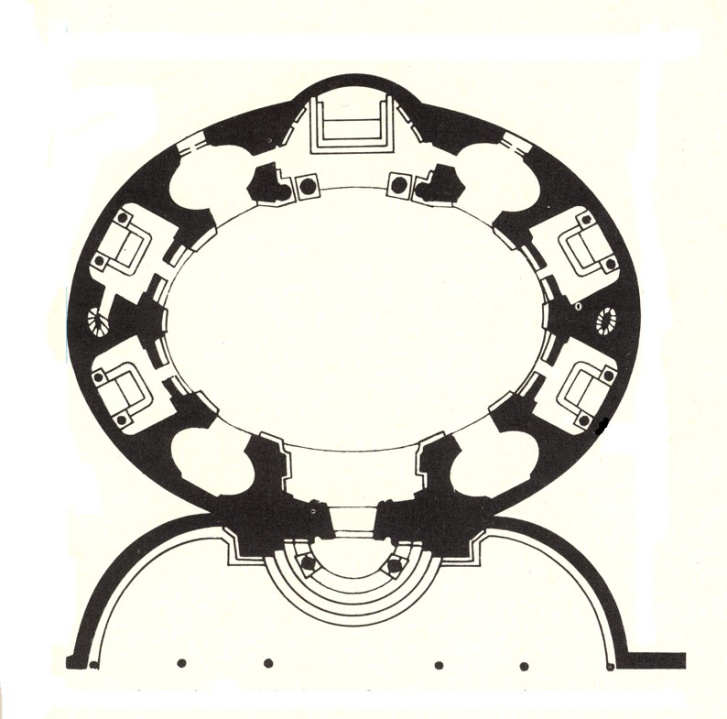 TIPOS DE EDIFICIOS: TEMPLOS Y PALACIOS
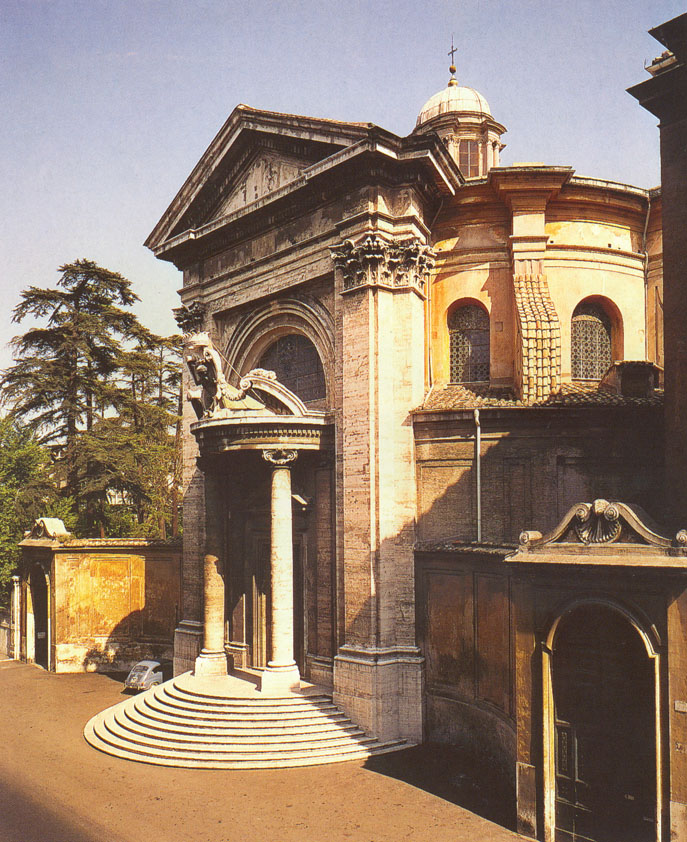 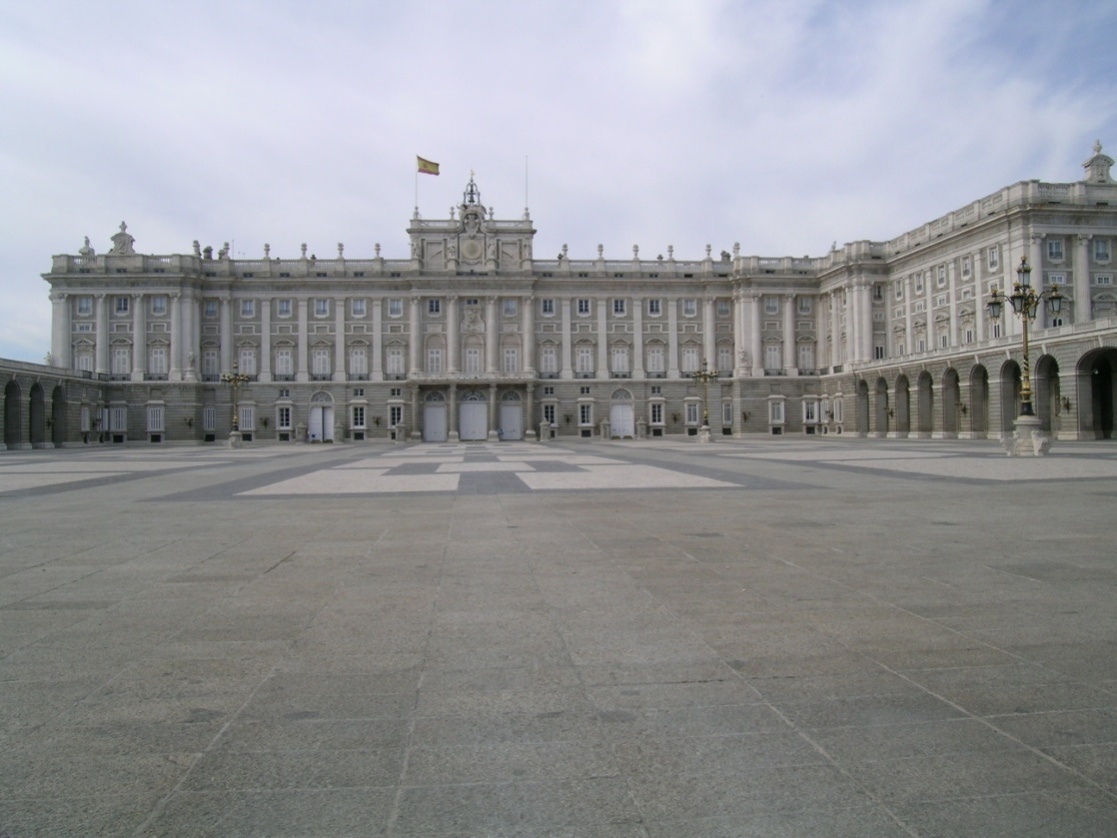 URBANISMO: 
 Importancia de la estética urbana: desarrollo de fuentes, de fachadas telón como Fontana de Trevi, o la escalinata Plaza de España
 Perspectivas visuales
 La plaza, lugar de exaltación del poder: cabalgatas, procesiones
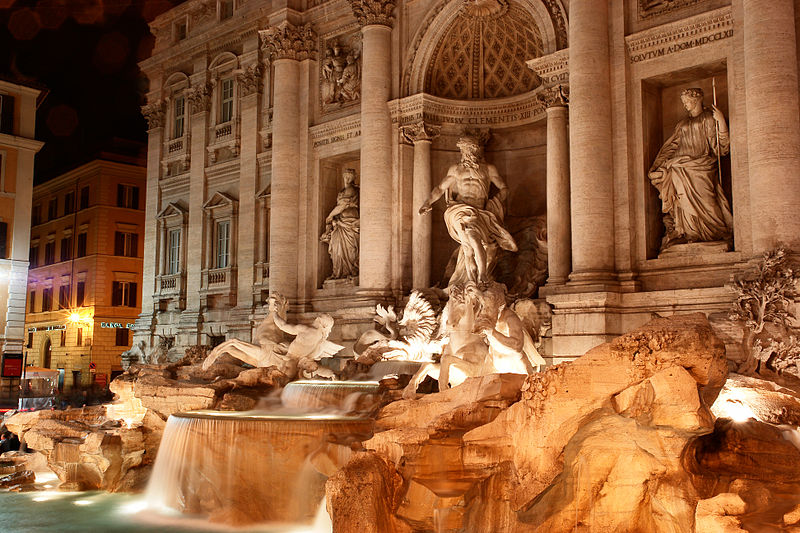 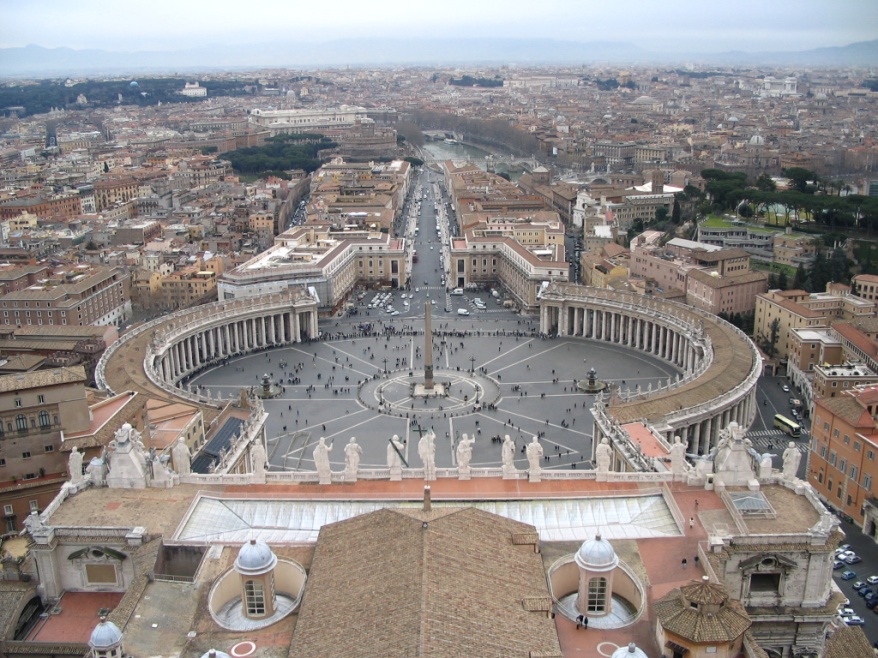 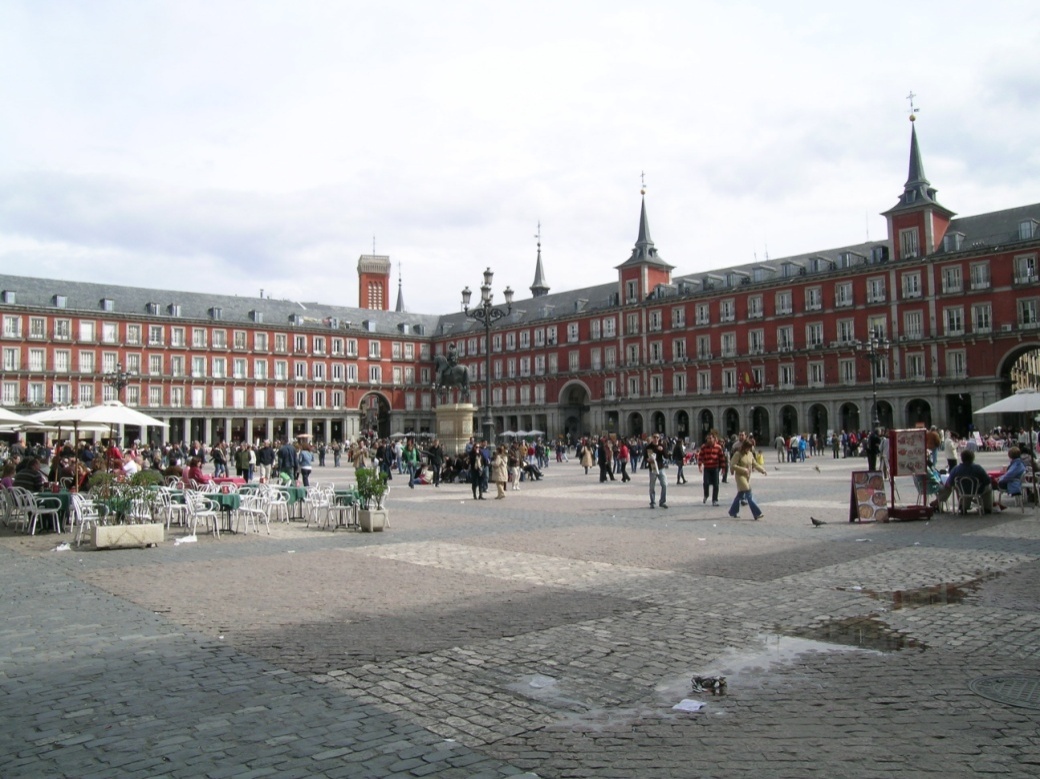 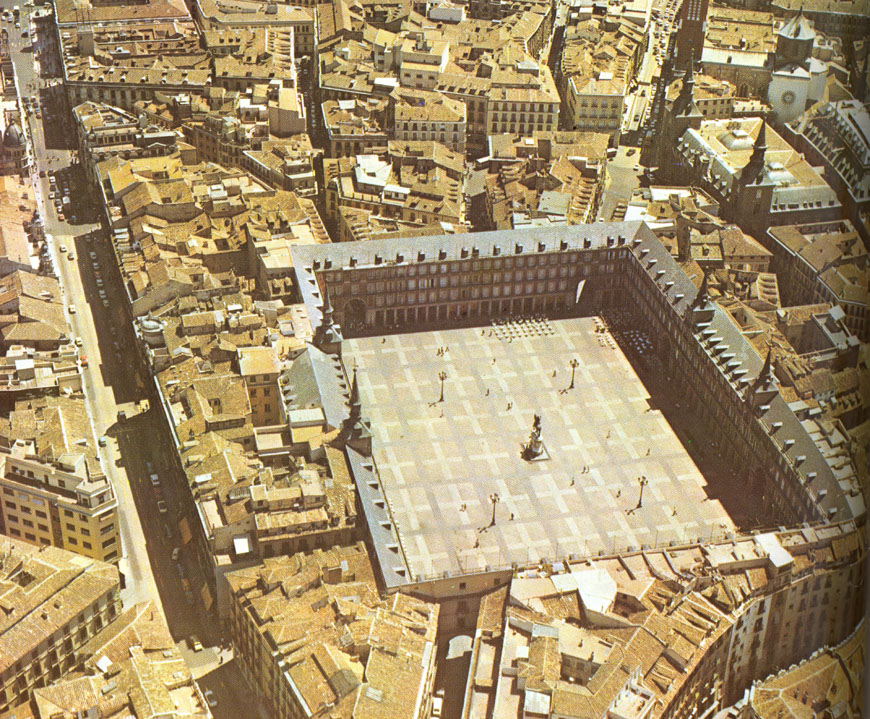 PLAZA MAYOR
MARCO GEOGRÁFICO
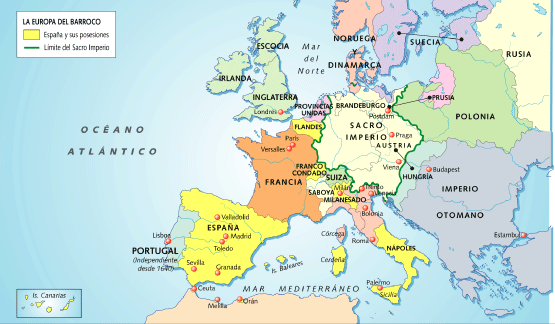 CONTEXTO HISTÓRICO
POLÍTICA
 

ECONOMÍA


SOCIEDAD

RELIGIÓN
   
CULTURA
 
CIENCIA
Afirmación de los estados nacionales.             
Monarquía absoluta de derecho divino. 
Grandes potencias: Inglaterra y Francia
Desarrollo económico sin precedentes: Países Bajos
Mercantilismo. Avance del sistema económico capitalista
Auge de la burguesía, pero se mantiene la sociedad estamental
Reforma protestante y Contrarreforma católica
Tendencia en la Literatura al artificio y al ingenio 
Conceptismo y Culteranismo
Moderna, experimental y cuantitativa. Revolución científica: Galileo, Pascal, Newton
EL TÉRMINO “BARROCO”
El término BARROCO” = BARRUECO (en portugués: “perlas deformes”) fue usado con un sentido despectivo, para subrayar el exceso, la teatralidad y la exageración ornamental                    
                                                                    
Fue rehabilitado en 1888 por un historiador alemán de arte, quién identificó al barroco como oponente al Renacimiento y como una evolución dentro del arte.
CRITERIO DE WÖLFFLIN  
                                                                                                               
               RENACIMIENTO                            BARROCO
Visión plástica y contornos           Composición en planos  Estatismo                           Formas cerradas                           Unidad compositiva                      Claridad absoluta de cada objeto
Visión pictórica y apariencia
Composición en profundidad             Dinamismo                    Formas abiertas         Subordinación al motivo            Claridad relativa
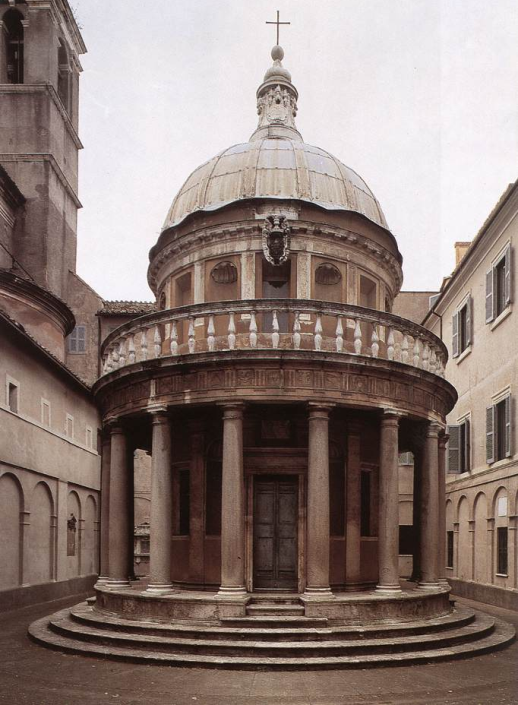 RENACIMIENTO
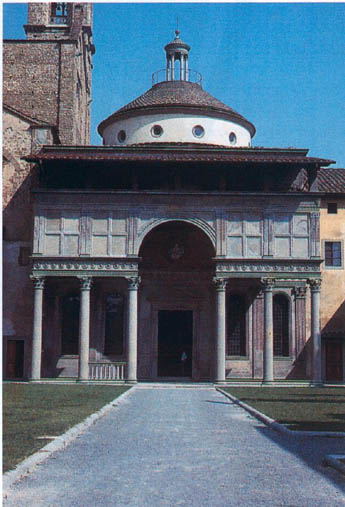 Formas cerradas                                                Unidad compositiva                      Claridad absoluta                        Estatismo
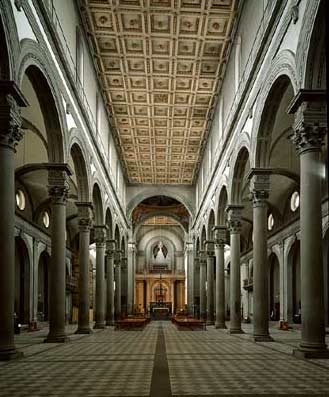 BARROCO
Dinamismo
Complejidad compositiva                                                    Formas abiertas
Carácter escenográfico
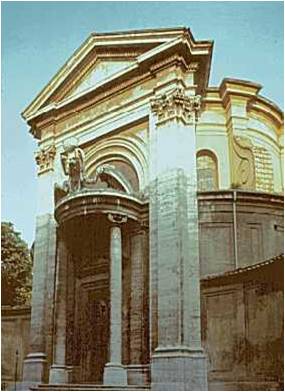 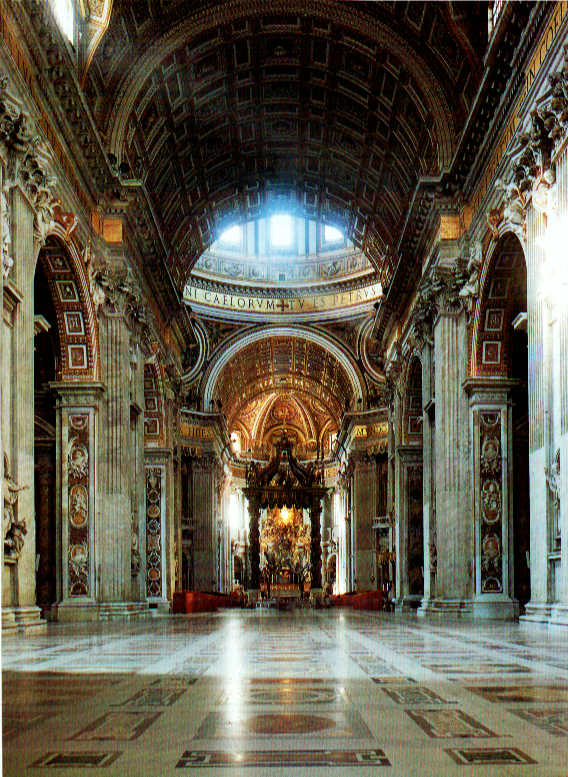 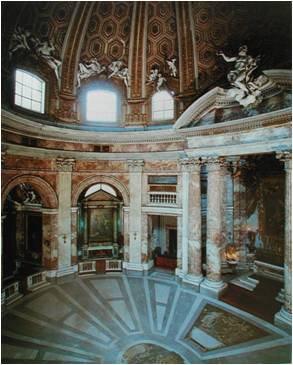 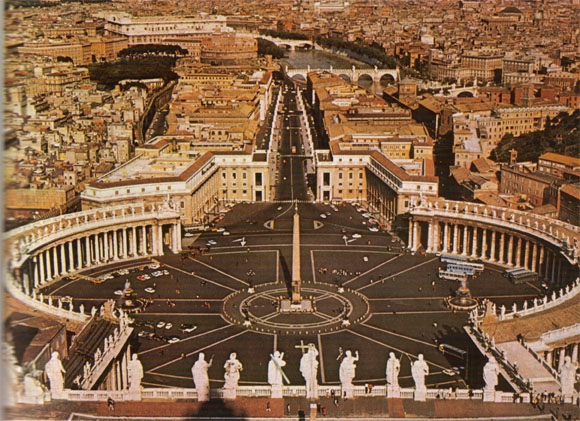 LA SITUACIÓN HISTÓRICA CONDICIONA LOS MODELOS DE BARROCO
1.-EL BARROCO DE LA CONTRARREFORMA: 
         finalidad de comunicar exaltadamente los 
         postulados del Concilio de Trento (1545-1563).           Propaganda de la fe católica

2.-EL  BARROCO DEL ABSOLUTISMO: de carácter 
         más clásico, con una finalidad de exaltar  el poder 
         real.

3.-EL BARROCO PROTESTANTE: dirigido a una 
         clientela de carácter burgués, con una predilección 
         por los temas costumbristas  (Inglaterra y Holanda).
CARACTERÍSTICAS DEL ARTE BARROCO
CRONOLOGÍA: SIGLO XVII y primera mitad del s. XVIII
     Nace en Italia y desde allí se expande por toda Europa y, de la mano del Imperio español, por Hispanoamérica. 
Italia se pondrá a la cabeza de las manifestaciones arquitectónicas, Francia será la creadora del palacio barroco y su interés por los espacios lúdicos se plasmará en maravillosos jardines poblados de fuentes y estatuas y España, a pesar de la pobreza de materiales empleados destacará por su exuberancia decorativa. 
FUNCIÓN DEL ARTE BARROCO
     El arte va a tomar parte activa en la contienda ideológica, convirtiéndose en una de las formas de lucha y siendo utilizado como MEDIO DE PROPAGANDA Y DIFUSIÓN DE LA FE. Igualmente como instrumento propagandístico estará también AL SERVICIO DE LA EXALTACIÓN DE LAS MONARQUÍAS Y DE LAS CLASES QUE LAS SUSTENTAN.
CARACTERÍSTICAS COMUNES DEL ARTE BARROCO
Ruptura del ideal clasicista del Renacimiento. La razón se sustituye por la sensación. 

Mayor interés por la realidad, gusto por lo inmediato y cotidiano. Se refleja el estado de ánimo:
       pesimismo barroco           optimismo renacentista

El barroco es el arte del movimiento, la tensión dramática, de la monumentalidad, del desequilibrio, de la suntuosidad,  de la cooperación y unidad de todas las artes.
Gusto por el efecto y los contrastes, por lo escenográfico y por lo teatral.Tendencia hacia lo emotivo.
ARQUITECTURA
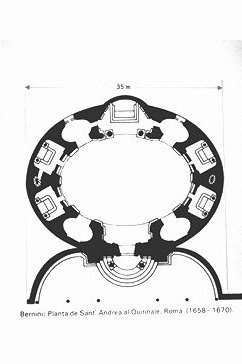 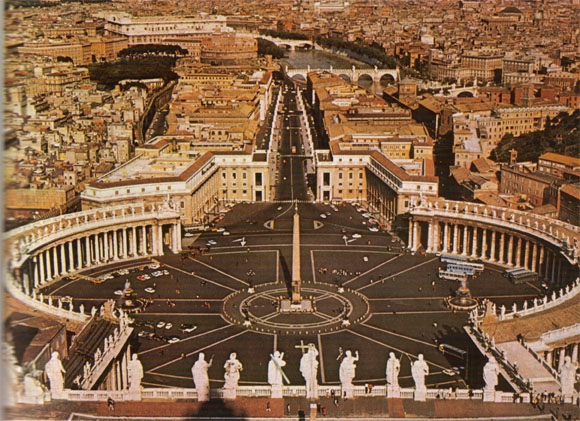 Junto a la planta rectangular aparecen las plantas elípticas y mixtas.
Dominio de la línea curva: elipses, parábolas, sinusoides, hélices, sustituyen al perfecto equilibrio del medio punto romano.
Arcos y cúpulas con formas variadas.
Carácter escenográfico y monumental.
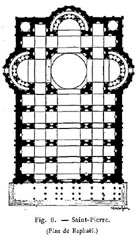 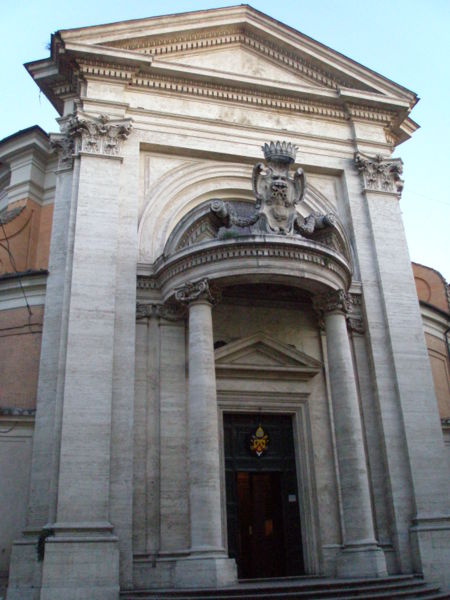 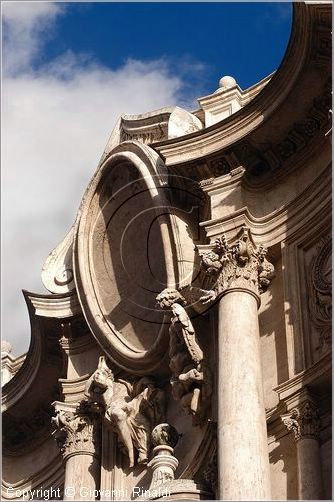 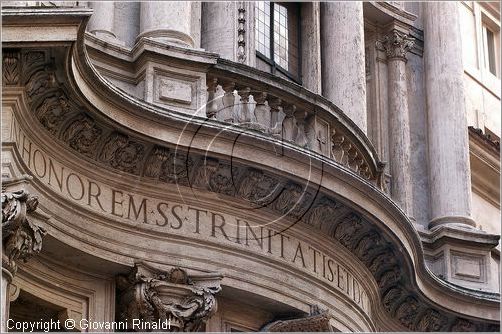 ARQUITECTURA
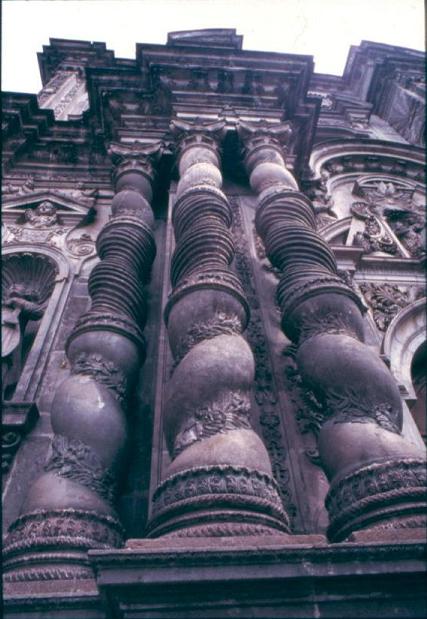 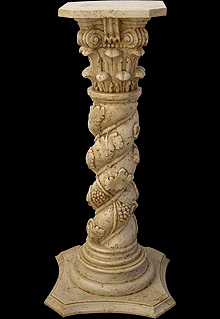 Soportes dinámicos:  
        - Columna salomónica, órdenes 
          clásicos, atlantes, cariátides
        - Los muros se curvan dejando de 
          cruzarse en ángulo recto 
          buscando todo tipo de
          perspectivas y efectos luminosos 
                    contrastes lumínicos
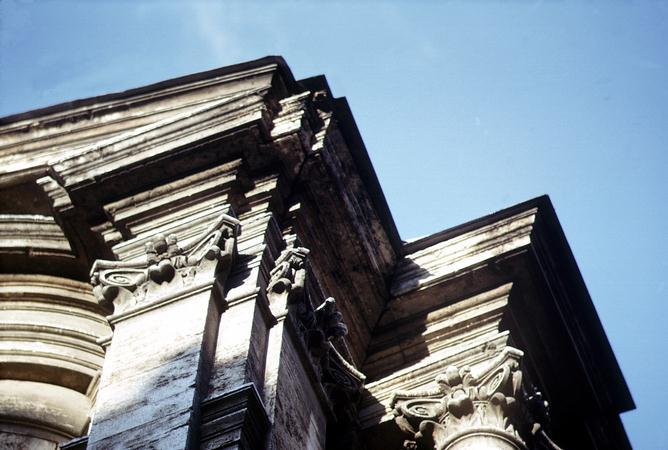 Fachadas dinámicas. Los entablamentos se quiebran y producen un fuerte claroscuro
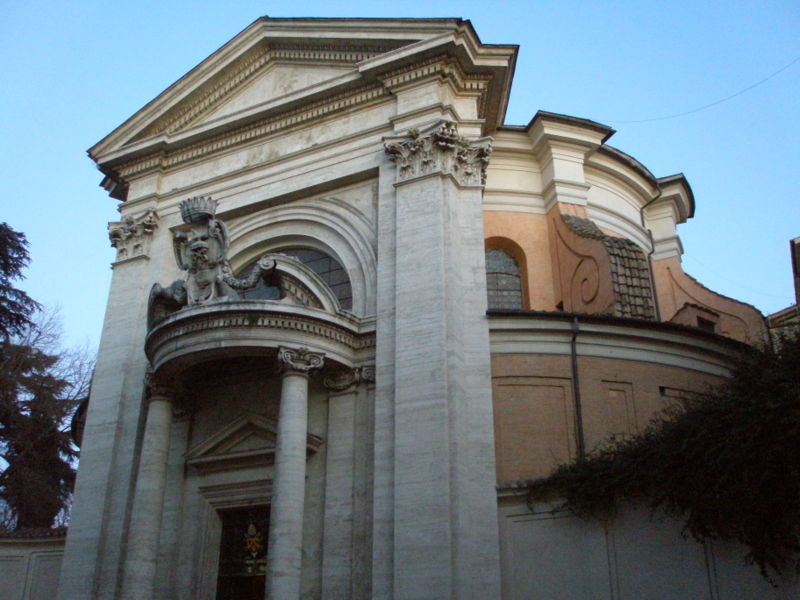 ESTÍPITE
ARQUITECTURA
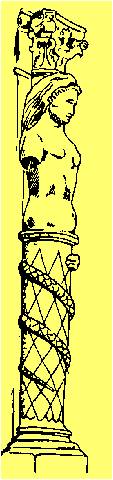 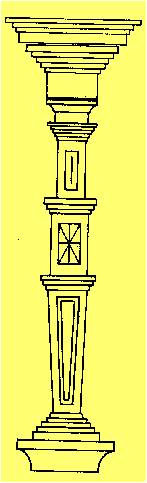 Tipo de soporte que genera, por su forma especial, sensación de inestabilidad al ser extremadamente estrecho en su parte inferior.                       Algunos tienen forma de cariátide.
Abundancia de elementos decorativos: los frontones (tanto triangulares como semicirculares), se parten y adquieren formas curvas o mixtilíneas, abundancia de hornacinas, ventanales con forma ovoide, empleo de espejos, ménsulas y esculturas.
Se emplea, con frecuencia, el trampantojo, un recurso que, a través de la pintura, simula un espacio arquitectónico que se abre sobre el muro.
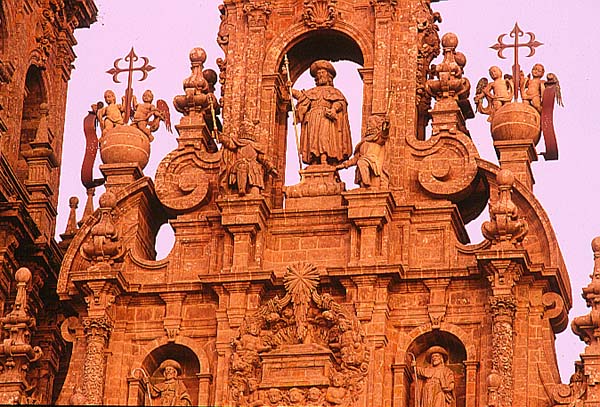 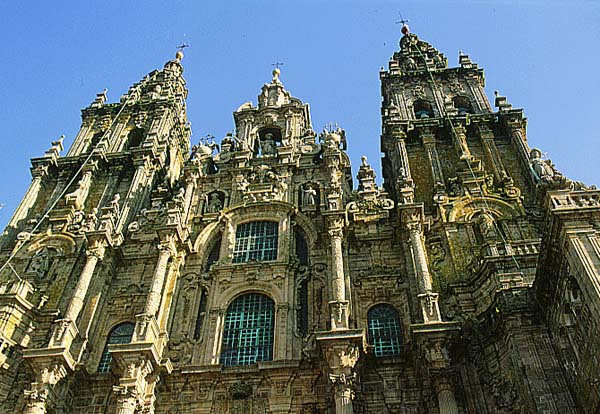 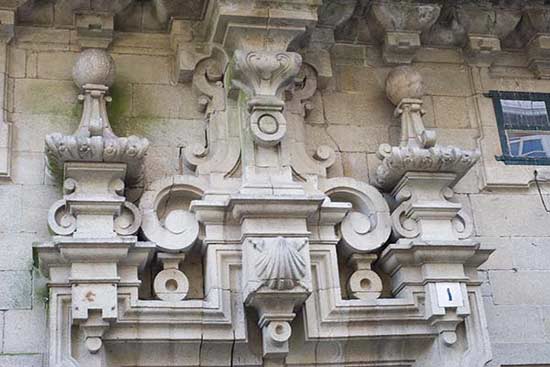 Materiales: piedra, mármol, ladrillo, estuco, bronce…
URBANISMO Y ARQUITECTURA
Nueva concepción del espacio, consecuencia de la influencia 
     contrarreformista: se va a exigir de la arquitectura su vinculación al 
     espectador mediante la persuasión y la participación.  
  Surge un concepto de ciudad como símbolo religioso que debe 
     también persuadir al fiel de la supremacía indiscutible de la 
     Iglesia. Además el ordenamiento  urbano refleja la estructura 
     social del absolutismo.
  Las perspectivas monumentales dan una amplitud indefinida a la 
     imagen del poder, y permiten los desfiles militares y civiles y las  
     masivas manifestaciones rituales religiosas. 
  Las plazas se convierten en centros de referencia urbana, 
     dominadas por un edificio principal (una iglesia, un palacio), serán 
     decoradas con fuentes, obeliscos, estatuas y planificadas 
     urbanísticamente para crear perspectivas impresionantes.
  Desaparece así la individualidad plástica de los edificios en favor de 
     un conjunto superior: la ciudad como espectáculo, espectáculo 
     religioso (Roma), político (París) o ambas cosas a la vez.
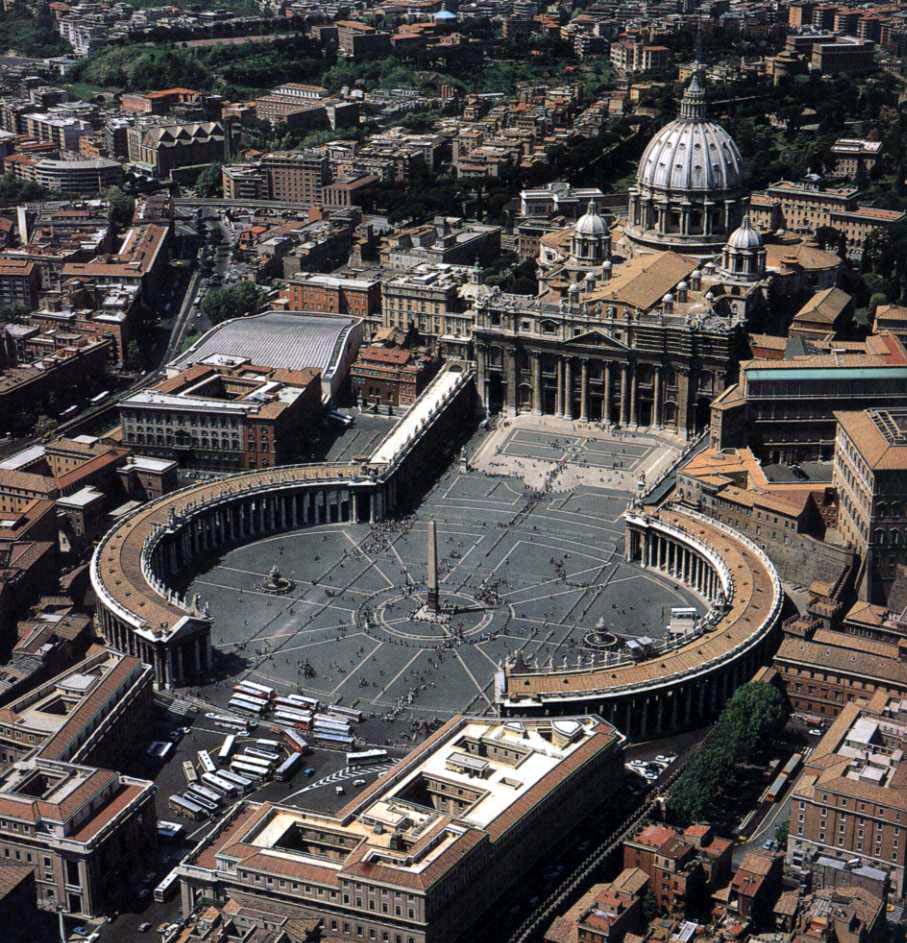 Las plazas se convierten en centros de referencia urbana
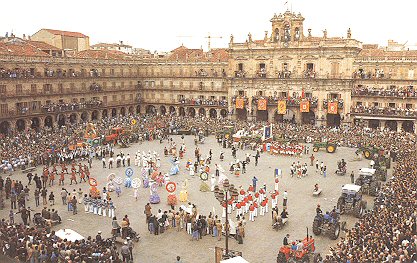 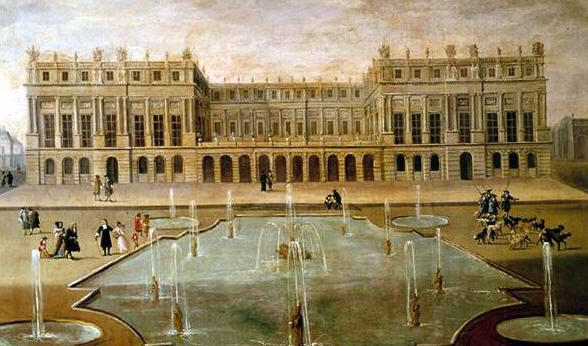 La ciudad como espectáculo
Permite las masivas manifestaciones rituales religiosas.
Es la imagen del poder religioso y político.
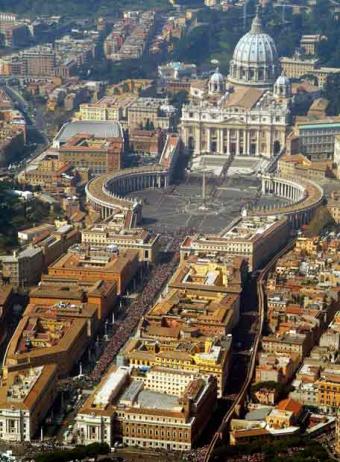 El trazado urbano toma cuerpo independiente de la arquitectura, e incluso llega a invadirla como ocurre en Versalles o en la columnata vaticana de Bernini.
El espacio urbanístico tiene multiples perspectivas. Con distintos puntos de fuga, direccional y perfectamente ordenado, e incluso trazado geométricamente, confluyente en núcleos de atracción, plazas o edificios monumentales que sirven a su vez de focos de irradiación.
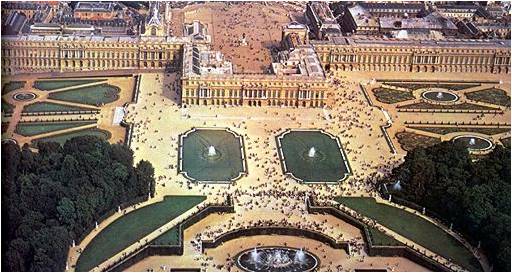 El edificio se hace fachada y se diseña en orden a conseguir o acentuar la belleza de la calle o plaza.
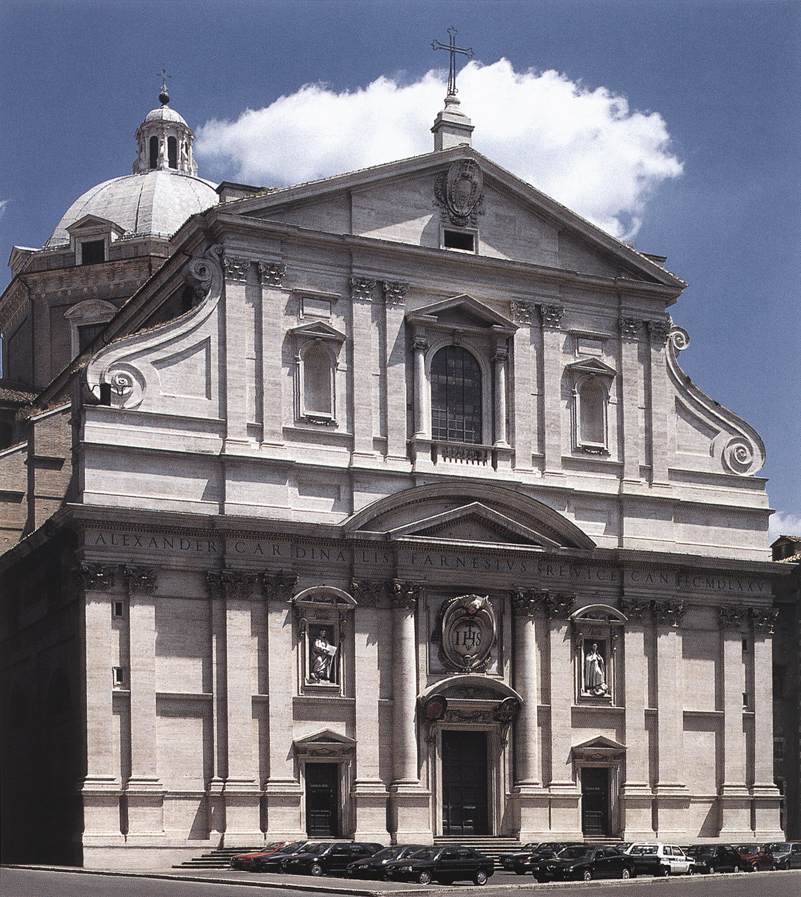 - Arte barroco -
El punto de partida:la fachada de 1575-84. Modelo basilical de gran difusión originado al final del Renacimiento.
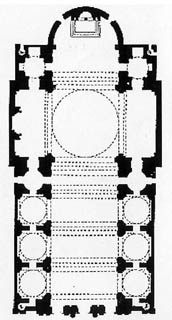 Iglesia jesuítica de “Il Gesú “, Roma. Vignola, 1568.
CARLO MADERNO1556-1629
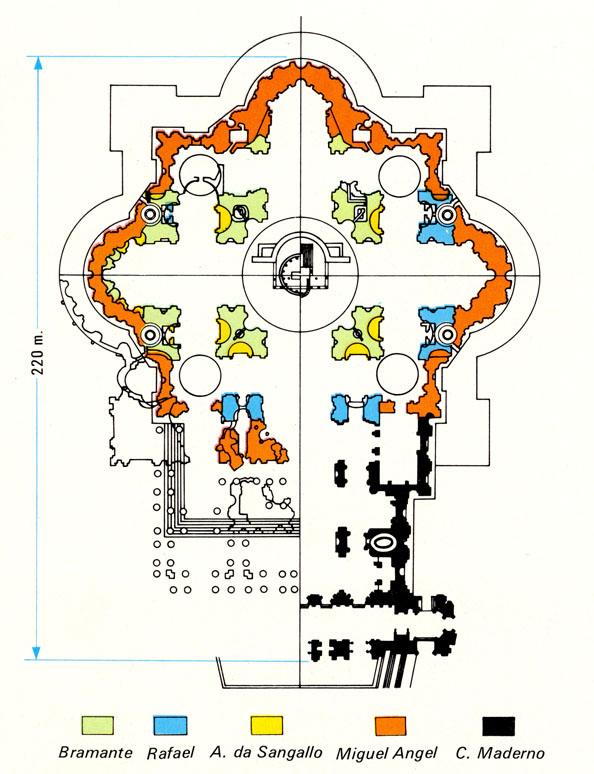 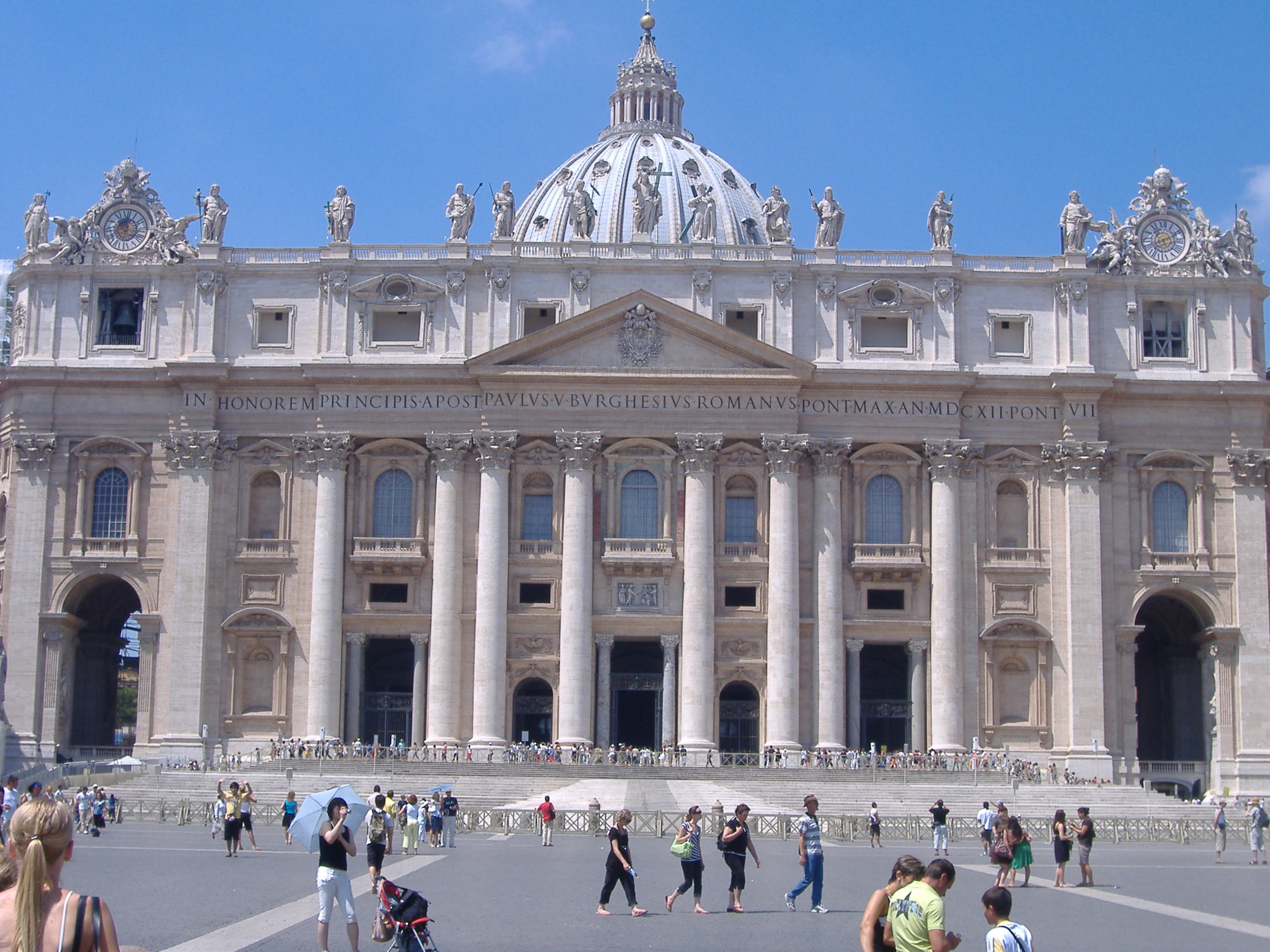 LOS GRANDES ARQUITECTOS
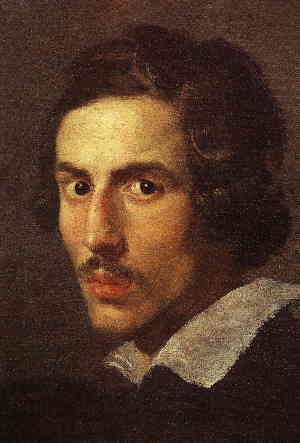 Bernini: Es el arquitecto barroco por excelencia, además de escultor, pintor, decorador y urbanista. Va a encarnar mejor que nadie el deseo de grandeza de la Roma triunfal que recupera su supremacía espiritual y política.

     Borromini: Sobrepasa a todos los arquitectos italianos por su invención decorativa. Si Bernini utilizó siempre los elementos de la arquitectura clásica, respetando las proporciones y las reglas generales de la composición, Borromini va a romper con todas las reglas, a inventar nuevos elementos.
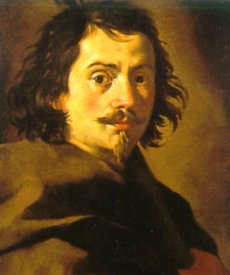 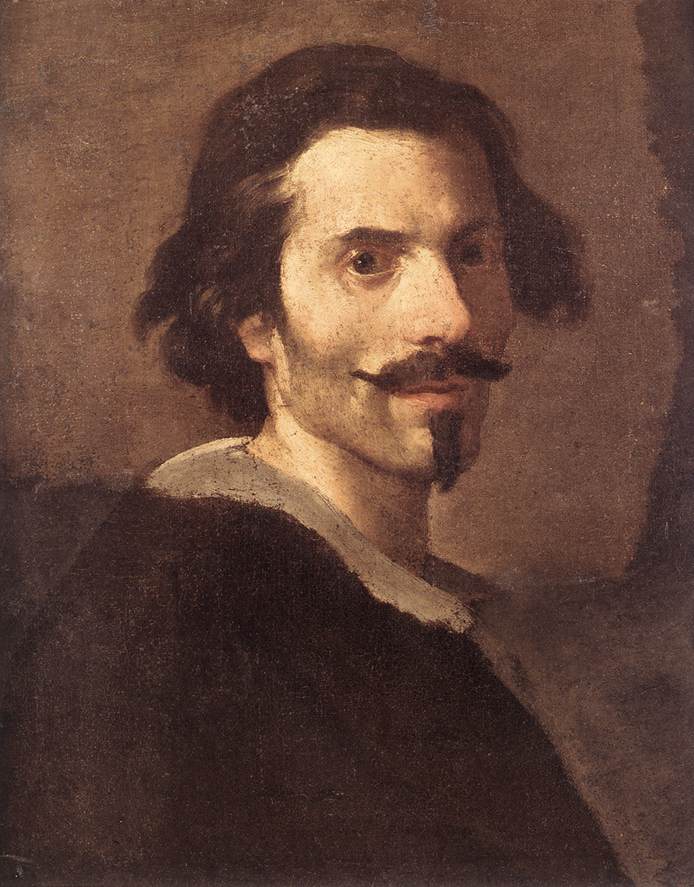 GIAN LORENZO BERNINIArquitecto, escultor, pintor Nápoles, 1598-Roma, 1680
BERNINI
REFERENCIA BIOGRÁFICA    
      Desarrolló su carrera casi por completo en Roma, aunque había nacido en Nápoles en 1598. 
      De carácter expansivo, brillante y hombre de mundo. Considerado el Miguel Ángel del Barroco, como él fue artista integral pues cultivó todas las artes: poeta, pintor, arquitecto, urbanista y, sobre todo, escultor. En su adolescencia era ya un artista reconocido.
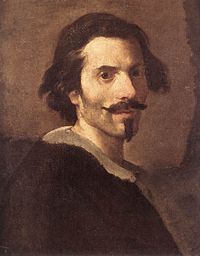 CARACTERÍSTICAS DE SU OBRA ARQUITECTÓNICA

Tratamiento de las superficies arquitectónicas como esculturas, 
      logrando una perfecta relación entre ambas. 
Preferencia por las plantas centralizadas, especialmente la elipse.
Uso del orden gigante, alternancia de frontones (curvos y rectos) 
      en los vanos, utilización de elementos oblicuos.
Fusión del espacio natural y el espacio urbano, convirtiendo las fuentes 
      en elemento de ordenación urbana. 
Es un arquitecto clásico dentro del Barroco, utilizó los elementos de la arquitectura clásica respetando las proporciones de los órdenes y las reglas generales de la composición.
Su barroquismo se basa en el efecto de movimiento y en el ilusionismo espacial.
BASÍLICA DE SAN PEDRO DEL VATICANO
La basílica es la obra de varios siglos. Comenzó por ser un monumento conmemorativo, en el lugar donde San Pedro  fue martirizado.
La construcción del edifico actual se inicia en 1506, durante el papado de Julio II, siendo terminada en 1626, durante el papado de Pablo V.
Numerosos arquitectos y artistas participaron de esta obra: Bramante, Rafael, Sangallo, Miguel Ángel y Maderna. Gian Lorenzo Bernini proyectó la plaza y su columnata.
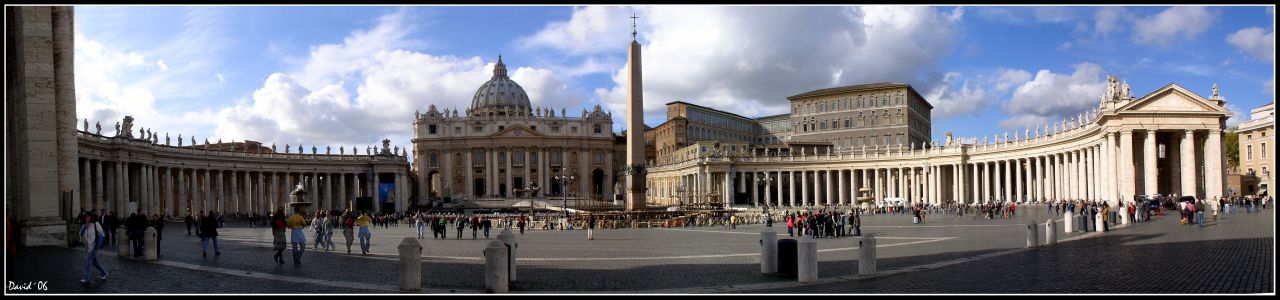 EVOLUCIÓN DEL PROYECTO DE SAN PEDRO DEL VATICANO
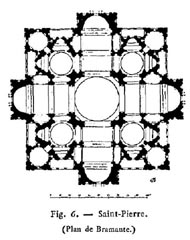 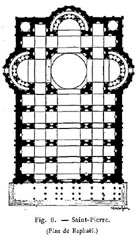 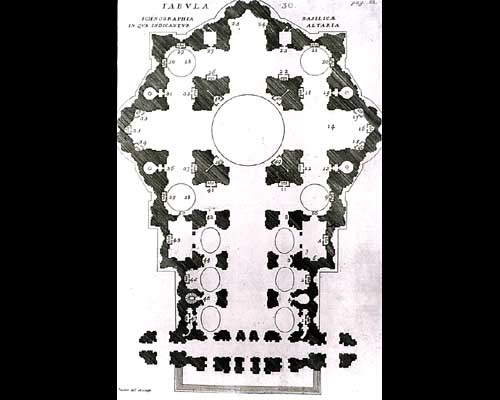 BRAMANTE
RAFAEL
MADERNO
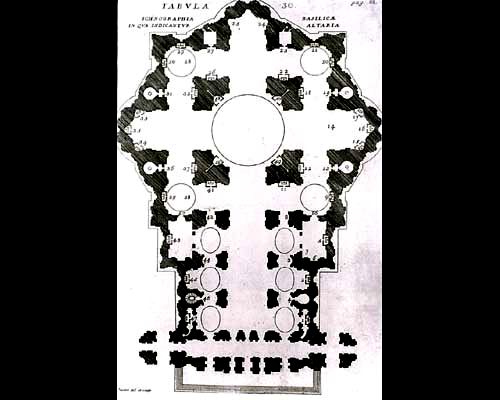 La basílica de S. Pedro del Vaticano, iniciada por Bramante y continuada por   Miguel Ángel fue concluida por CARLO MADERNO  que añadió tres naves al primitivo proyecto de planta de cruz griega y construyó la actual fachada ya barroca pero de un barroquismo atenuado (órdenes gigantes, frontones…).
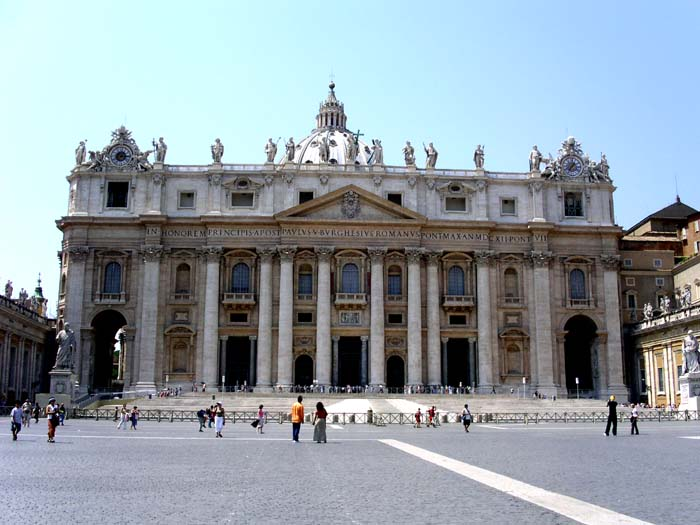 Fachada de la Basílica de San Pedro, Carlo Maderno, 1607-1621. Plaza de San Pedro del Vaticano. Roma.
PLAZA DE SAN PEDRO DEL VATICANO (1656-1667)
En 1656,  el Papa Alejandro VII encargó a Bernini, que ya había realizado el baldaquino en el interior, la construcción de la plaza, con el fin de crear un sitio capaz de acoger grandes congregaciones de fieles. La plaza de San Pedro se compone en realidad de dos plazas tangentes, una de forma trapezoidal y otra elíptica. La plaza trapezoidal se cierra hacia el frente reduciendo ópticamente la fachada de Maderno y logrando que los espectadores situados en la plaza elíptica perciban la concepción original de la cúpula de Miguel Ángel.
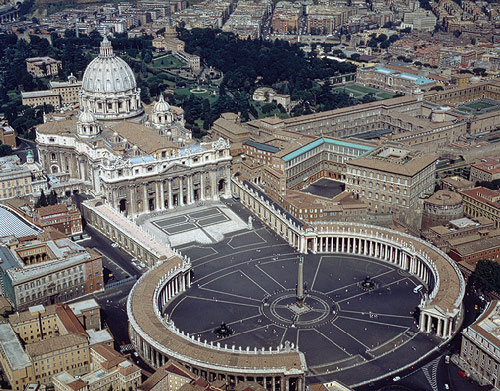 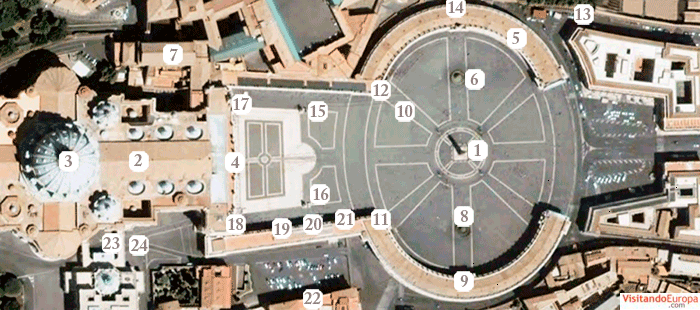 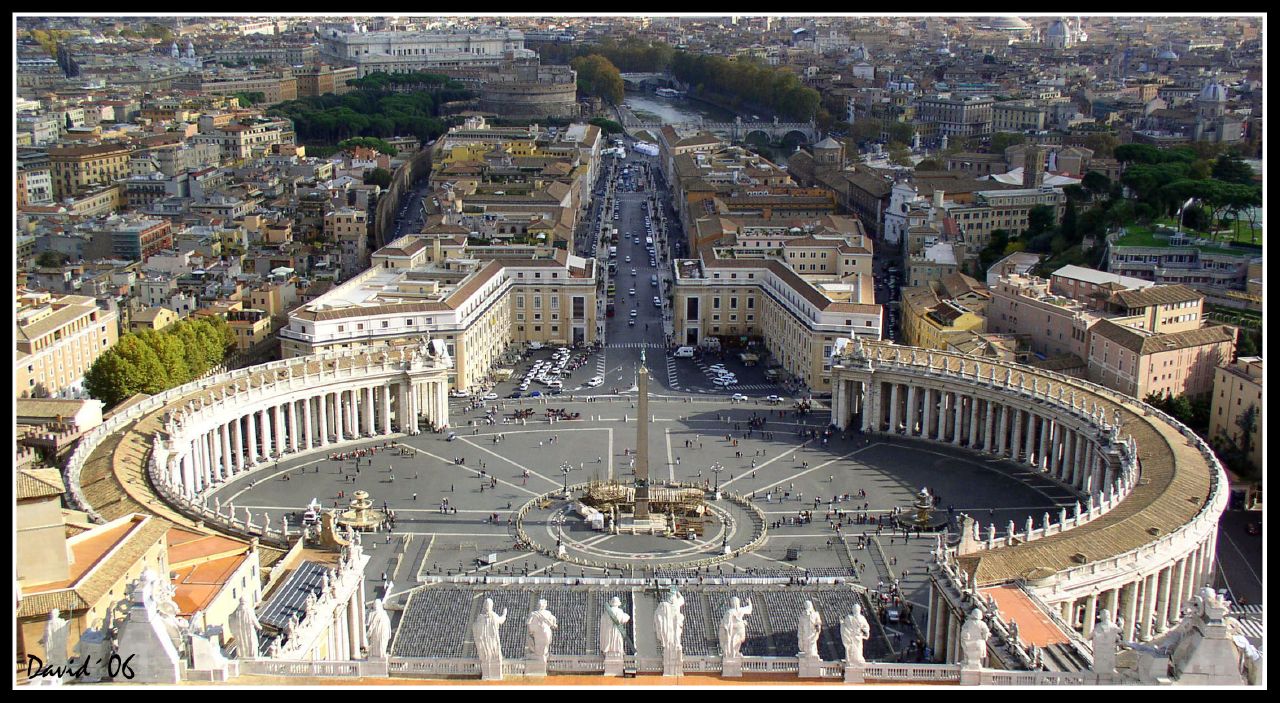 PLAZA DE SAN PEDRO DEL VATICANO (1656-1667)
El barroco es un arte urbanístico, trata de integrar los edificios en el espacio urbano. Bernini consigue a la perfección este objetivo.
Planta elíptica (típica forma barroca por su carácter inestable), con dos gigantescas columnatas que parten de la iglesia y rodean la plaza como abrazando a los fieles que se dirigen a la basílica.
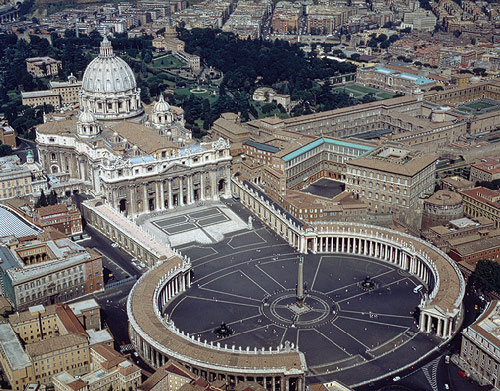 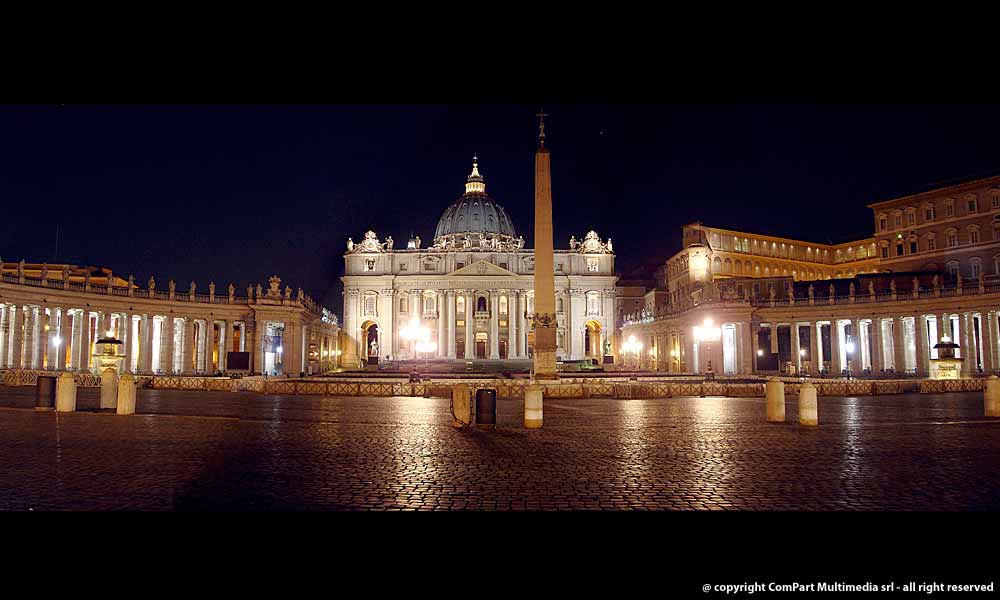 Preocupación por el urbanismo, propia del barroco: Bernini realiza una columnata exenta, es el rasgo más ingenioso, más revolucionario y al mismo tiempo más influyente. Hasta ahora, la columnata es empleada delante de un muro, dando la sensación de una pared horadada. En cambio Bernini, al ser exenta, la convierte en un elemento escultórico en donde actúa la luz, produciendo efectos de claroscuro, dando sensación de luminosidad cambiante.
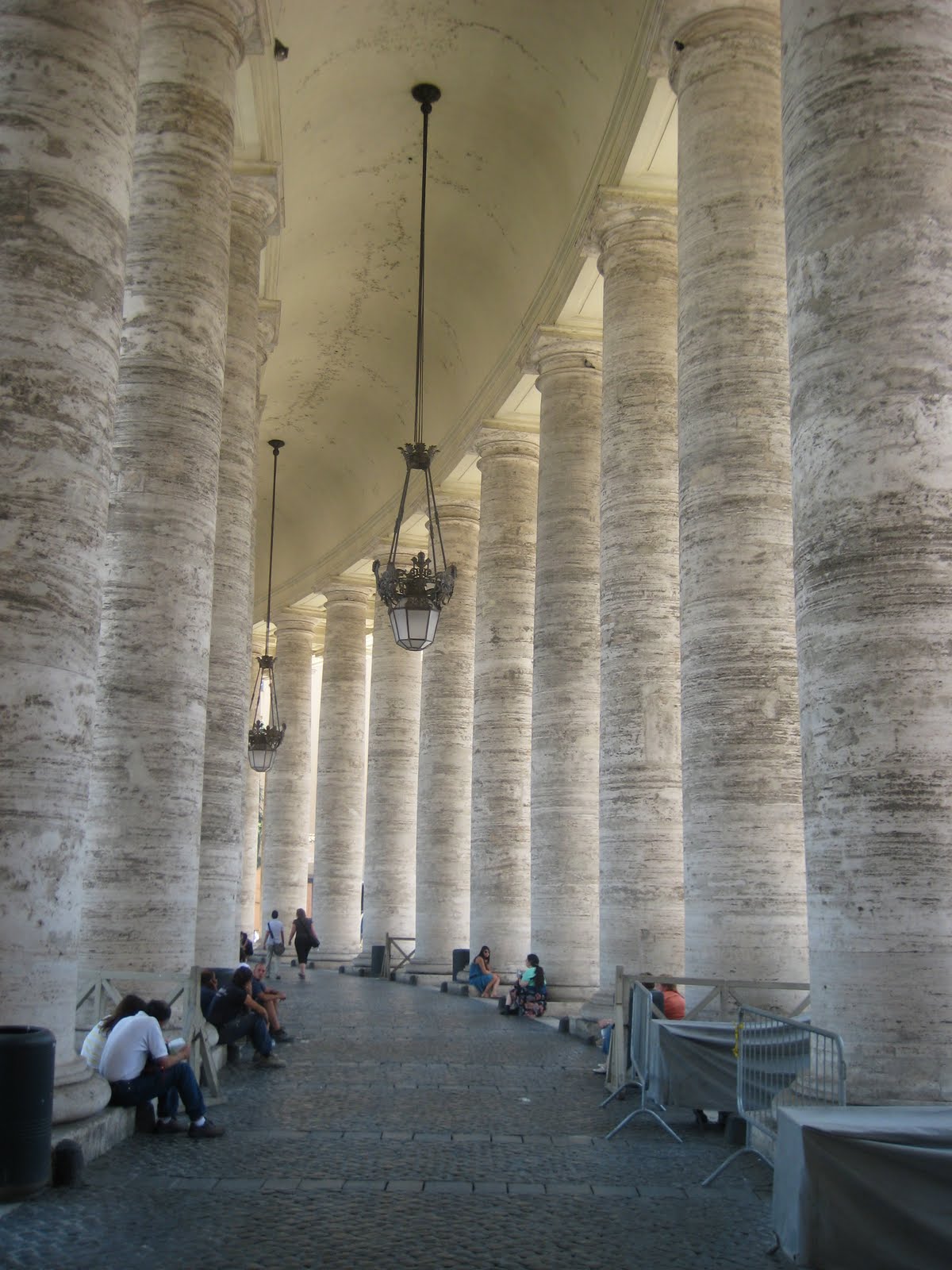 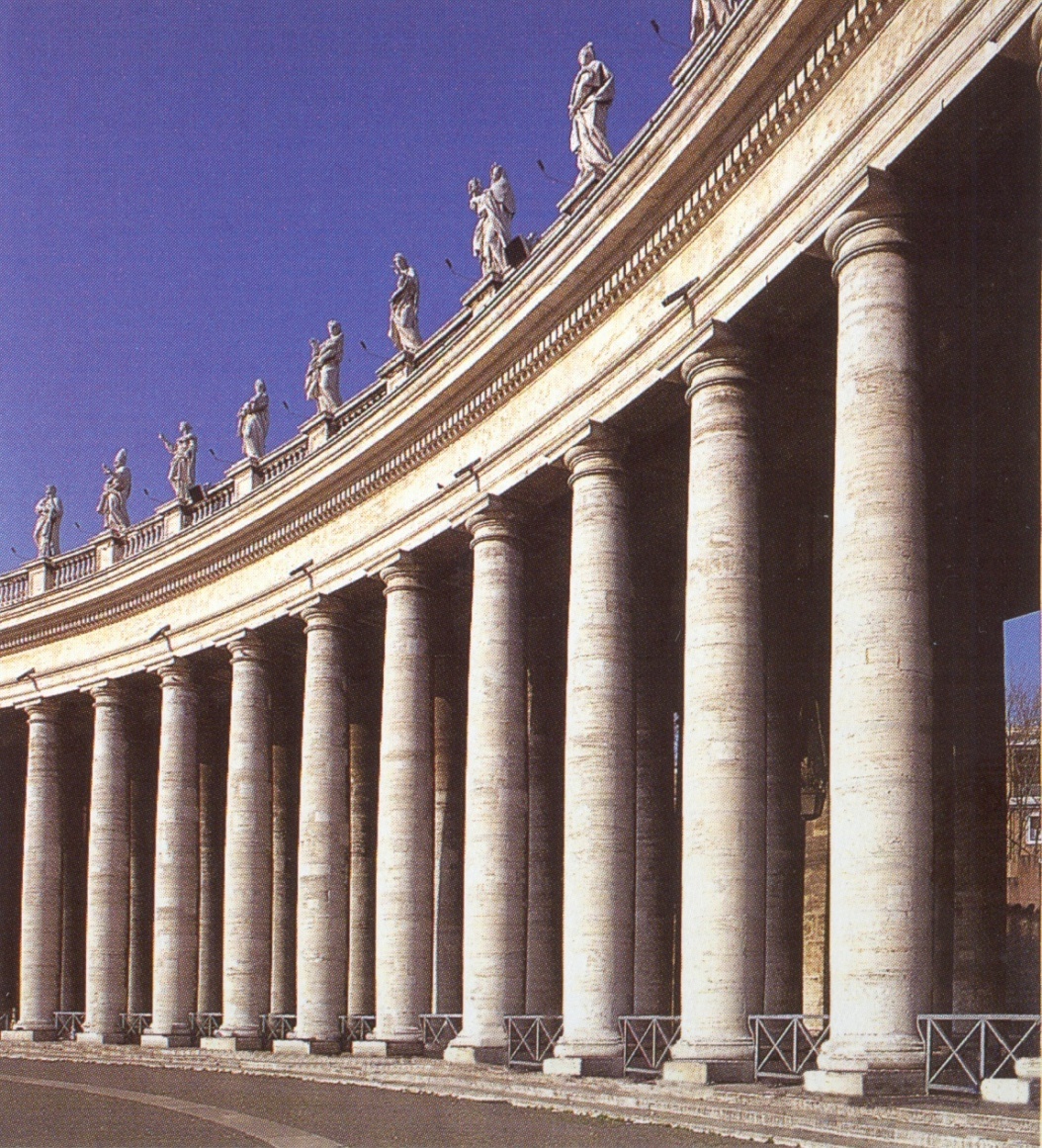 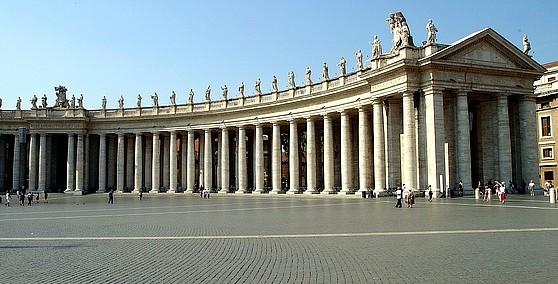 Las columnas se encuentran organizadas radialmente en torno al punto de generación de la elipse, creando un espacio desbaratado ópticamente.
 El estilo cultivado por Bernini es bastante clásico, con un sentido muy sobrio en el uso del orden toscano, aunque por la dinámica y escenografía es barroco. 
El uso de columnas con balaustradas y estatuas nos recuerda a Palladio en el Teatro Olímpico. Un eje tetrástilo de columnas pareadas rompe la monotonía de los tramos medios.
Sobre las columnas corre un entablamento rematado con la típica balaustrada barroca coronada por enormes estatuas que representan a los grandes papas, apóstoles, profetas, santos y patriarcas que reciben a los cristianos que acuden al Vaticano.
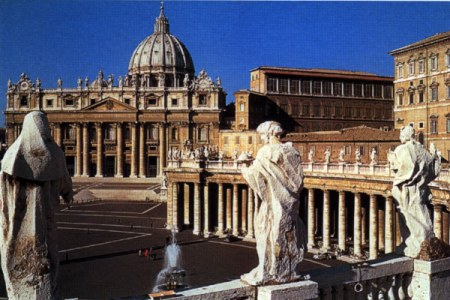 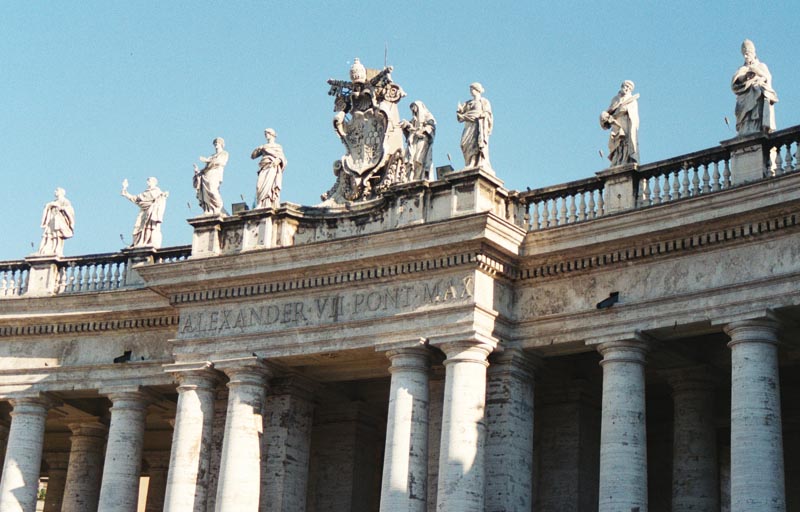 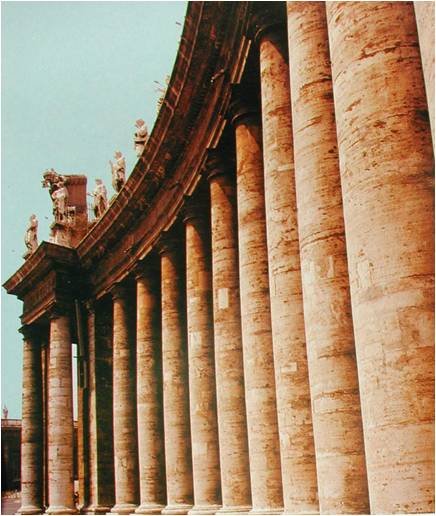 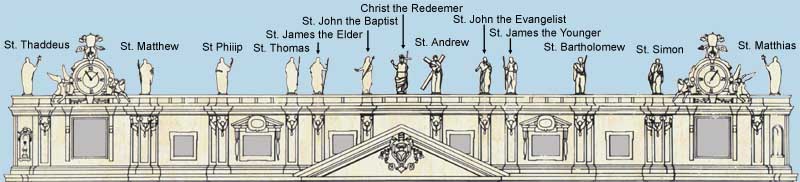 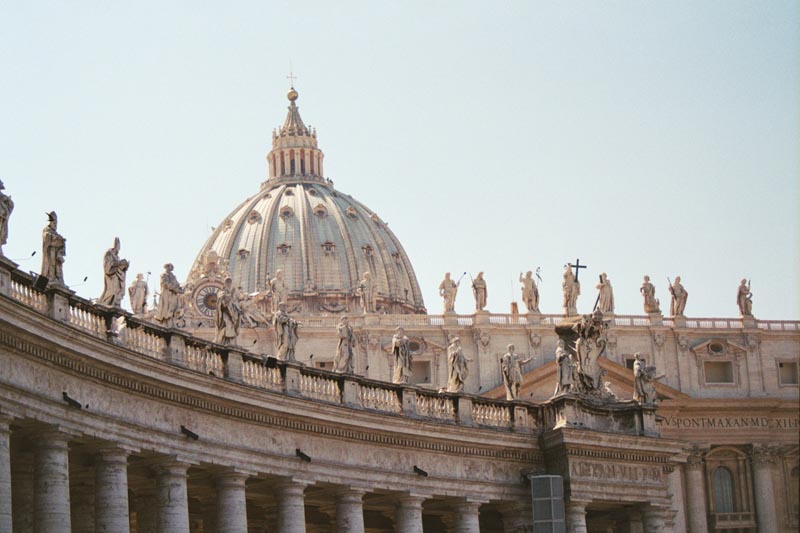 Las columnatas constan cada una de 284 columnas de 13 metros de altura. En la parte superior se encuentran 140 estatuas de diversos santos realizadas en los siglos XVII y XVIII.
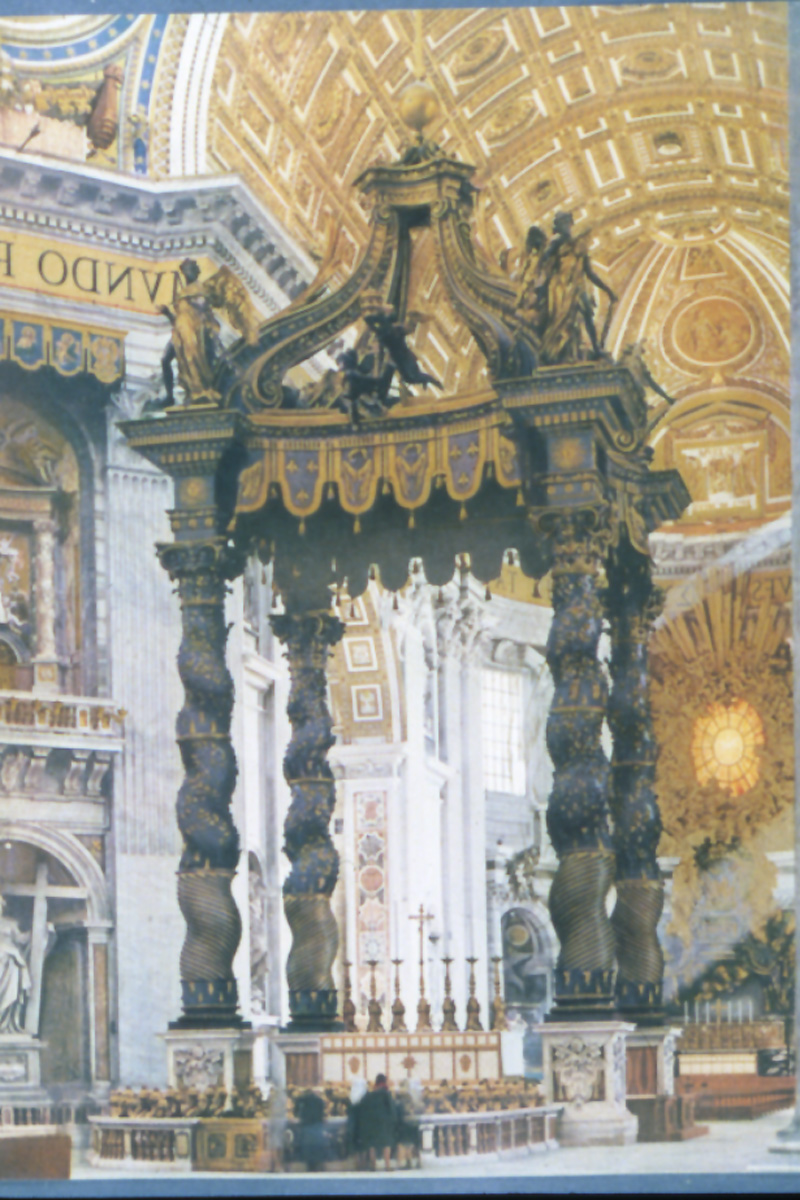 Baldaquino San Pedro Vaticano
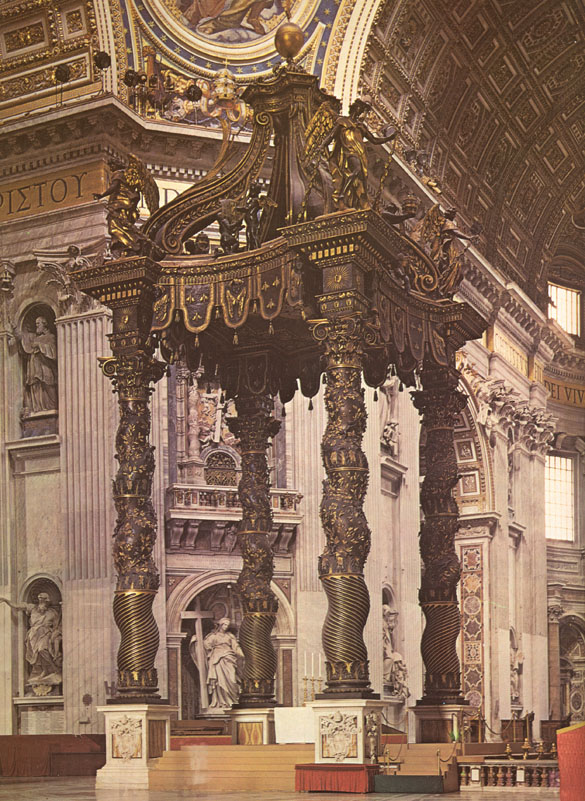 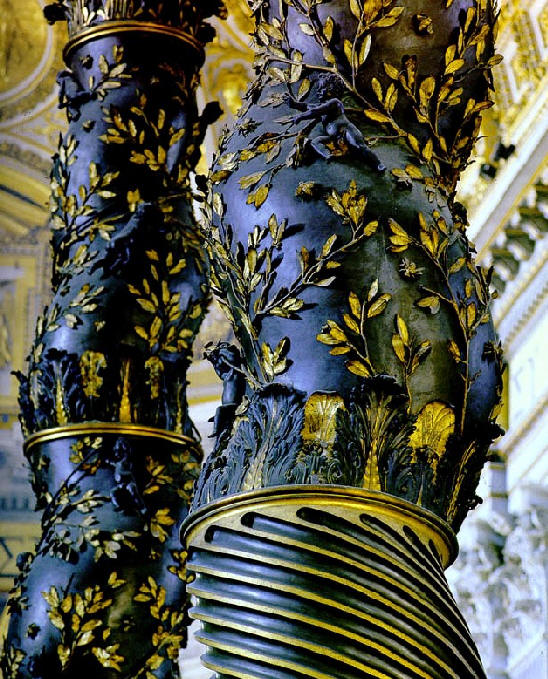 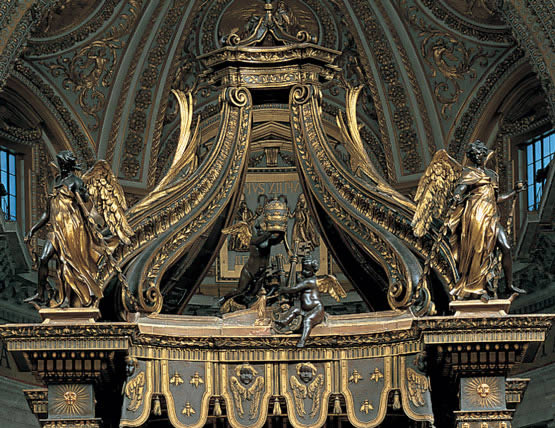 BALDAQUINO DE SAN PEDRO DEL VATICANO (1624-1633)
Bernini inició su carrera con esta obra, situada bajo la gran cúpula de la basílica de San Pedro. El Baldaquino de San Pedro fue encargado en 1624 por el Papa Urbano VIII de la familia Barberini. 
Representa el concepto de exaltación papal. 
El baldaquino fue realizado completamente en bronce fundido a la “cera perdida” y dorado, combinando elementos escultóricos y arquitectónicos.Es un monumental dosel de bronce sostenido por cuatro columnas salomónicas, donde no se utiliza la línea recta, sino que gira y se retuerce con gran sensación de movimiento. En esta obra consagra el uso de este tipo de columnas.
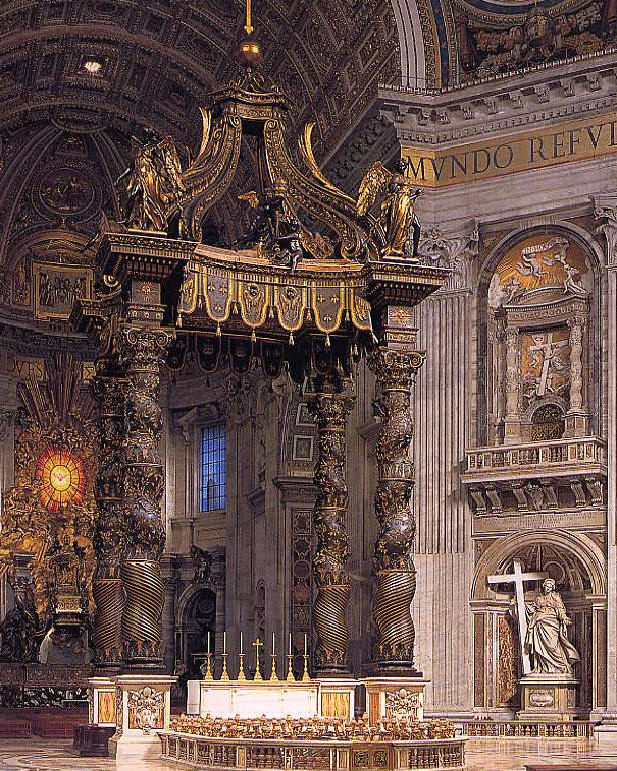 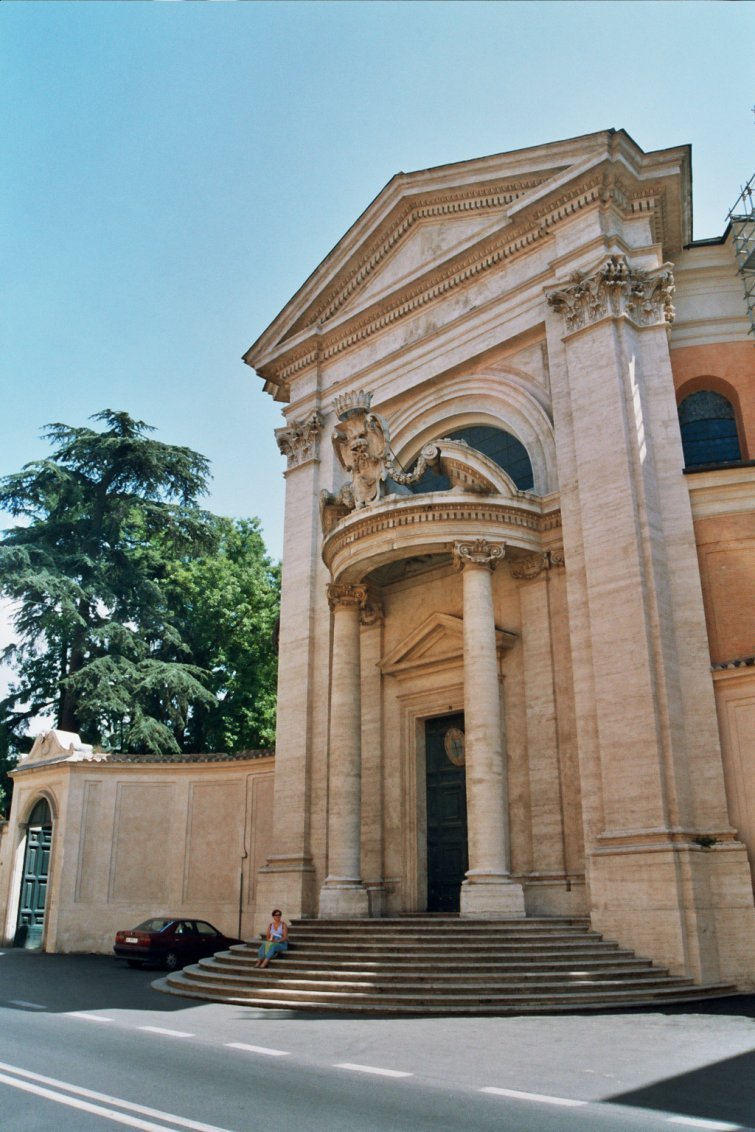 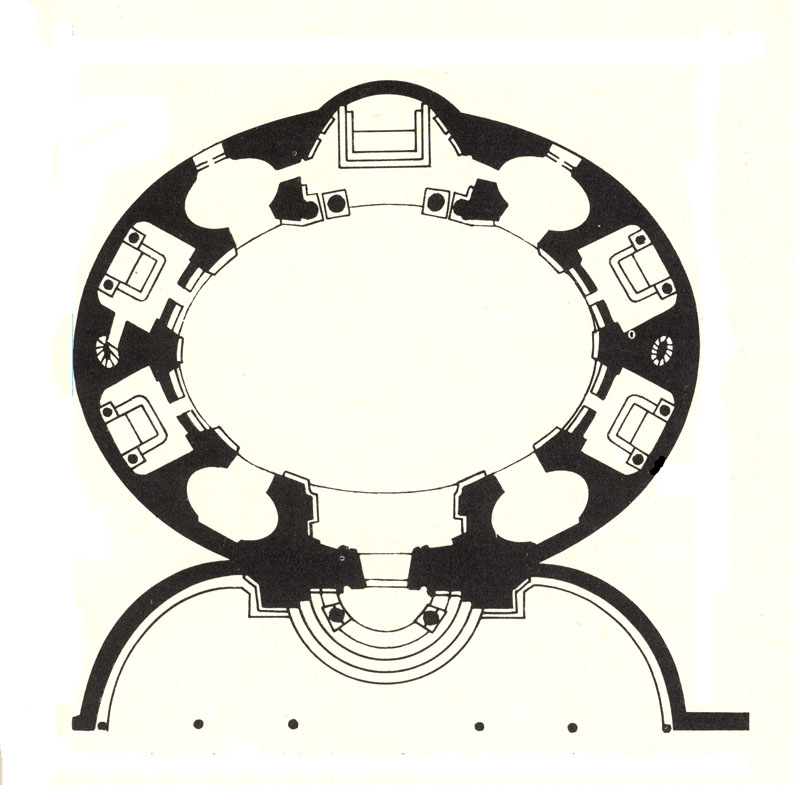 San Andrés del Quirinal
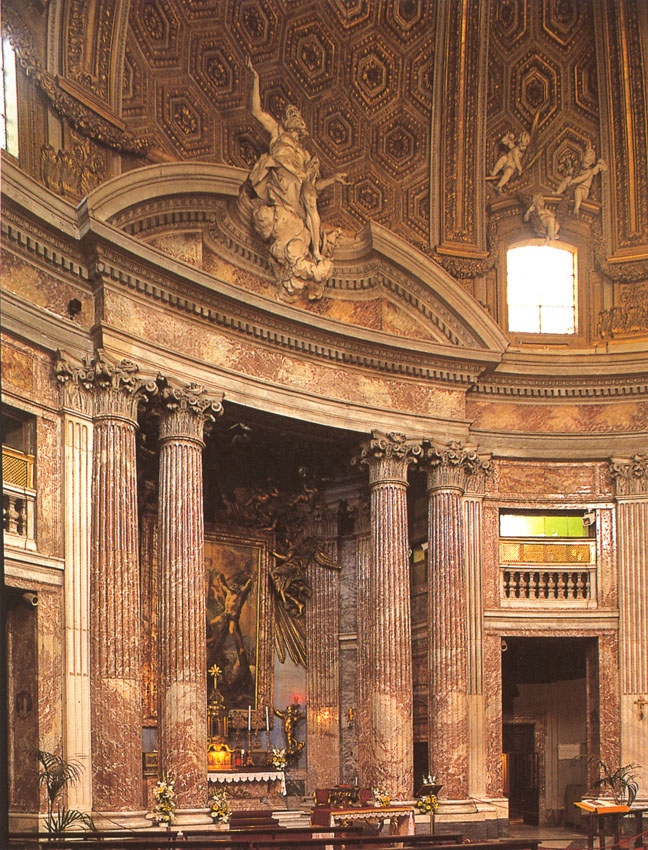 -Arte barroco. Bernini -
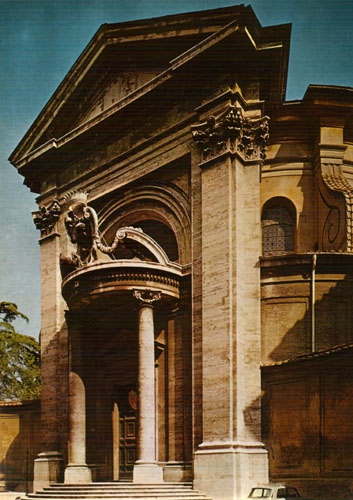 SAN ANDRES DEL QUIRINAL  (1659-1670)
La planta es de forma oval, con la puerta situada en el eje menor y precedida por una composición de forma encurvada, rompiendo el sentido longitudinal de este tipo de planta.
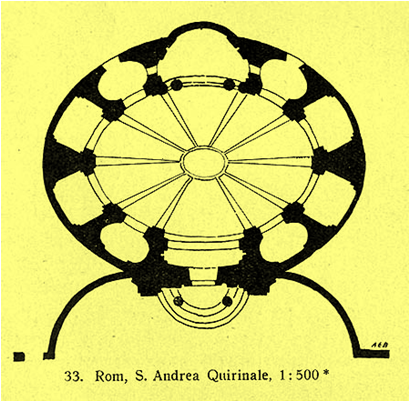 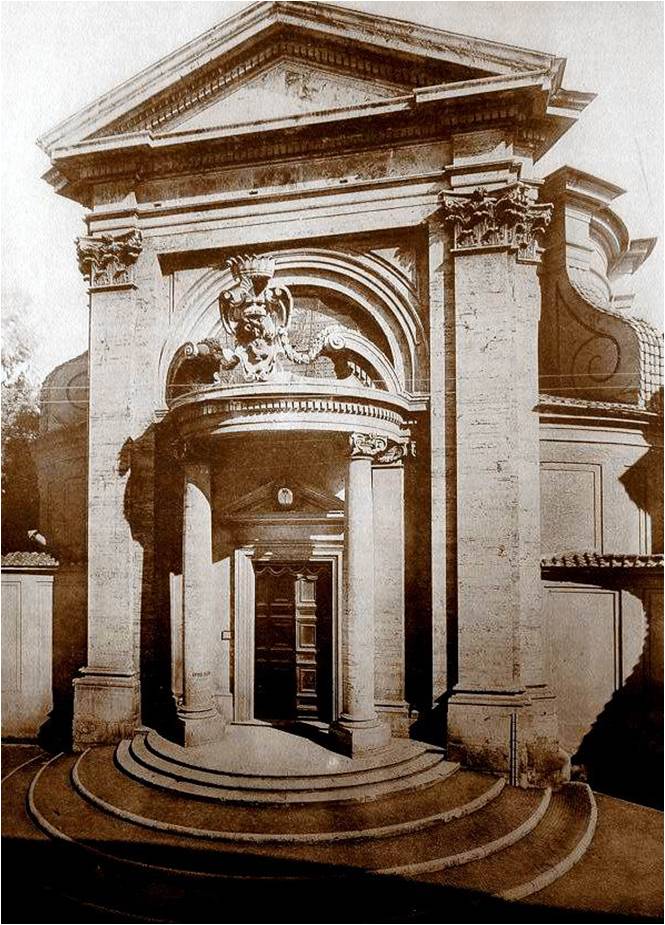 SAN ANDRES DEL QUIRINAL (1659-1670)
La fachada es de un clasicismo y severidad desconocidos.
Se compone por medio de unas pilastras gigantes que sostienen un frontón.
Escalinata
convexa
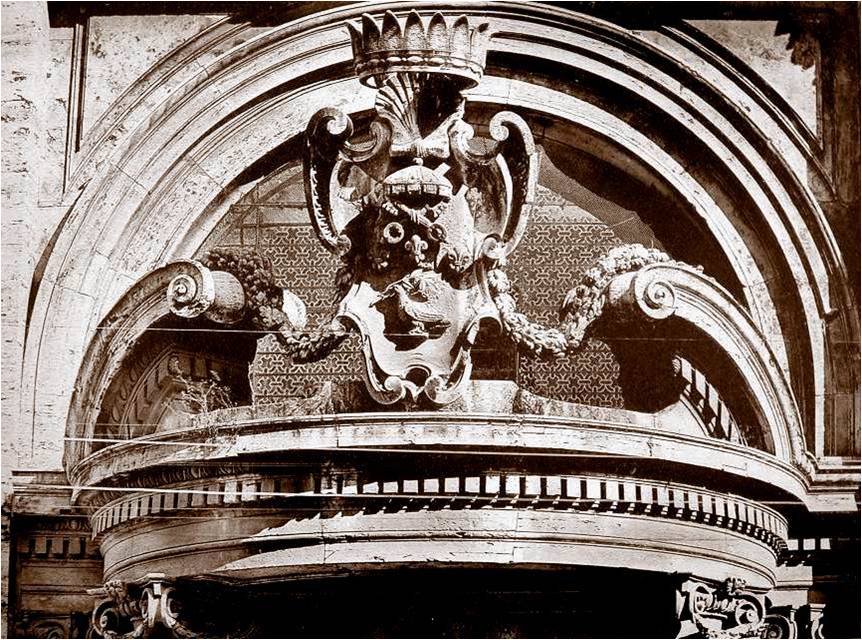 Frontón curvo partido con escudo
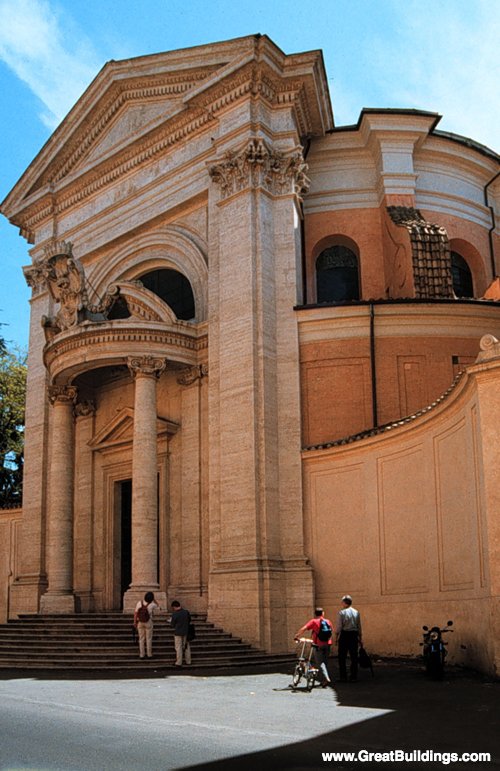 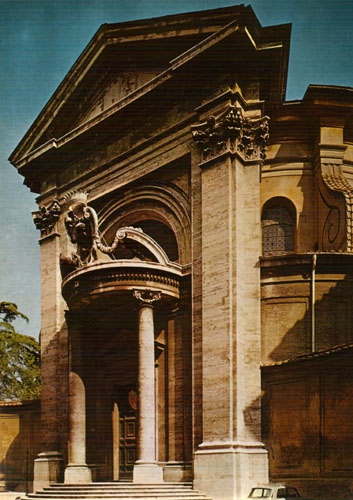 Frontón triangular
roto por la base
(claroscuros)
Estructura adintelada
engloba arco de medio punto
Frontón curvo
partido con escudo
Entablamento curvo
Pórtico
antepuesto
SAN ANDRES DEL QUIRINAL
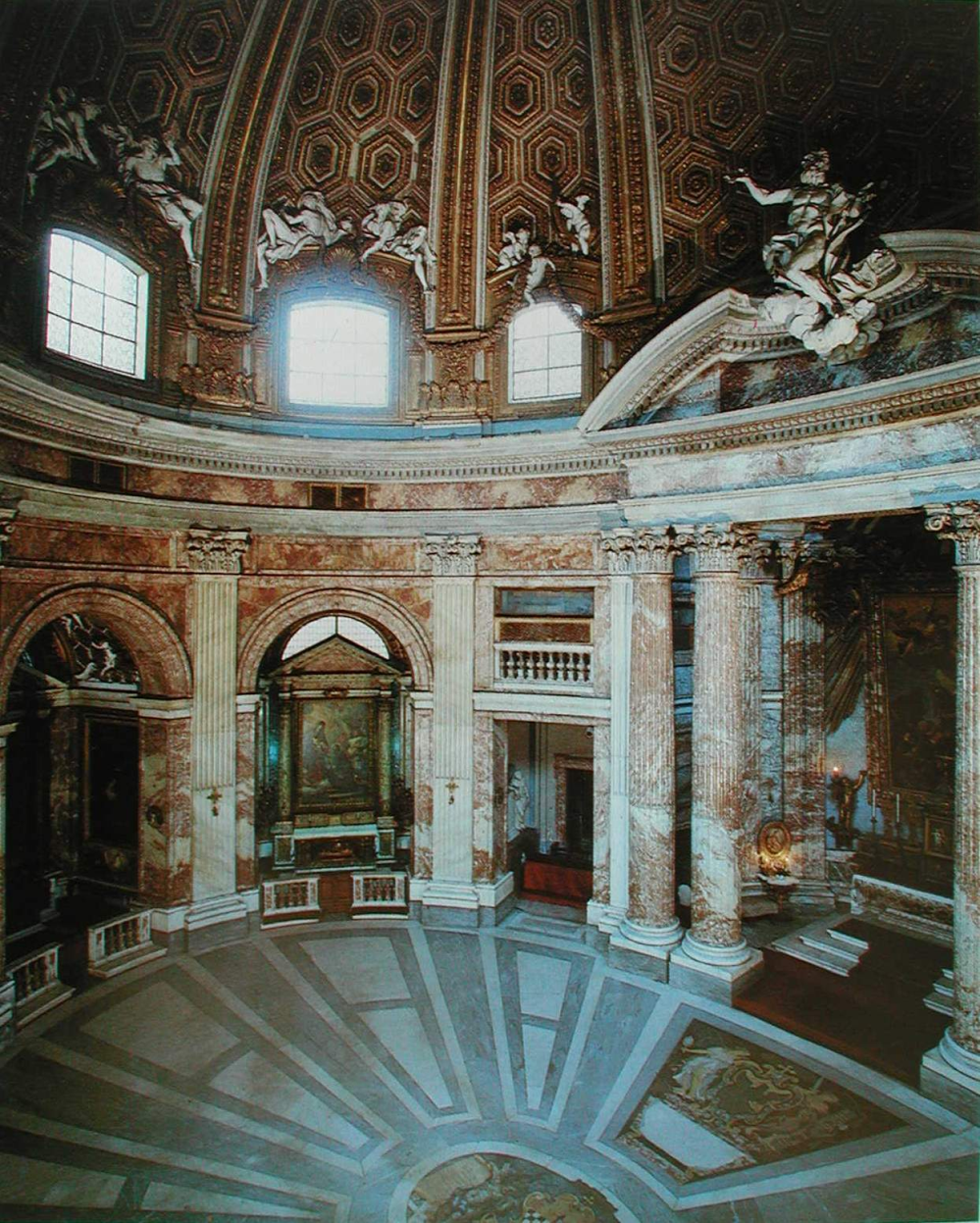 Frontón curvo partido
Con la estatua de San Andrés
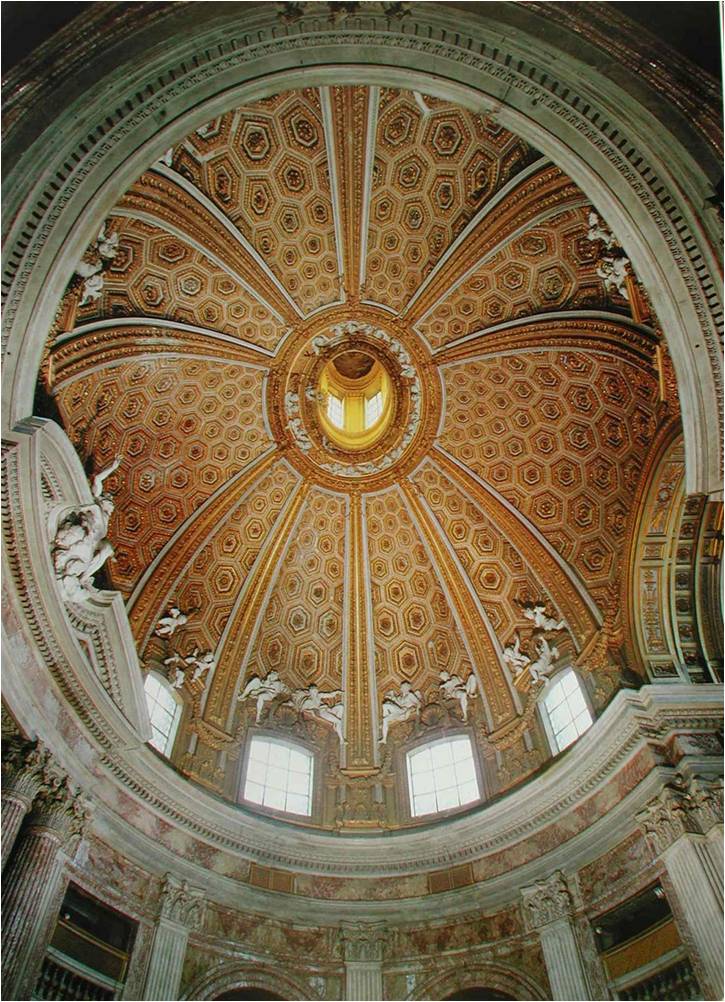 El muro se ondula
Pilastras corintias
acanaladas
Los materiales utilizados son ricos:  mármoles de colores y piedras jaspeadas.
Ventanas y linternas
llenan de luz la iglesia
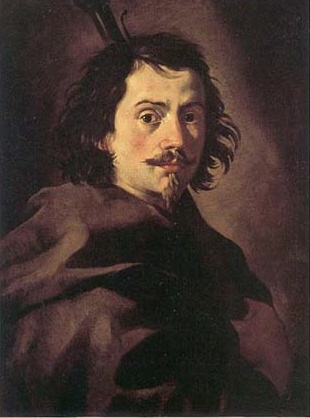 FRANCESCO BORROMINISUIZA, 1599- ROMA, 1667
FRANCESCO CASTELLI, BORROMINI
(1599-1667)
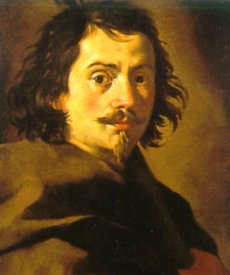 Inició su carrera ayudando en la cantera a su padre, pero pronto se trasladó a Milán para estudiar y perfeccionarse. En 1619 llega a Roma y comienza a trabajar para su pariente lejano, Carlo Maderno en las obras de la Basílica de San Pedro. A la muerte de Maderno, se une al equipo Bernini en los trabajos de ampliación del Palacio Barberini, pero en pocos años se produce entre ambos una enemistad que duraría toda la vida. 
Sobrepasa a todos los arquitectos italianos por su invención decorativa. Si Bernini utilizó siempre los elementos de la arquitectura clásica, respetando las proporciones y las reglas generales de la composición, Borromini va a romper con todas las reglas, a inventar nuevos elementos, y a concebir la arquitectura casi en términos de escultura, haciendo ondular los entablamentos y cornisas, inventando formas nuevas para los capiteles y utilizando bóvedas que parecen nervadas y arcos mixtilíneos. 
Consigue en el muro efectos pictóricos al dirigirse la luz a superficies curvadas y quebradas.
Menosprecia de modo flagrante la tradición clásica y realiza construcciones extravagantemente complejas. Concibe el arte como imaginación que se superpone a realidad y la sustituye.
Invierte con frecuencia la función de la perspectiva, sirviéndose de ella para reducir el espacio en lugar de ampliarlo.
Para él, la construcción es el producto de un  impulso que va desde la planta al último detalle ornamental.  
Tiende al desequilibrio y a la sensación de movimiento: 
     - Ondulando entablamentos y cornisas. 
     - Retrayendo o haciendo sobresalir los muros, uniendo espacios cóncavos,    
       convexos y  rectos. 
     - Utilizando elementos góticos, como los arcos mixtilíneos y las bóvedas  
       nervadas. 
     - Empleando materiales modestos
     -Tratando los espacios con un criterio de dinamismo que rompe con la 
       tradición clásica en cuanto a la relación-interior-exterior
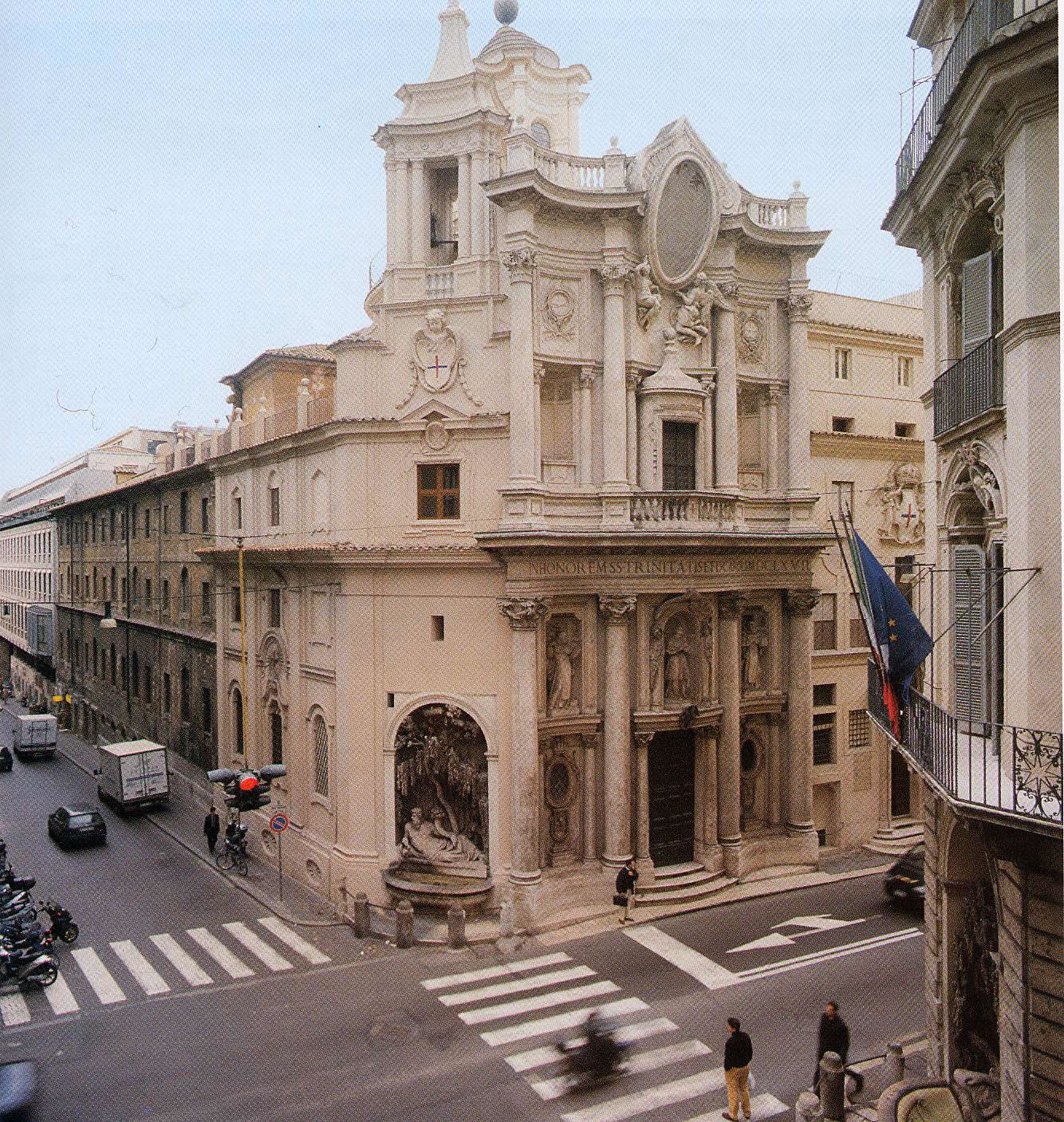 San Carlos de las cuatro fuentes
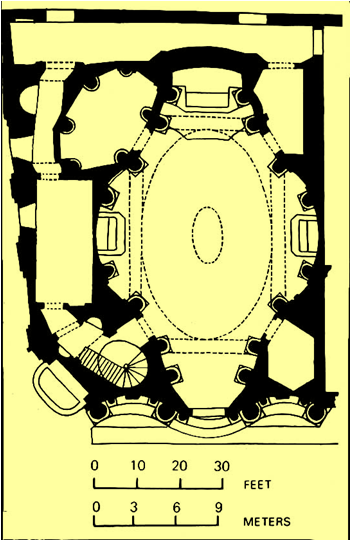 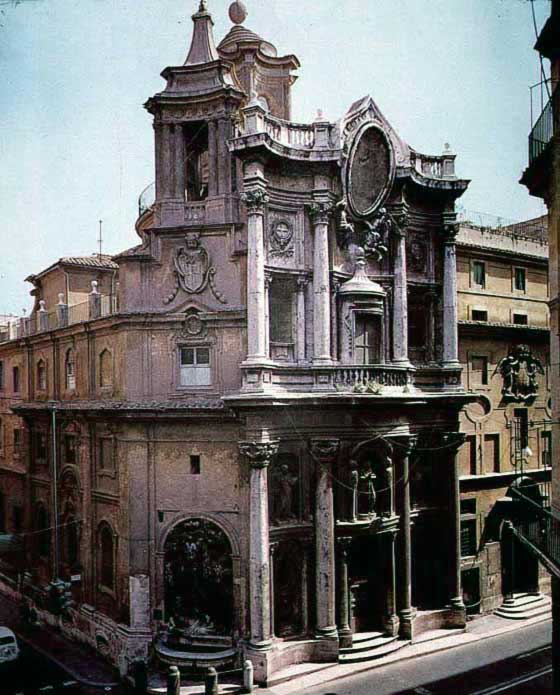 Ondula entablamentos y cornisas
IGLESIA DE SAN CARLOS DE LAS CUATRO FUENTES, “SAN CARLINO” ROMA
Une espacios cóncavos,    
       convexos y  rectos
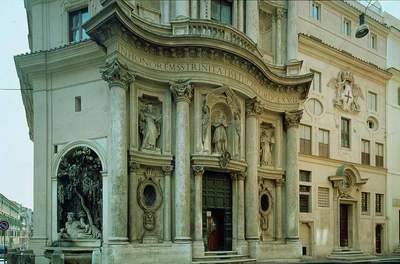 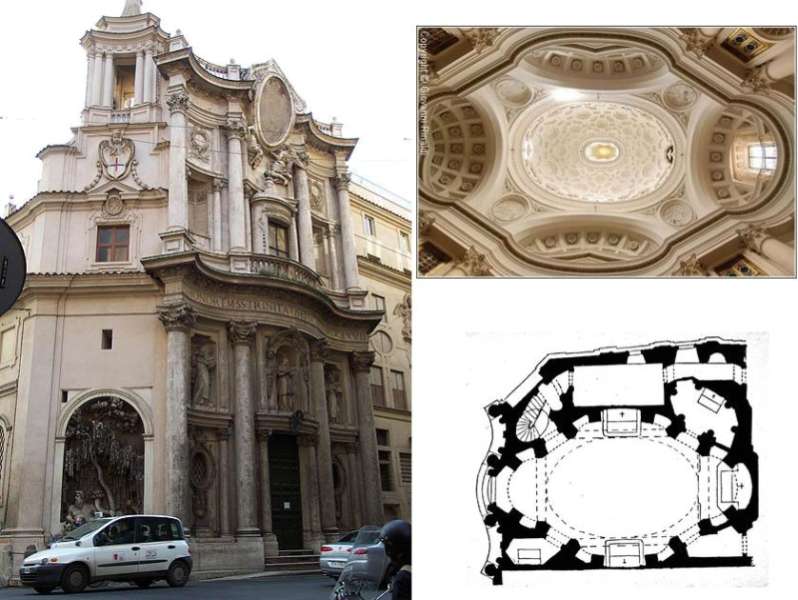 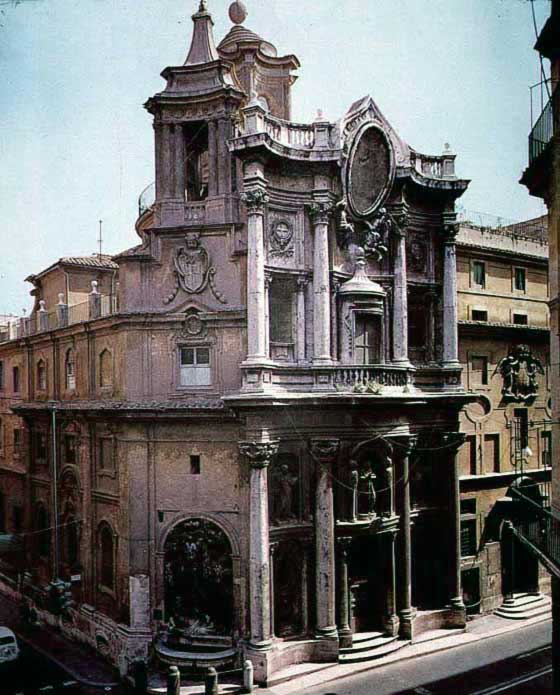 Ondula entablamentos y cornisas
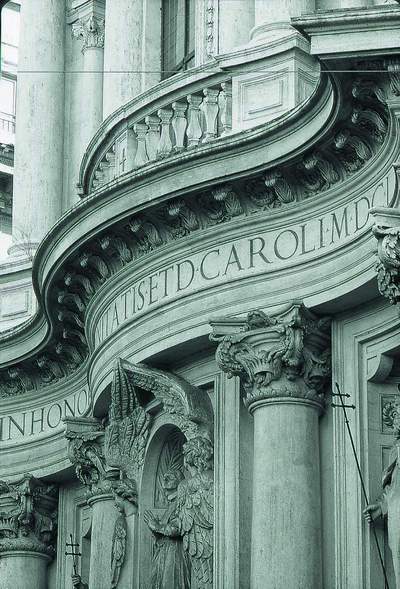 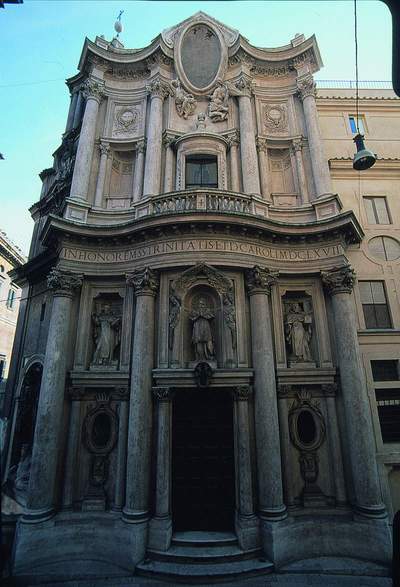 La fachada se divide en tres calles con una convexidad central flanqueada por dos cóncavas y con columnas adosadas al muro. 
Borromini adaptó el sistema miguelangelesco de los palacios capitolinos y de la fachada de San Pedro, articulándola a base de la combinación de un orden pequeño y uno gigante, que repite en los dos pisos. El conjunto ondulante está dividido por tres vanos:
 -En el piso bajo, uno central convexo y dos extremos cóncavos, unidos por un entablamento ininterrumpido. En él se encuentra la estatua de San Carlos Borromeo flanqueado por otras dos estatuas, subordinadas a la arquitectura.
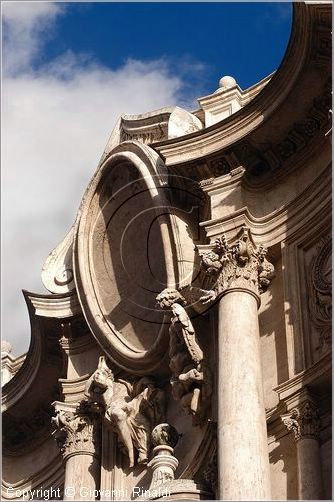 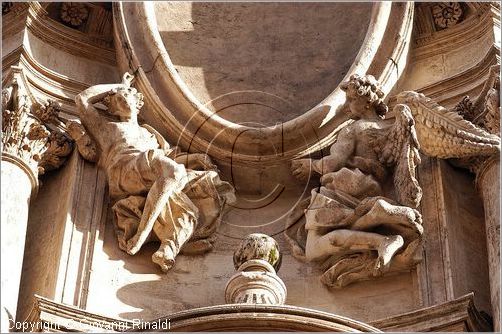 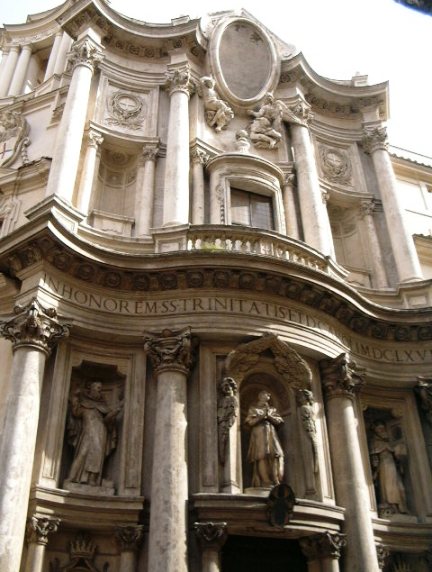 -En el piso superior, tres vanos cóncavos, y el entablamento se despliega, coronado todo por un medallón ovalado sostenido por ángeles. Los distintos elementos hacen que la fachada sea un puro dinamismo (efectos  de claroscuro).
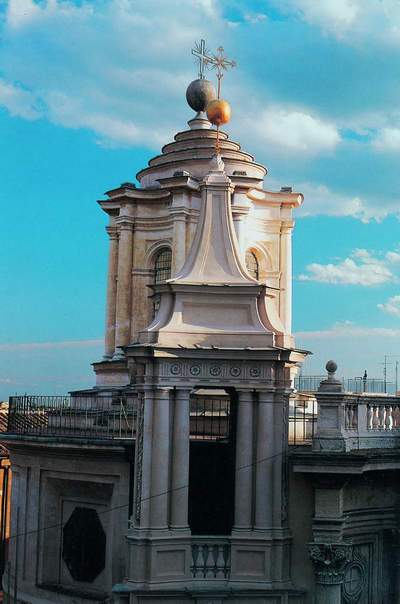 Los efectos ópticos  se ven acentuados por el remate, el campanario, en forma de pagoda, las columnas adosadas, de gran altura y próximas entre si, los nichos, la balaustrada, la decoración vegetal, etc.
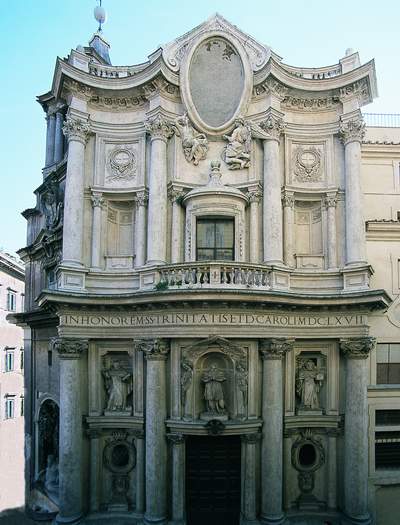 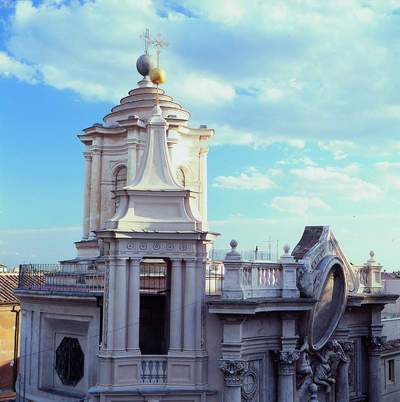 IGLESIA DE SAN CARLOS DE LAS CUATRO FUENTES, “SAN CARLINO”
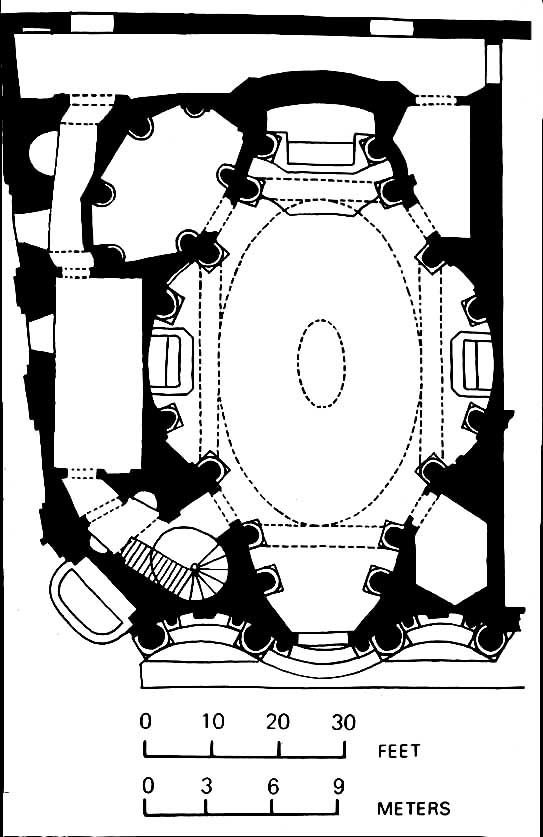 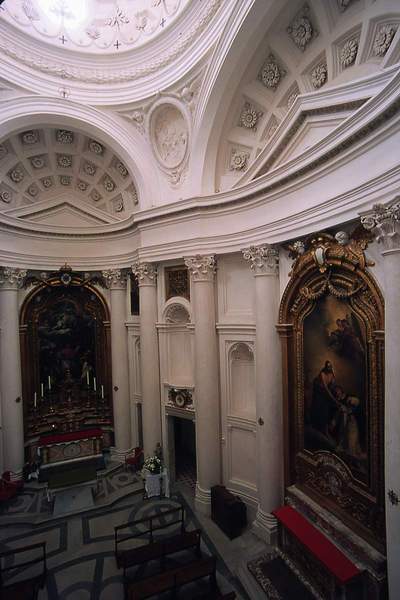 El interior de la iglesia presenta un espacio aparentemente caprichoso, pero en realidad sigue un criterio geométrico. El espacio es básicamente oval o de forma romboidal que se hubiese curvado. El muro es fluido y continuo, con un tratamiento casi escultórico.
El entablamento da la vuelta sin interrupciones y sobre él se apoyan cuatro bóvedas de cuarto de esfera.
Coronándolo todo, la cúpula oval, con casetones , usando criterios de perspectiva ilusionista para crear una sensación de bóveda más profunda, decreciendo su tamaño hacia el centro, donde se abre una linterna. 
Entre los casetones geométricos se repiten cruces griegas, emblema de la Orden de los Trinitarios.
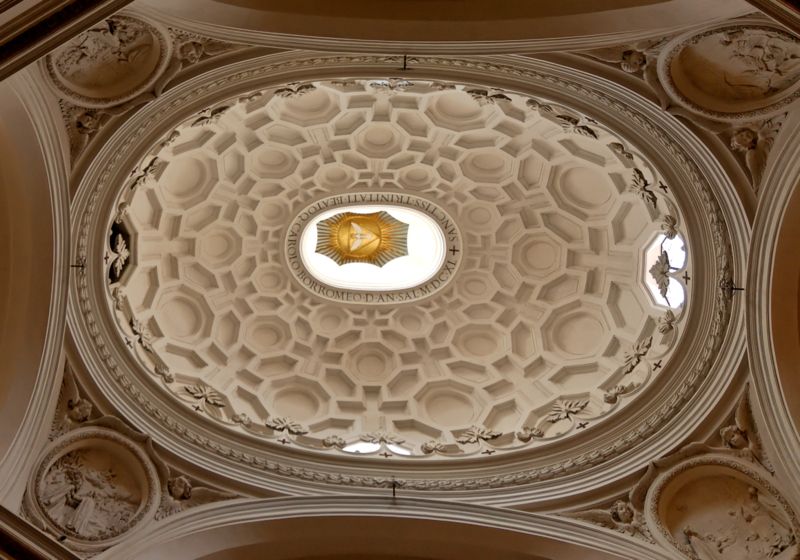 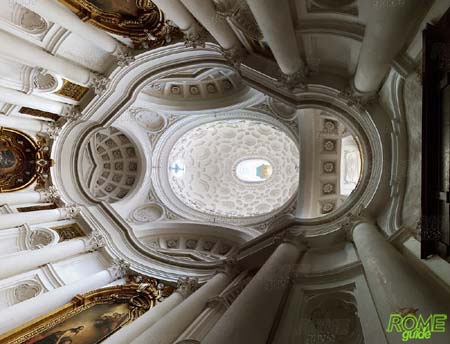 IGLESIA DE SAN IVO DE LA SAPIENZA. Capilla de la universidad de Roma
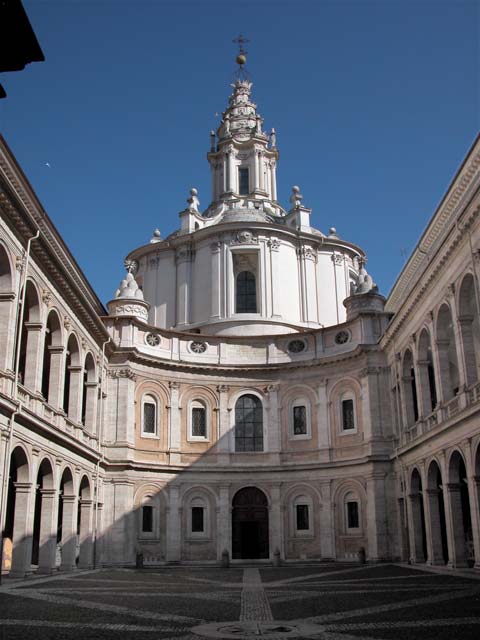 F. BORROMINI
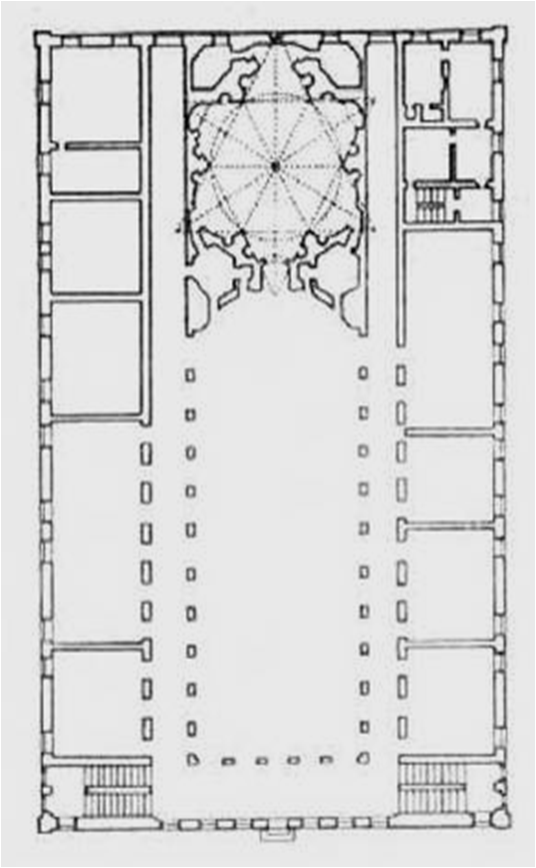 Retrae o hace sobresalir los muros, uniendo espacios cóncavos,    convexos y  rectos.
Planta formada a partir de dos triángulos equiláteros.
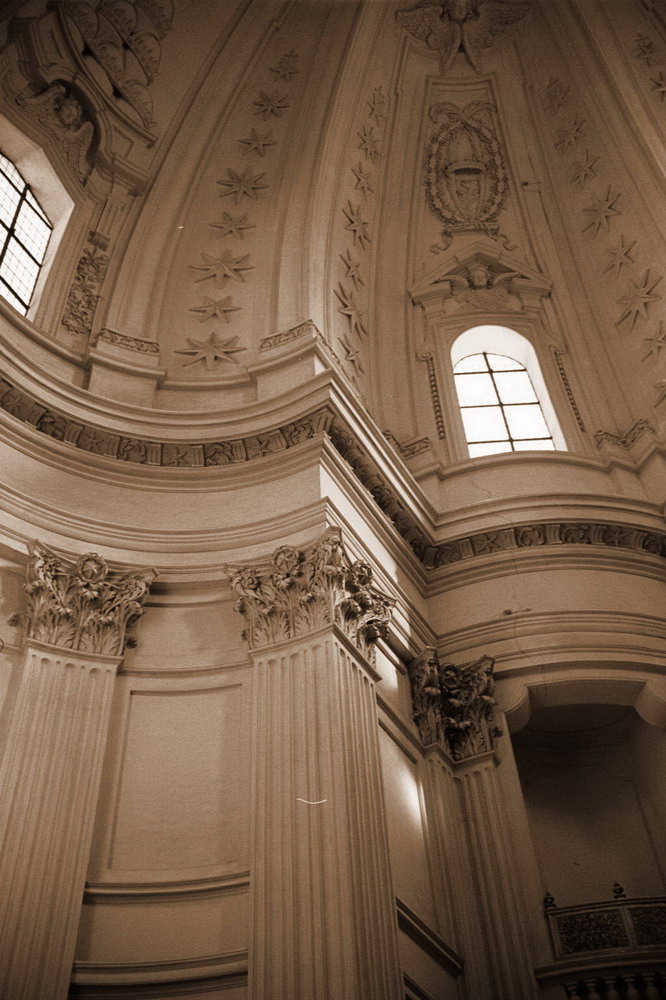 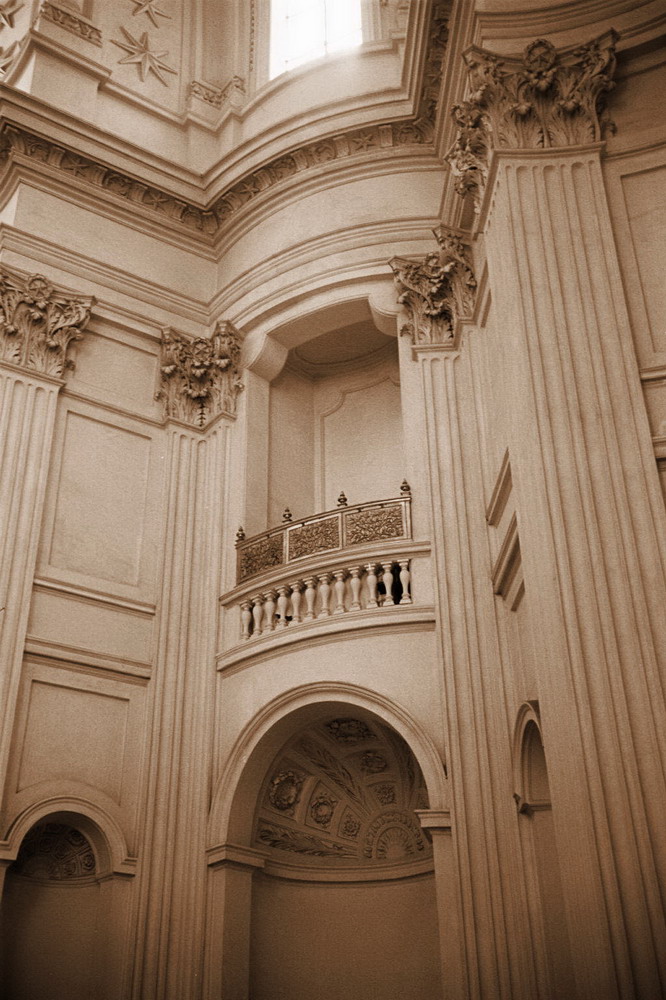 Utiliza arcos mixtilíneos y bóvedas nervada.
Borromini, iglesia de Sant’Ivo alla Sapienza, 1642-1650
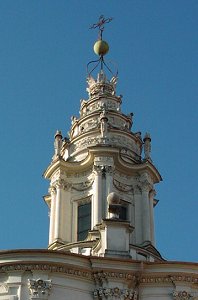 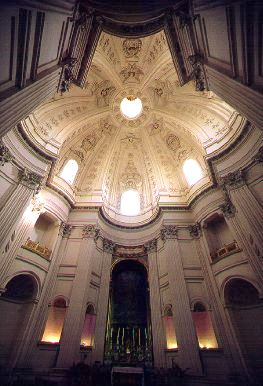 Linterna en espiral, llena de alusiones
a la Sabiduría.
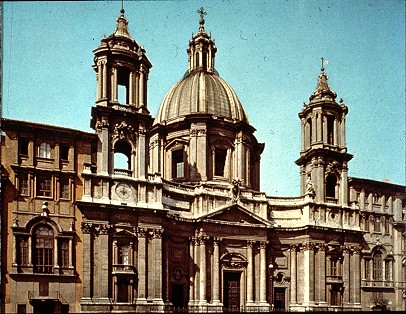 Borromini, iglesia de Santa Inés, 1653-55. Roma
- Arte barroco -
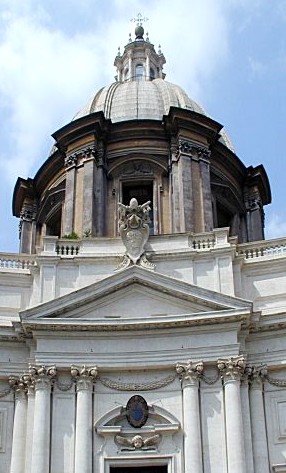 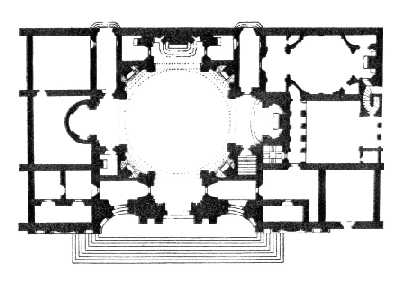 F. Borromini, iglesia de Santa Inés, 1653-55. Roma
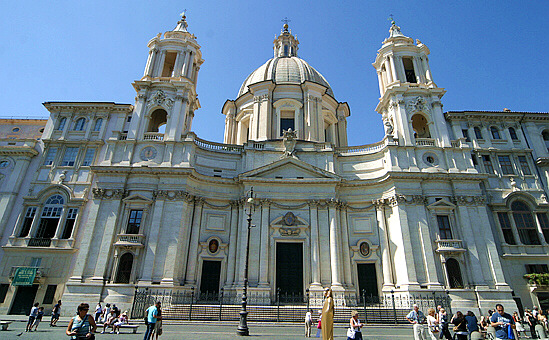 Santa Inés. Plaza Navona
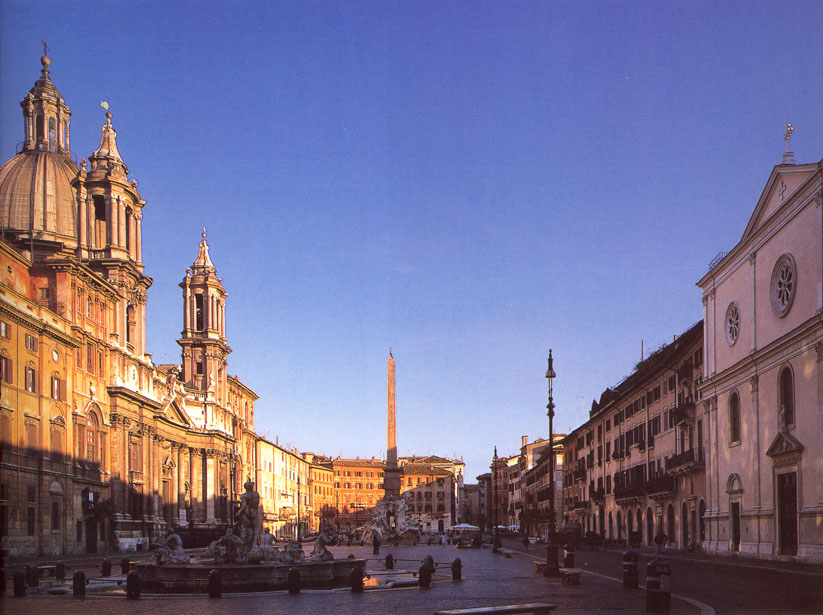 Plaza Navona
- Arte barroco -
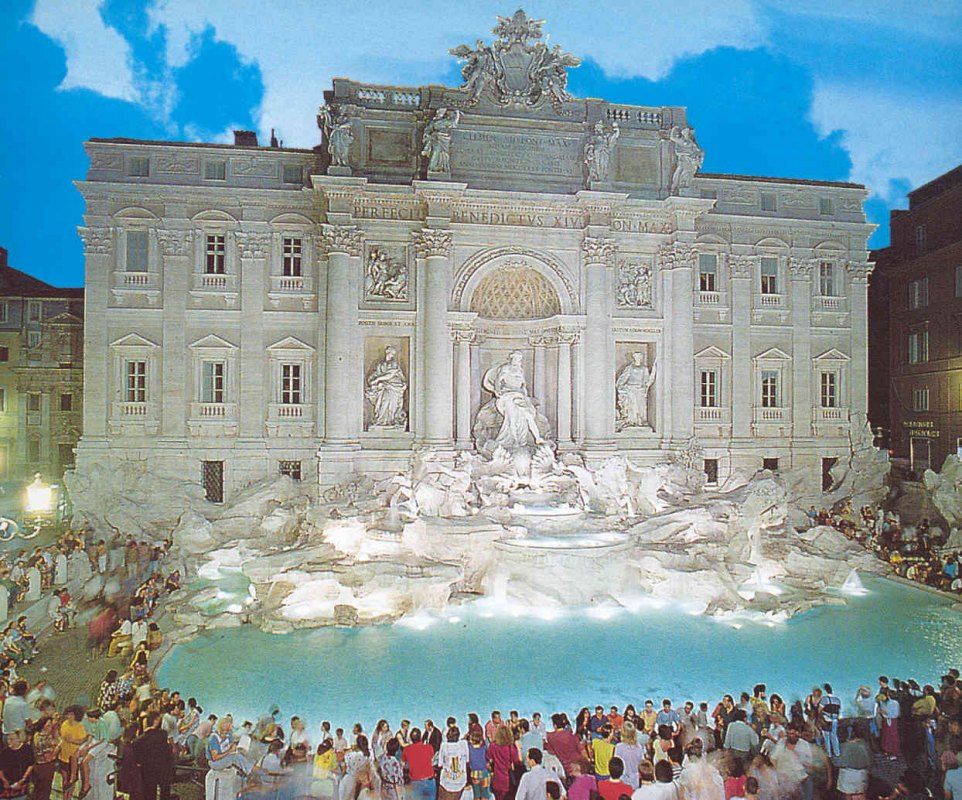 Nicola Salvi, Fontana di Trevi, Roma. 1732-62
- Arte barroco -
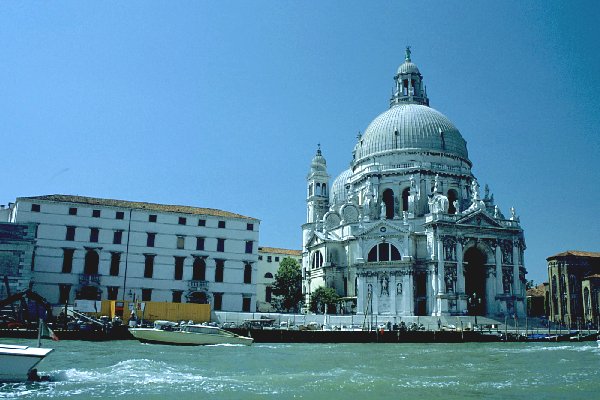 Baldassare Longhena, iglesia de Santa María de la Salud. Venecia, 1631
- Arte barroco -
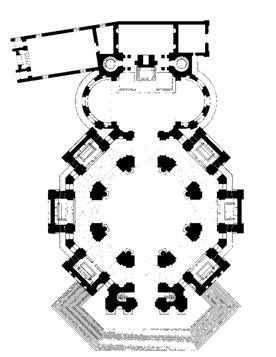 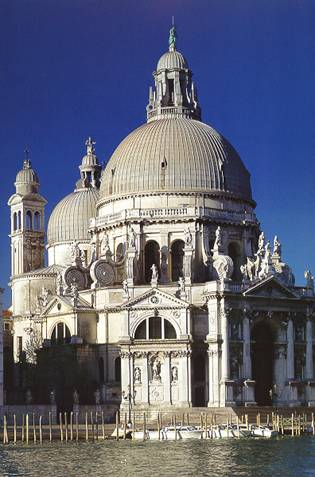 Baldassare Longhena, iglesia de Santa María de la Salud. Venecia, 1631
- Arte barroco -
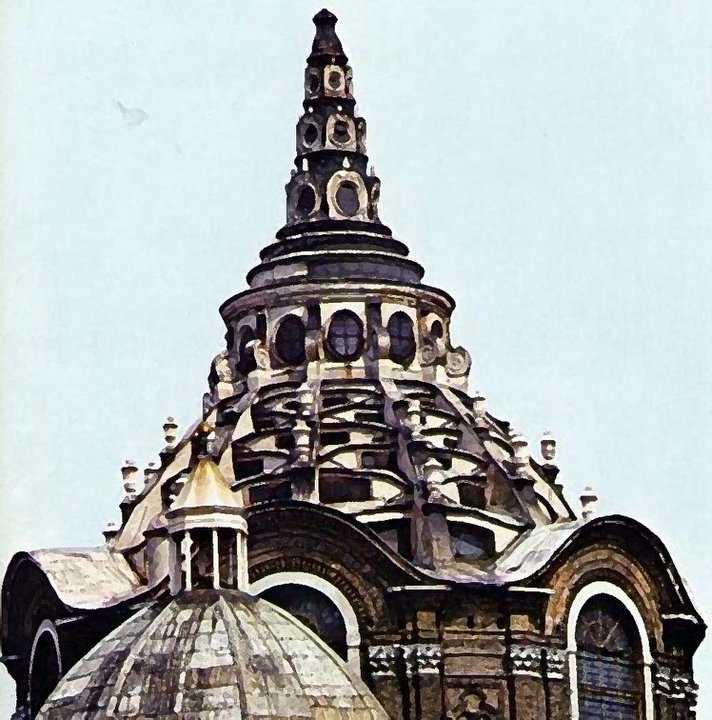 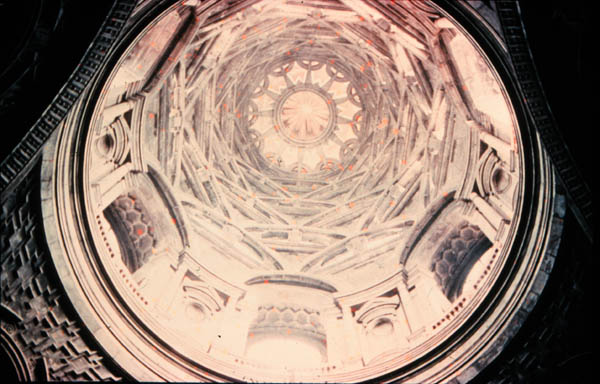 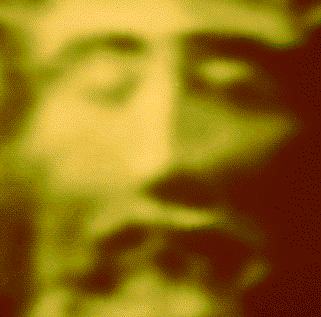 Guarino Guarini, capilla del Santo Sudario de Turín, 1667
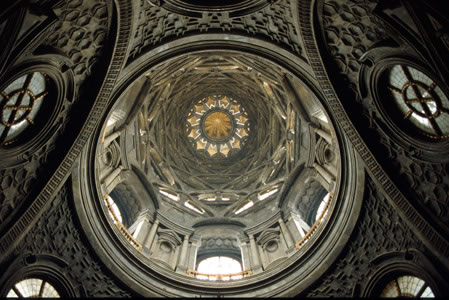 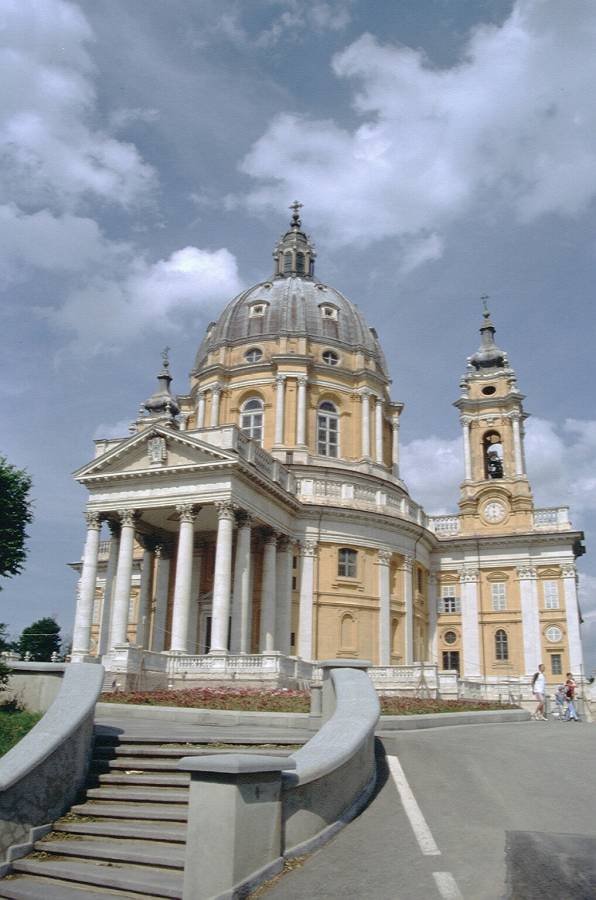 - Arte barroco -
Basílica de la Superga, Turín. Filipo Juvara, 1719-31.
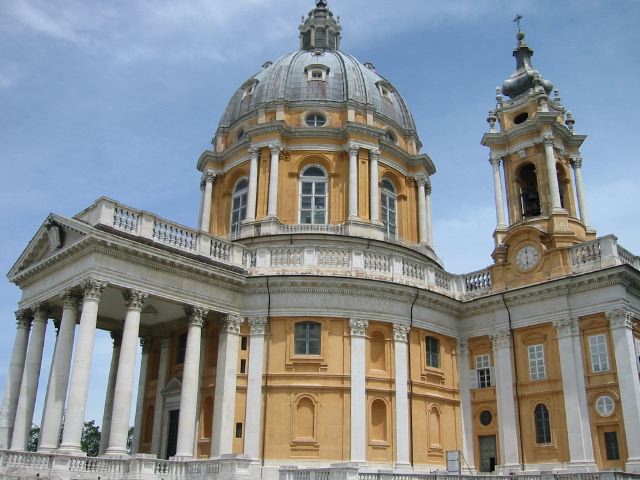 Basílica de la Superga, Turín. Filipo Juvara, 1719-31.
El Barroco en Francia
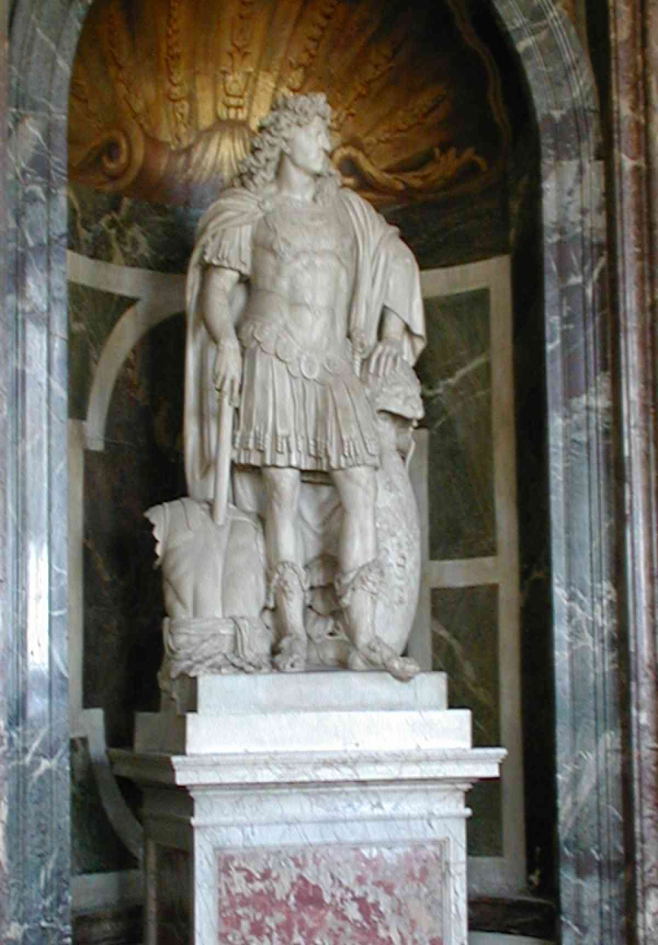 Versalles era la residencia real de Francia, desde 1682 hasta 1789, cuando la revolución francesa comenzó. 
Luis XIII construyó una casa de campo para cacería en una aldea fuera de París en 1624. 
Esta estructura pequeña se convirtió en la base en la cual fue construido uno de los edificios más costosos y más extravagantes del mundo. Fue el hogar de Luis XIV, el Rey del Sol. 
El proyecto fue llevado a cabo LOUIS LE VAU, arquitecto; CHARLES LE BRUN, pintor y decorador; y ANDRE LE NOTRE, arquitecto de paisaje. 
En 1676 otro arquitecto, JULIO HARDOUIN-MANSART, se encargó de agrandar el edificio.
PALACIO DE VERSALLES
PALACIO DE VERSALLES
Arte al servicio de la exaltación de la monarquía
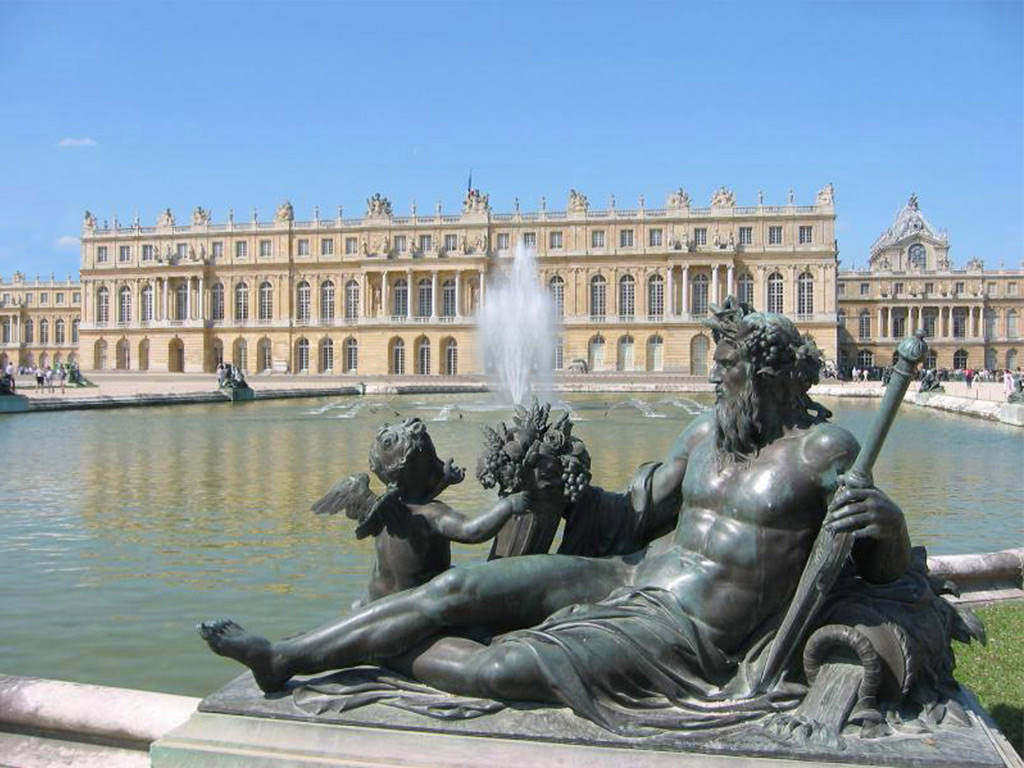 El conjunto del palacio y jardines de Versalles.
El palacio está formado por un cuerpo alargado y dos alas hacia el jardín, formando escuadra.  
Las fachadas no miran a la calle, sino hacia el jardín. Las techumbres son típicamente francesas, formando cuerpos prismáticos de gran altura. En ellas se abren buhardillas.
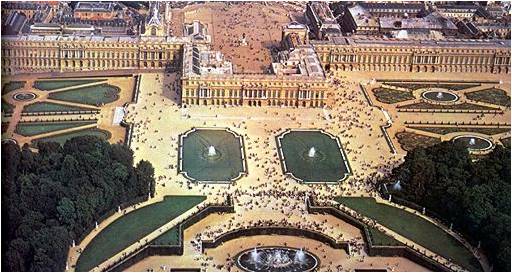 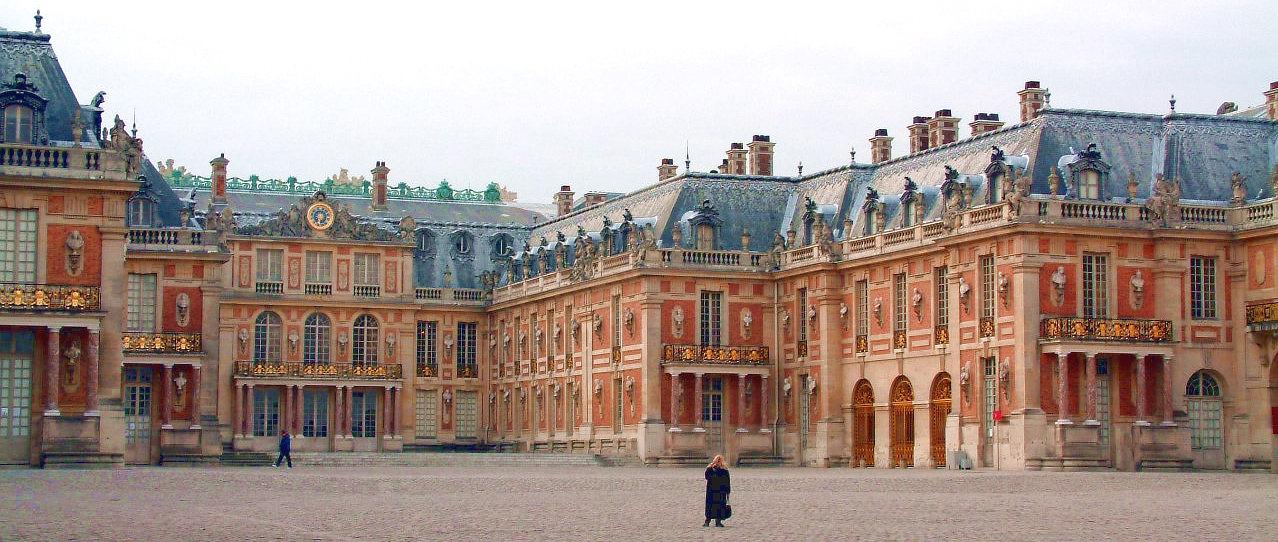 El arte barroco francés puede definirse como clasicista, prefiere la claridad, el orden y la serenidad a lo recargado y lo retórico, la obra así resulta sobria y equilibrada.
PALACIO DE VERSALLES
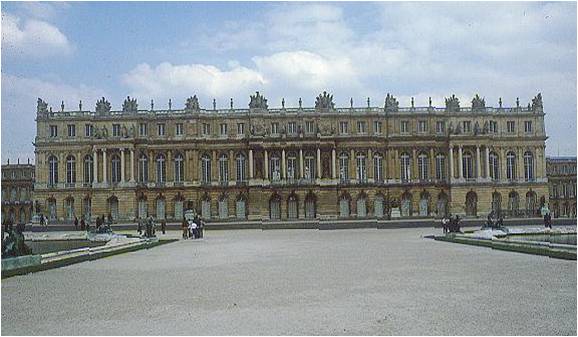 PALACIO DE VERSALLES
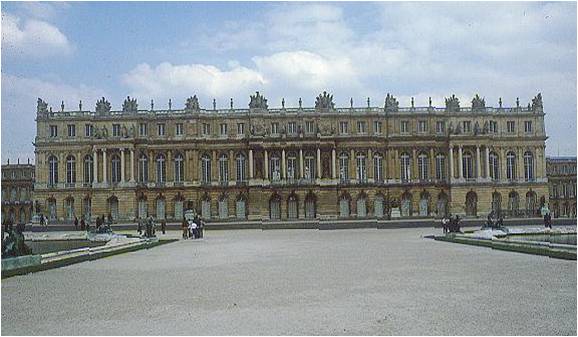 aposentos privados de la corona
planta noble
zona de servicios
La fachada posee un primer cuerpo a modo de gran zócalo, que destaca por su solidez. 
Las pequeñas ventanas del último piso aligeran la tectónica del palacio, que resulta de aspecto muy clasicista, aunque en algunos puntos de la fachada el muro se decora con columnas que avanzan hacia el espectador resaltando sus volúmenes y los juegos de luz y sombra.
Cerca de 15.000 hectáreas de tierra fueron despejados para hacerle el sitio a las terrazas y los caminos de árboles alineados y millares de plantas florecientes. Había 1.400 fuentes y 400 esculturas.
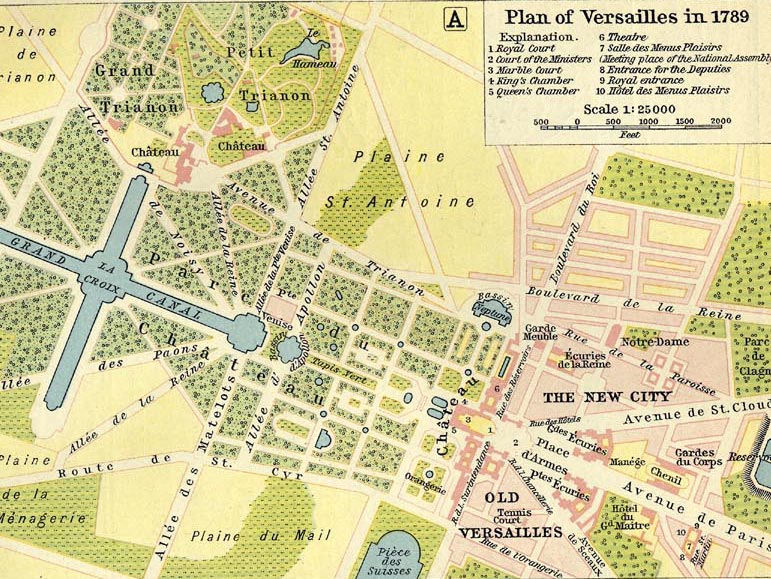 En el diseño urbanístico se desarrollan los ejes transversales así como los esquemas radiales que producen un efecto dinámico y de integración a la vez que de dispersión.
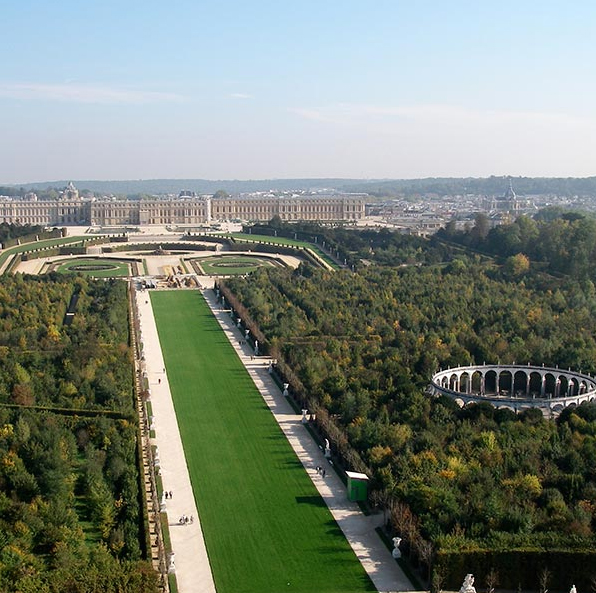 Las grandes perspectivas dominan la arquitectura y muestran el carácter escenográfico del barroco. Simbolizan el poder de los grupos dominantes.
En su interés unificador e integrador, el barroco no sólo fusiona la arquitectura con la escultura y la pintura sino también integra los edificios con el espacio urbano y el paisaje natural. Son frecuentes las fuentes en las plazas y los jardines con estanques y canales en palacios.
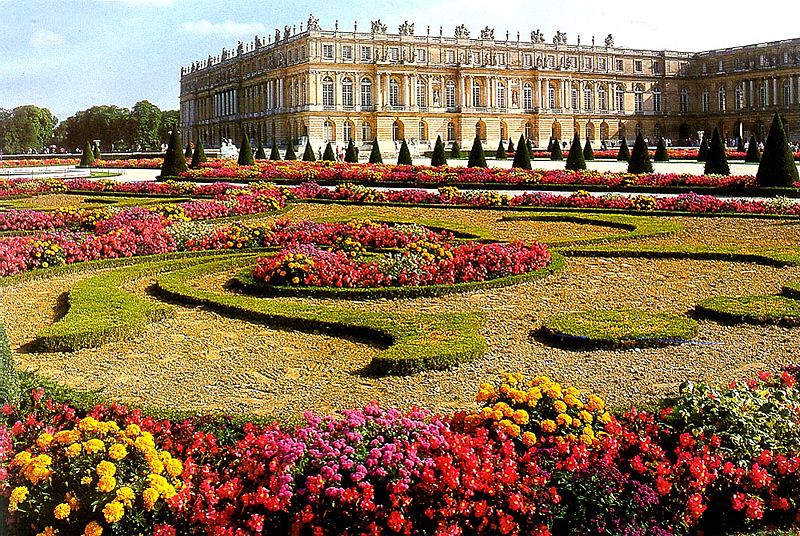 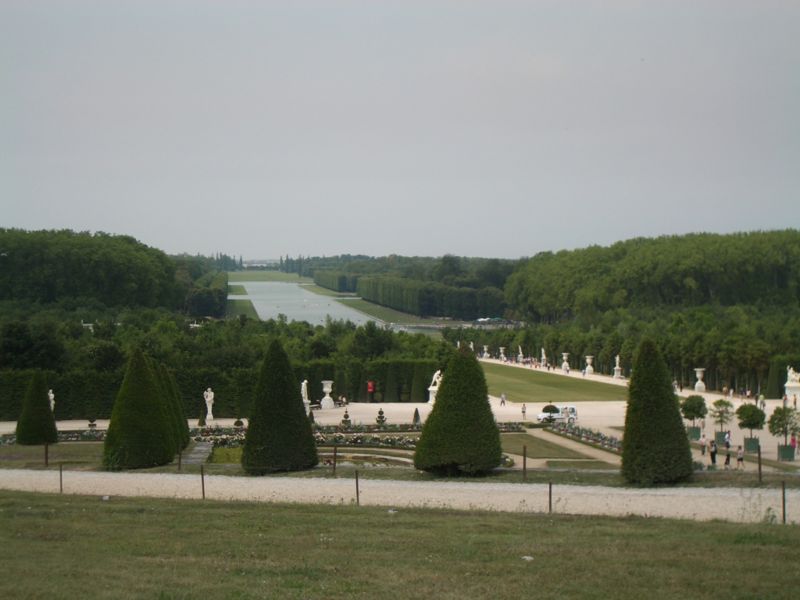 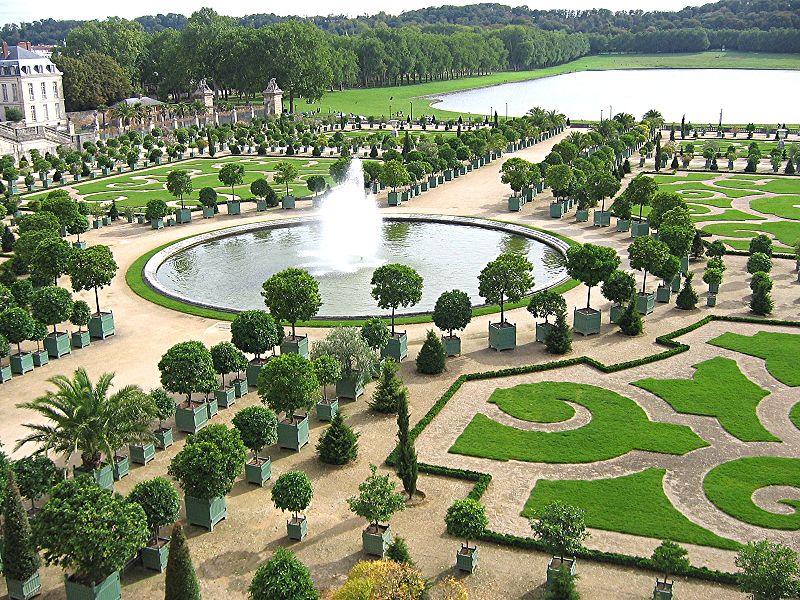 HARDOUIN MANSART cerró la terraza central creando en el espacio interior la GALERÍA DE LOS ESPEJOS. El interior de la Galería decorado con espejos, pilastras de mármol rojo con capiteles y basas de bronce dorado y motivos decorativos barrocos, se cubre con una bóveda de cañón, decorada con estucos dorados y pinturas.
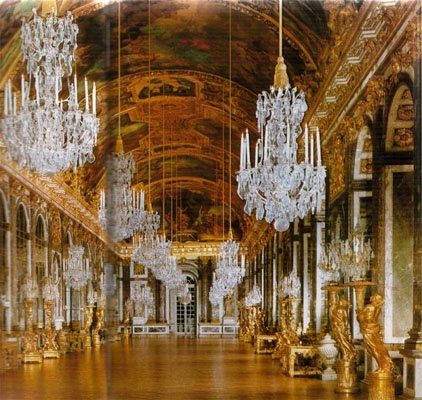 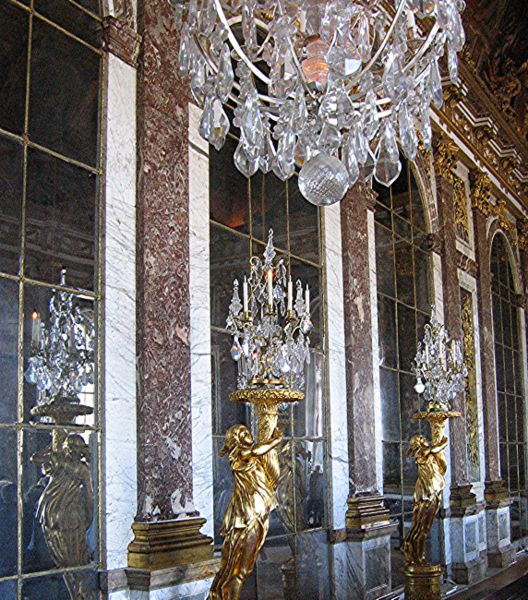 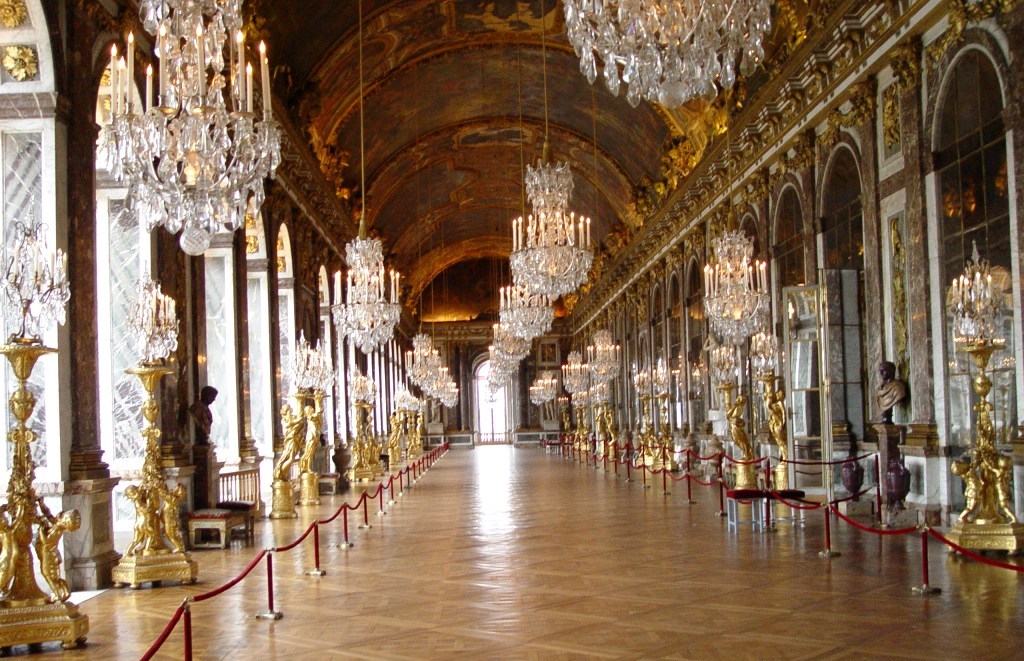 Uno de los recursos efectistas que utiliza el arte barroco es el espejo por su capacidad para crear ilusiones ópticas de gran carácter escenográfico
El parque, obra maestra de LE NOTRE. Concibe los jardines como una extensión de las salas del propio palacio. Son de estilo francés y muestran el triunfo del hombre sobre la naturaleza, dominándola y obligándola a desarrollarse donde y como deseaba la voluntad humana, y que a medida que se aleja del palacio del rey, se le va dejando mayor libertad, hasta llegar a la naturaleza salvaje en el extremo del conjunto.
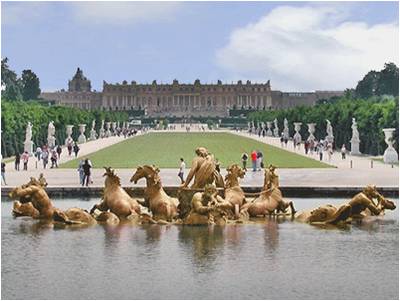 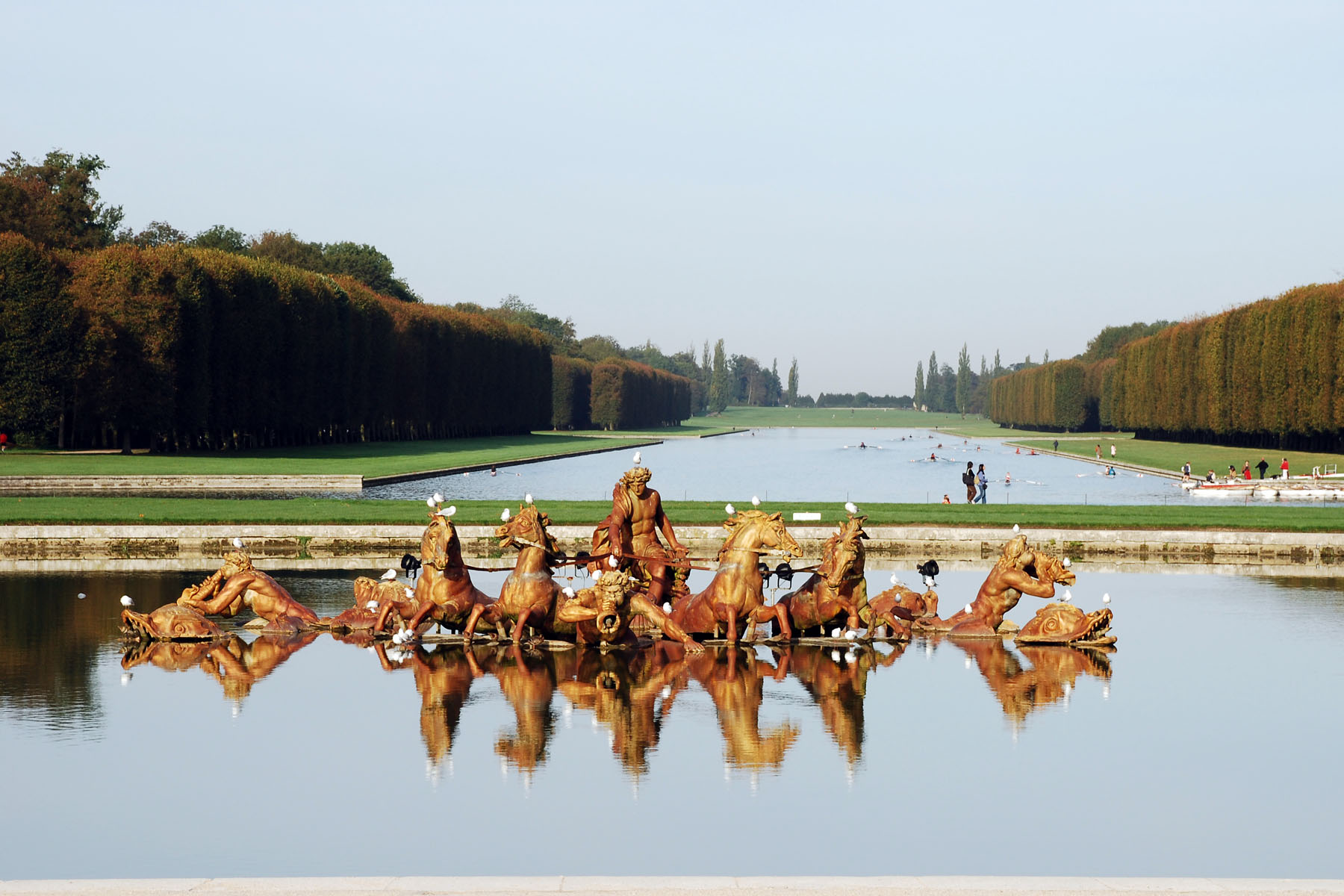 Dentro del parque se encuentran infinidad de fuentes, aunque destaca en el eje central la del carro solar, que representa a Apolo en el momento de salir del océano conduciendo su carro para iluminar a la tierra, en clara alusión al rey que de la misma manera que el iluminaba a Francia.
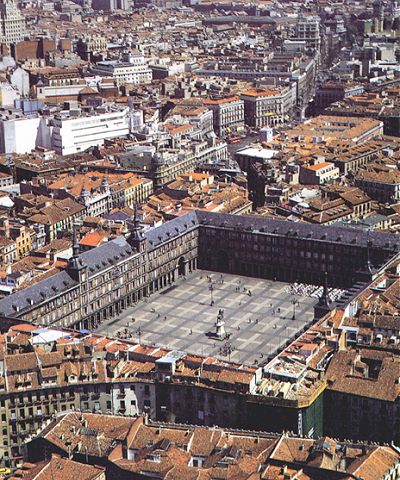 EL ARTE
BARROCO
Arquitectura y urbanismo en la España del Barroco
- El Barroco en España -
LA ARQUITECTURA BARROCA ESPAÑOLA: DE LA PLAZA MAYOR AL PALACIO BORBÓNICO.TRADICIÓN E INNOVACIÓN.
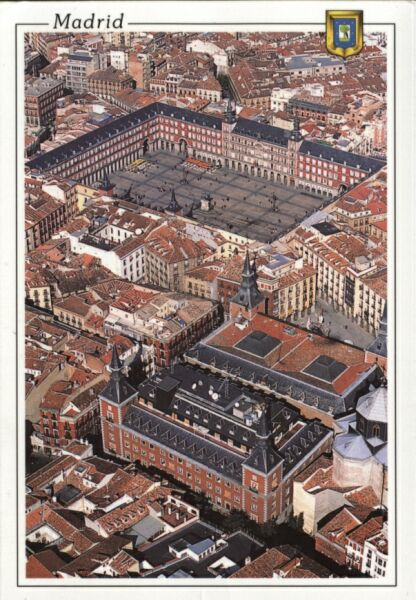 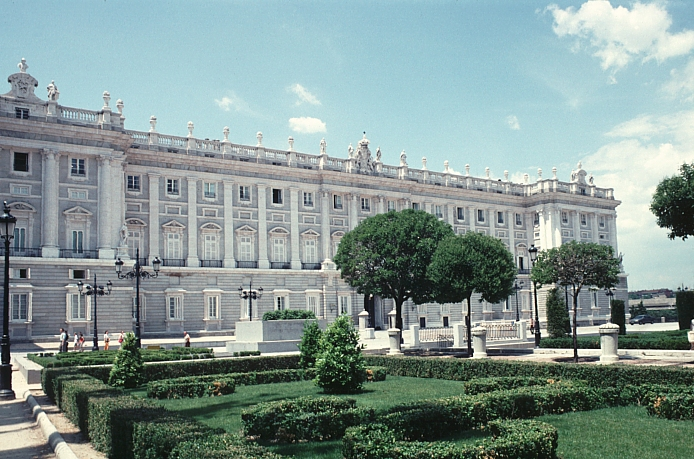 - El Barroco en España -
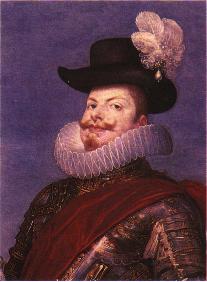 EL CONTEXTO HISTÓRICO ESPAÑOL
    Las circunstancias históricas que enmarcan el desarrollo del Barroco en España son:

España, de la mano de la Monarquía Hispánica de los Habsburgo, es el paladín de la Contrarreforma Católica derivada del Concilio de Trento.


El poder que la Iglesia Católica alcanza en España y la expansión de la religión en el marco del Imperio Americano, determinarán su extraordinaria difusión geográfica.
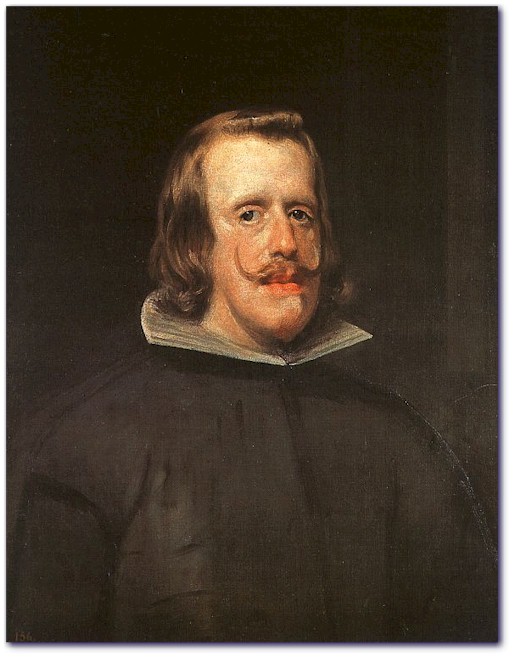 - El Barroco en España -
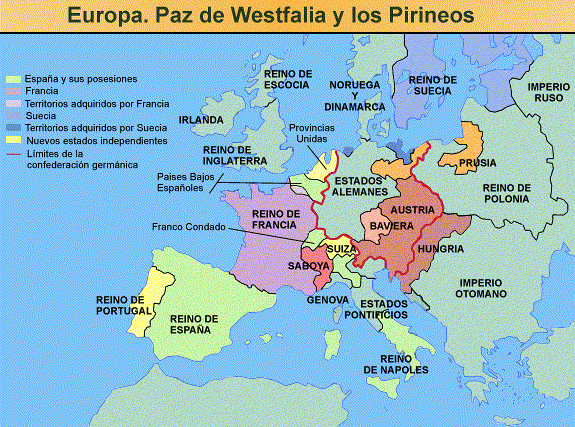 Paz de Westfalia y Paz de los Pirineos
La crisis económica y la decadencia política de la Monarquía Hispánica en Europa quiebran el espejismo del Imperio y los afanes de gran potencia. La Paz de Westfalia (1648) y el Tratado de Utrecht (1712), tras la Guerra de Sucesión, marcan el devenir histórico de nuestro país, que dejará de ser la potencia hegemónica en Europa, aunque conservará el Imperio Americano.
- El Barroco en España -
La inacabada centralización política del siglo XVII favorecerá el desarrollo de variedades regionales, aunque siempre dentro del marco estético y del espíritu barroco.

La temática será, por tanto, decididamente religiosa y fiel a las consignas propagandísticas de la Iglesia.

El arte será utilizado como argumento de convicción y persuasión del poder católico, ya sea civil o religioso.

El arte se dirige, sobre todo, a la sensación, a lo emocional antes que a la razón.

La decadencia material contrasta con el esplendor cultural y artístico. El siglo de hierro en lo económico se opone a la riqueza del llamado “Siglo de Oro” de la cultura española, que abarcó todo el siglo XVII.
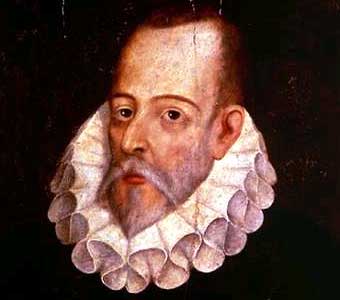 D. Miguel de Cervantes
- El Barroco en España -
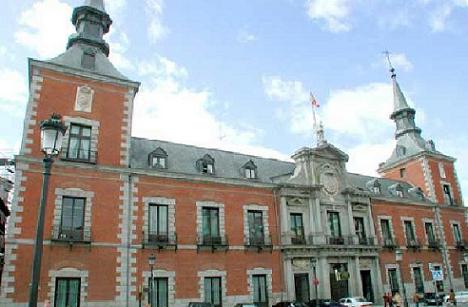 La Arquitectura Barroca española: evolución estilística
PRIMERA ETAPA (hasta mediados del siglo XVII): los inicios. La influencia de Herrera (El Escorial) y la transición a los nuevos planteamientos arquitectónicos procedentes de Italia.

SEGUNDA ETAPA (último tercio del XVII y primer tercio del XVIII): plenitud. Los hermanos Churriguera, los Figueroa, Narciso Tomé, Pedro Ribera, Galicia. Desarrollo de un lenguaje decorativista; la arquitectura se hace más dinámica.

TERCERA ETAPA (resto del s. XVIII): continuidad y cambio. El Rococó. La arquitectura palaciega (desarrollo del arte cortesano) presenta claras influencias francesas e italianas, por el cambio de dinastía reinante en España (Borbones).
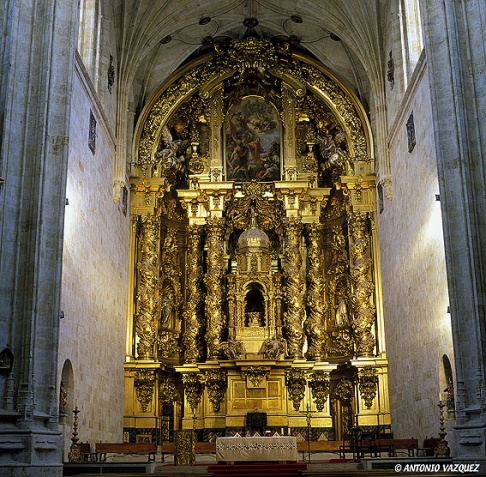 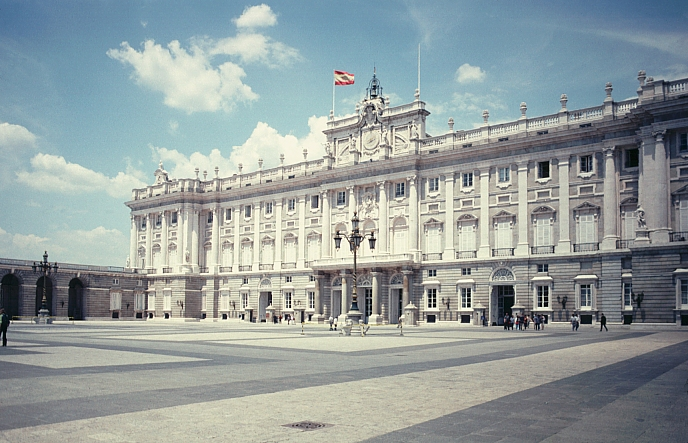 Primer Barroco
La larga sombra de El Escorial:
Sobriedad
Racionalidad constructiva
Sencillez ornamental
Vanos arquitrabados
Tejados de pizarra y buhardillas
Chapiteles de pizarra
Piramidones con bolas
Pórticos clasicistas
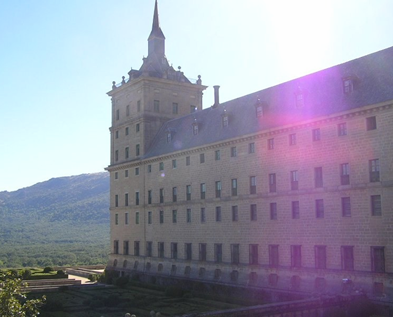 - El Barroco en España -
PRIMERA ETAPA: la sombra de El Escorial
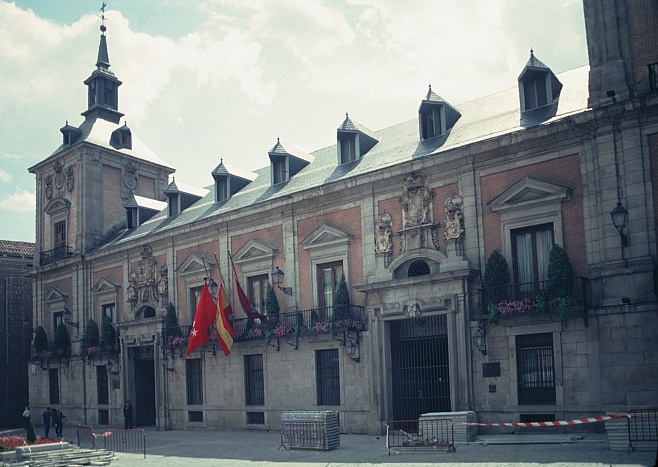 Juan Gómez de la Mora, Ayuntamiento de Madrid
Se mantienen los esquemas fundamentales del edificio en lo constructivo derivados de las formas herrerianas, sobre los que se diseñan todo tipo de fantasías ornamentales.
- El Barroco en España -
PRIMERA ETAPA
No hay grandes atrevimientos en la modificación de las plantas de los edificios, por lo que los espacios internos no se dislocan en exceso, manteniendo una unidad relativamente clásica (planta de cajón).
Las plantas centralizadas y ovales apenas se utilizan en España.
Los materiales que se emplean se caracterizan por su pobreza (el ladrillo), reservándose la piedra y el mármol para enmarcar puertas y ventanas.
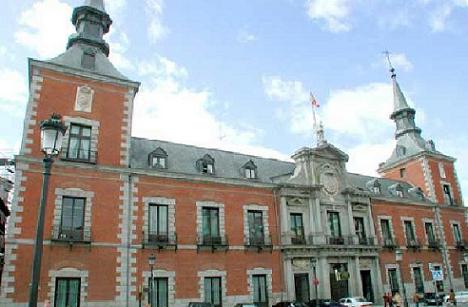 Alonso Carbonell. Cárcel de Corte. Palacio de Santa Cruz [Ministerio de Asuntos Exteriores], Madrid, 1629
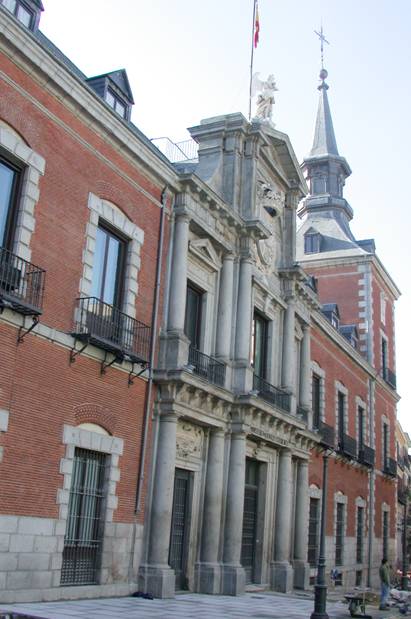 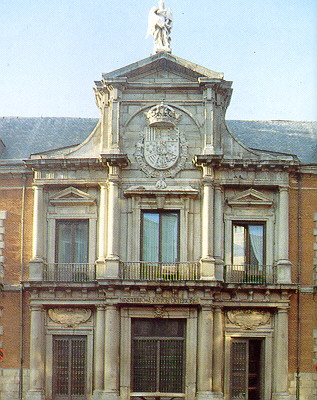 Alonso Carbonell. Cárcel de Corte. Palacio de Santa Cruz [Ministerio 
de Asuntos Exteriores], Madrid, 1629
- El Barroco en España -
PRIMERA ETAPA: la sombra de El Escorial
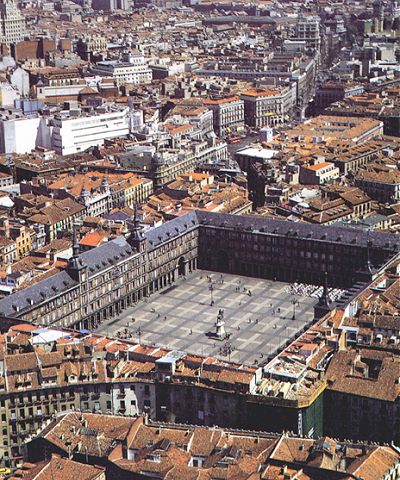 Juan Gómez de la Mora,Plaza Mayor de Madrid (1617)Se trata de una plaza porticada de planta rectangular, de 129 m de largo por 94 m de ancho, que está completamente cerrada por edificios de viviendas de tres plantas, con 237 balcones en total que dan a la plaza.Dispone de nueve puertas de acceso, de las cuales la más conocida es la del Arco de Cuchilleros, en la esquina suroeste de la plaza.En el centro del lado norte de la plaza se levanta la Casa de la Panadería y enfrente, en el lado sur, la Casa de la Carnicería.Su uso ha sido muy variado: mercado, plaza de toros, patíbulo, etc.
Plaza Mayor. Casa de la Panadería. 1617.
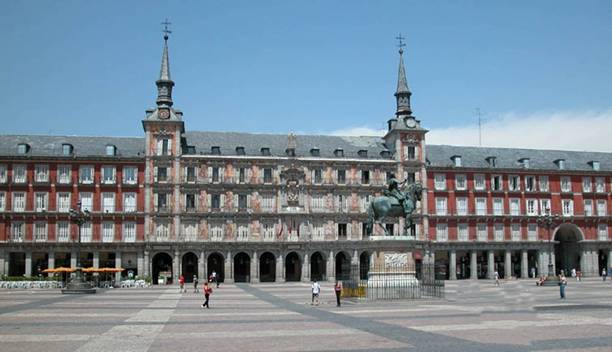 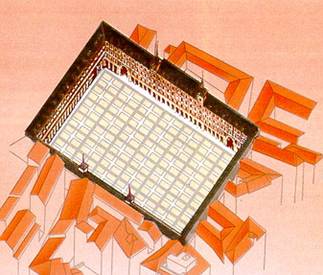 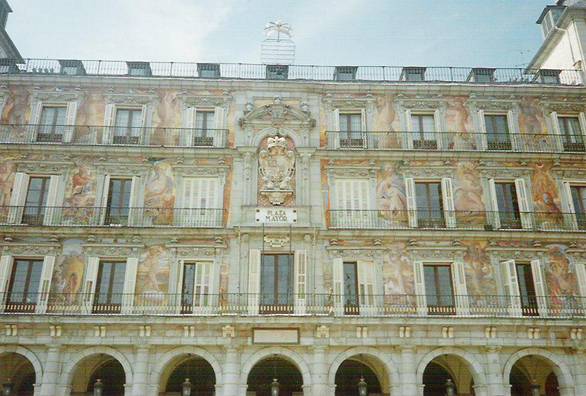 - El Barroco en España -
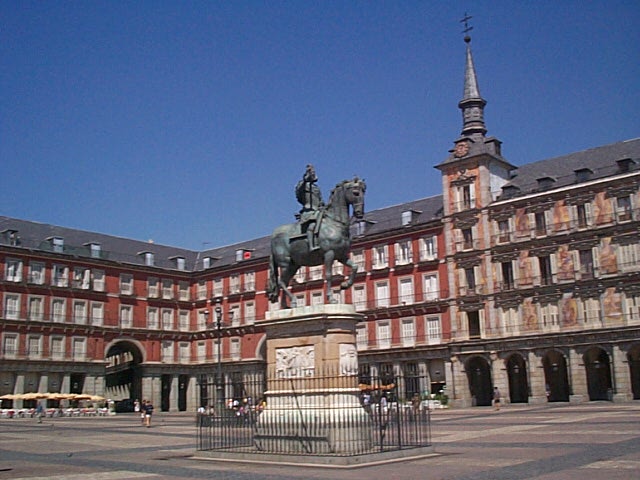 PRIMERA ETAPA: la sombra de El Escorial
Las construcciones se articulan en tres pisos, sobre un  cuerpo porticado de arcos de medio punto, combinados con dintel.
Es un conjunto de gran sobriedad decorativa, como corresponde a la austeridad y severidad de la casa reinante.
Las torres están rematadas por chapiteles, como en El Escorial.
En el centro se sitúa una estatua ecuestre del rey Felipe III.
- El Barroco en España -
PRIMERA ETAPA: la sombra de El Escorial
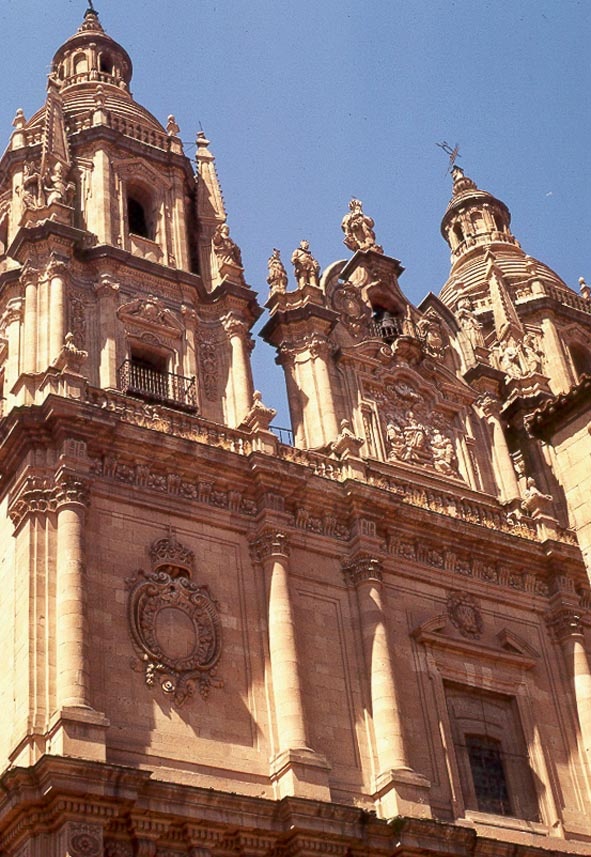 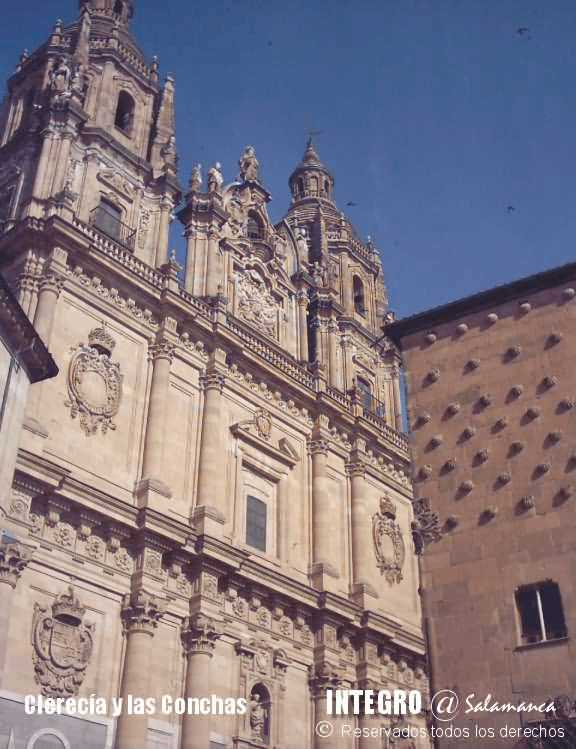 Juan Gómez de la Mora
Clerecía de Salamanca (1617)
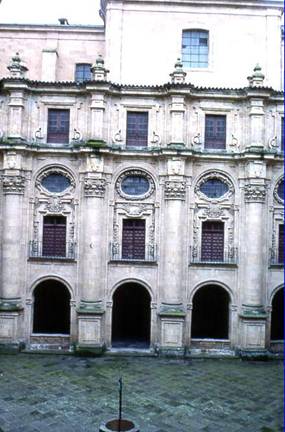 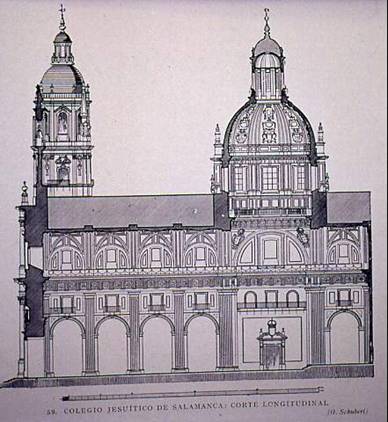 - El Barroco en España -
SEGUNDA ETAPA (último tercio del XVII y primer tercio del XVIII): la plenitud del Barroco
Se van sustituyendo las antiguas y austeras formas por un lenguaje más decorativista (Churrigueresco), ligado a las demás artes monumentales, especialmente la escultura en madera de los retablos.
Se van incorporando motivos vegetales, volutas, molduras o escudos recortados.
Ruptura de la superficie de las fachadas, con el fin de potenciar los juegos de luces y sombras.
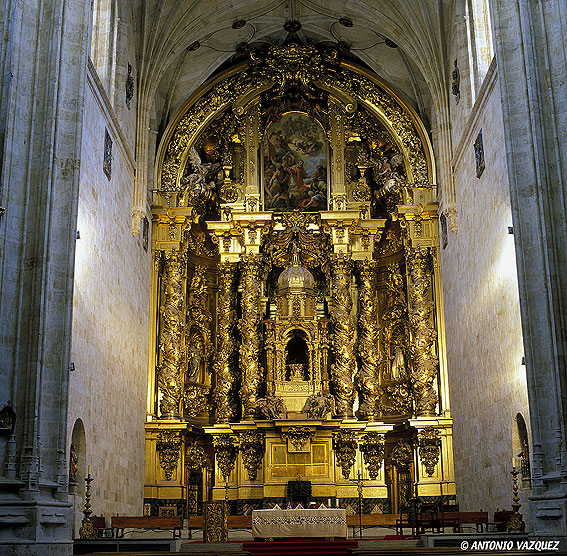 José Benito Churriguera,retablo del convento de San Esteban (Salamanca, 1693-1695)
- El Barroco en España -
SEGUNDA ETAPA (último tercio del XVII y primer tercio del XVIII): la plenitud del Barroco
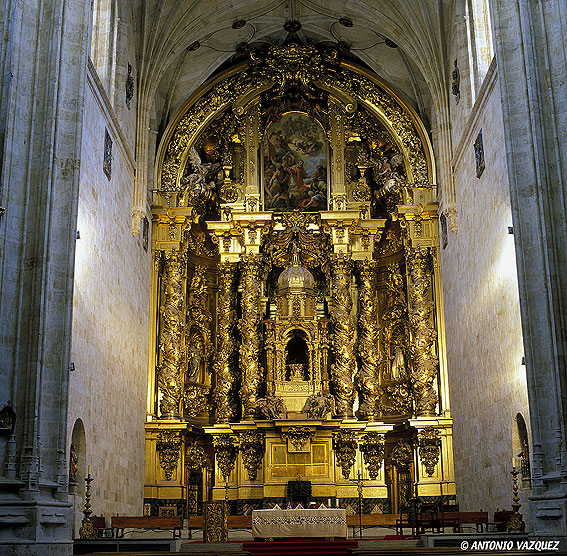 José Benito Churriguera,retablo del convento de San Esteban (Salamanca, 1693-1695)
- El Barroco en España -
SEGUNDA ETAPA (último tercio del XVII y primer tercio del XVIII): la plenitud del Barroco
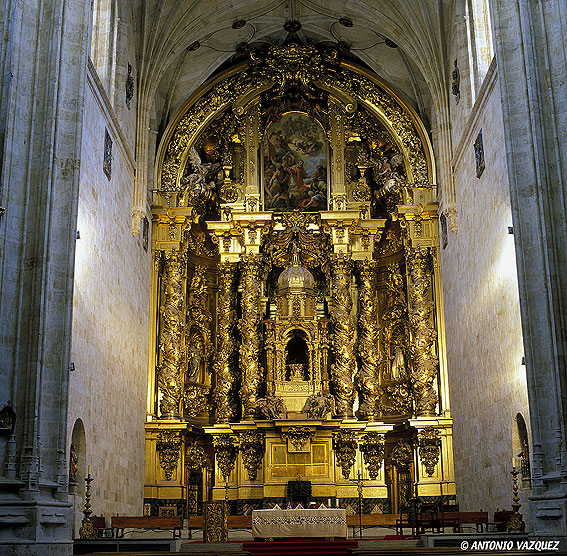 Recorren el primer cuerpo seis grandes columnas salomónicas, recubiertas de decoración vegetal.
En su centro se halla el tabernáculo, concebido como un templete, flanqueado por un par de columnas a cada lado; entre éstas y las dos de los extremos se encuentran dos hornacinas que dan cobijo a las esculturas de Santo Domingo de Guzmán y San Francisco de Asís, atribuidas al autor del retablo.
El segundo cuerpo tiene como centro y remate una pintura de Claudio Coello cuyo tema es el martirio de San Esteban.
Todo está dorado y recubierto de profusa decoración, dando lugar a uno de los más monumentales retablos barrocos típicamente españoles, característicos del llamado estilo churrigueresco..
Retablo de madera dorada con dos cuerpos
sobre banco
- El Barroco en España -
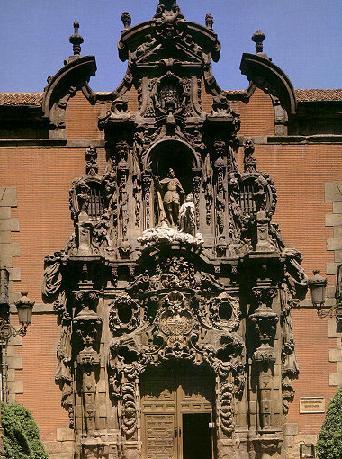 SEGUNDA ETAPA (último tercio del XVII y primer tercio del XVIII): la plenitud del Barroco
La arquitectura barroca española es, ante todo, ornamentación (recargamiento decorativo: churrigueresco). 
Esta ornamentación no se limitará al interior, como en Italia, sino que se desborda en la fachada, a la que acaba sepultando.
Una especie de horror vacui parece dominar a los artistas del pleno barroco español, que despliegan una enorme imaginación en el cubrimiento de fachadas y paramentos.
Entre los elementos formales desarrollados por nuestros artistas, destacan el estípite y el baquetón.
Pedro de Ribera, Hospicio de San Fernando(Madrid, 1722)
- El Barroco en España -
SEGUNDA ETAPA (último tercio del XVII y primer tercio del XVIII): la plenitud del Barroco
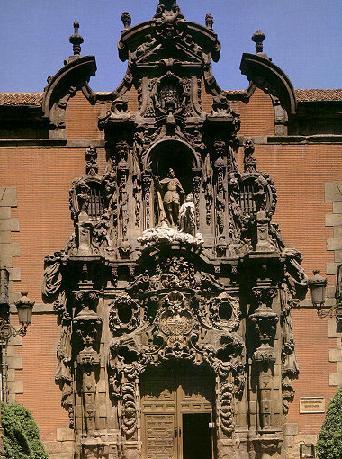 Estípite: Pilastra en forma de pirámide truncada, con la base menor hacia abajo. Carece de función tectónica: se emplea como elemento decorativo.

Baquetón: Moldura redonda vertical, normalmente dispuesta en hilera con otras; aquí están dispuestos como columnillas que flanquean la entrada.
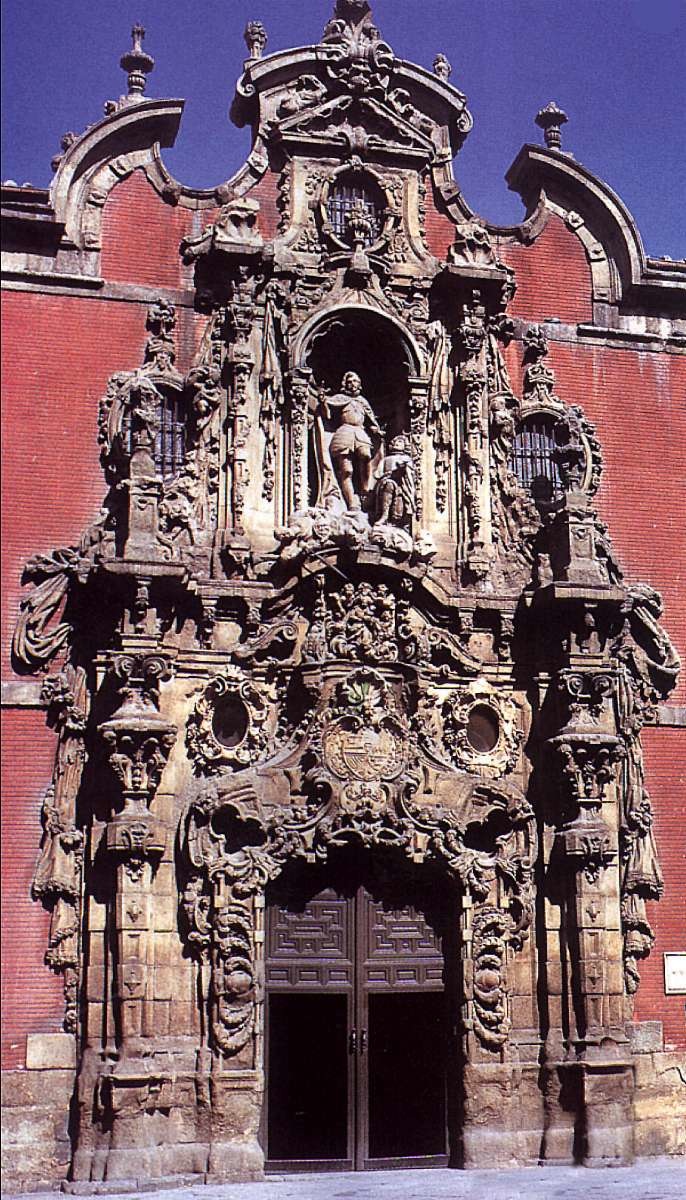 - El Barroco en España -
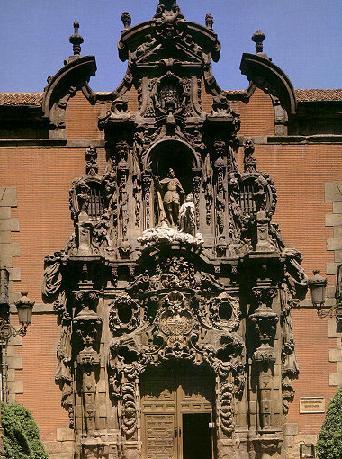 SEGUNDA ETAPA (último tercio del XVII y primer tercio del XVIII): la plenitud del Barroco
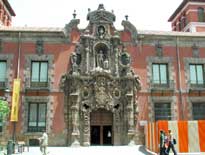 La riqueza decorativa, el movimiento, lo anticlásico, son las claves de esta obra.
La hornacina central se ve envuelta por una dinámica y compleja decoración llena de fantasía.
La contraposición de líneas curvas y rectas acentúa el dinamismo.
El frontón curvo partido y la concepción de la fachada como si de un retablo se tratase, lo convierten en uno de los mejores ejemplos del barroco churrigueresco español.
Pedro de Ribera, Hospicio de San Fernando (Madrid, 1722)
- El Barroco en España -
SEGUNDA ETAPA (último tercio del XVII y primer tercio del XVIII):la plenitud del Barroco
Alonso Cano concibió la fachada principal como un monumental arco de triunfo con tres calles retranqueadas entre pilastras cajeadas, lo que proporciona al conjunto intensos contrastes luminosos que acentúan la fuerza del diseño.
Molduras y pilastras dotan a la construcción de un intenso ritmo lineal, acentuado por los contrastes luminosos y por el marcado entablamento que la recorre a la mitad de su altura.
La utilización de motivos vegetales y placas geométricas en la decoración es consecuencia del mayor interés ornamental que imperó en la arquitectura de la segunda mitad del siglo XVII.
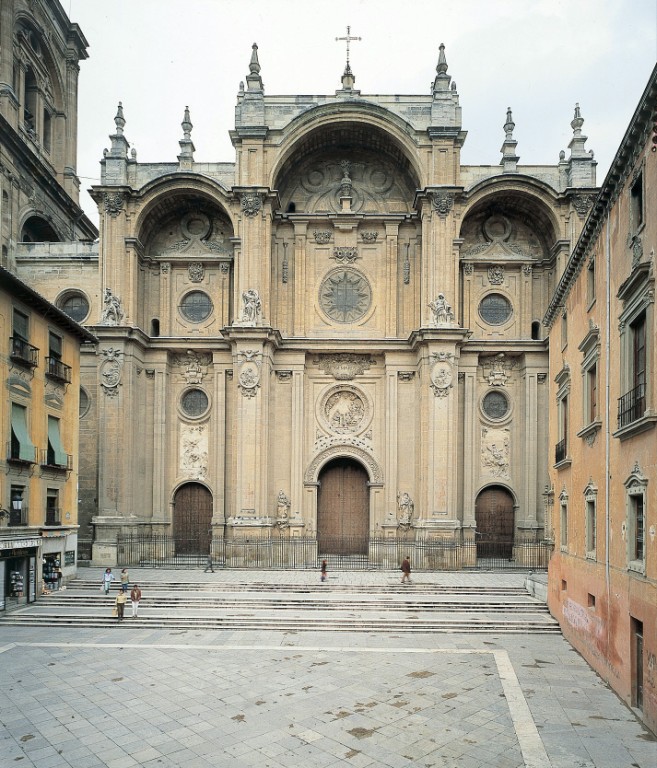 Alonso Cano,fachada de la Catedral de Granada (1667)
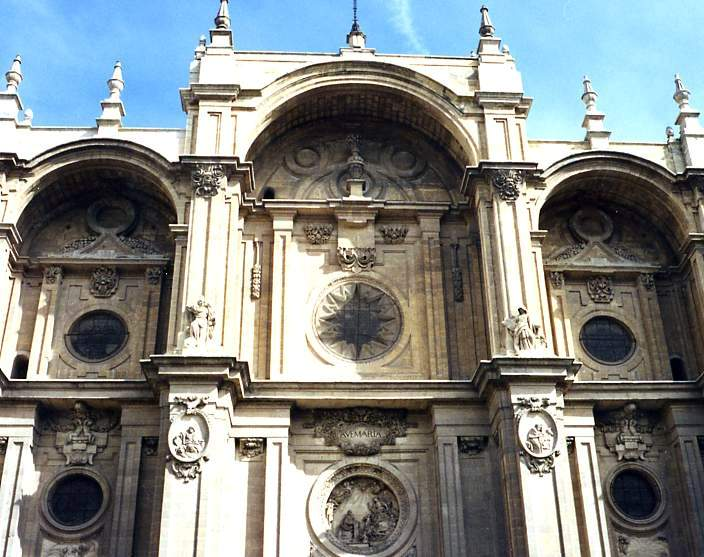 - El Barroco en España -
SEGUNDA ETAPA (último tercio del XVII y primer tercio del XVIII):la plenitud del Barroco
Al finalizar el siglo XVII ya se han abandonado las antiguas influencias, y los arquitectos se lanzan a la creación de un estilo mucho más movido, caracterizado por el empleo de columnas salomónicas, frontones curvos y partidos, molduras acodilladas [con baquetones adosados], decoración naturalista, textiles, escudos recortados, etc.
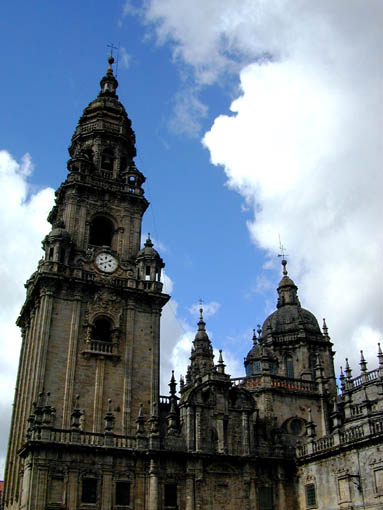 Torre del Reloj de la catedral de Santiago de Compostela. Domingo de Andrade, 1676-80.
- El Barroco en España -
SEGUNDA ETAPA (último tercio del XVII y primer tercio del XVIII):la plenitud del Barroco
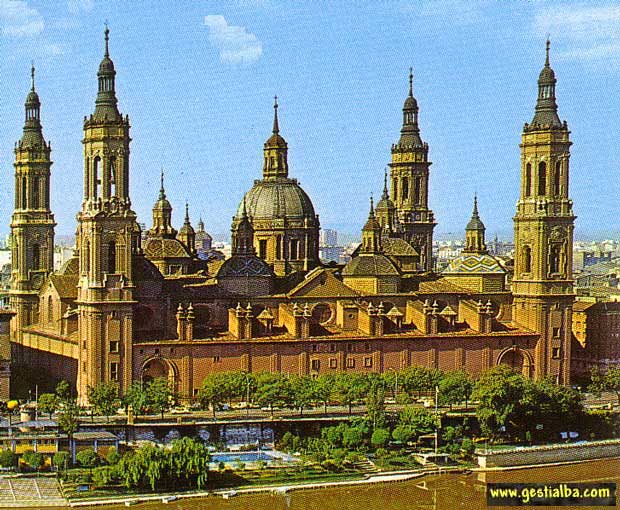 Herrera el Mozo, Basílica del Pilar de Zaragoza, 1680
- El Barroco en España -
SEGUNDA ETAPA (último tercio del XVII y primer tercio del XVIII):la plenitud del Barroco
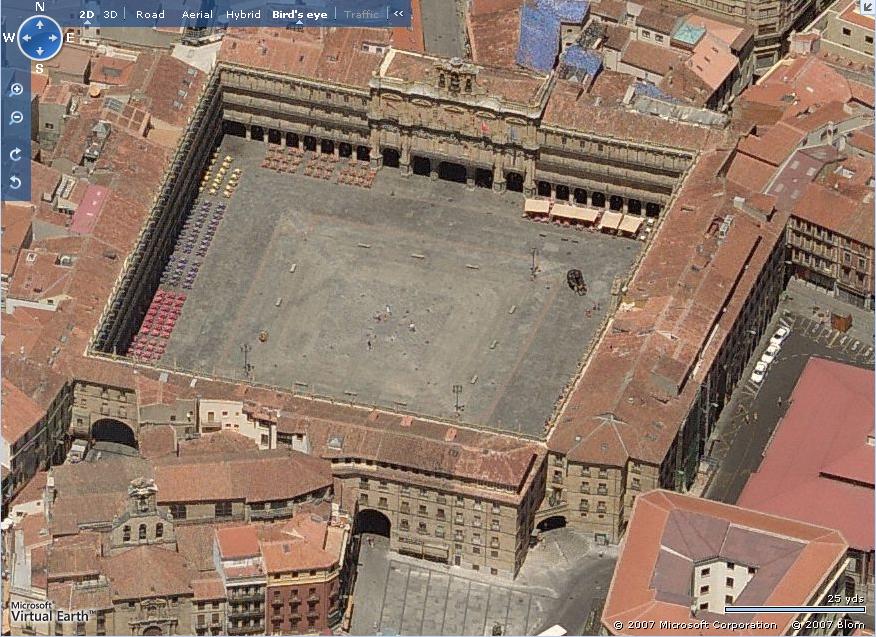 Plaza Mayor de Salamanca
Su construcción se acordó en el año 1710, cuando se encontraba en la ciudad el rey Felipe V, que quiso premiar así la fidelidad de Salamanca a su causa durante la Guerra de Sucesión.La construcción se inició en 1729 y se terminó en 1755.El proyecto fue trazado por Alberto Churriguera, interviniendo también en la construcción los arquitectos Nicolás Churriguera, José de Lara Churriguera y Joaquín García de Quiñones.
- El Barroco en España -
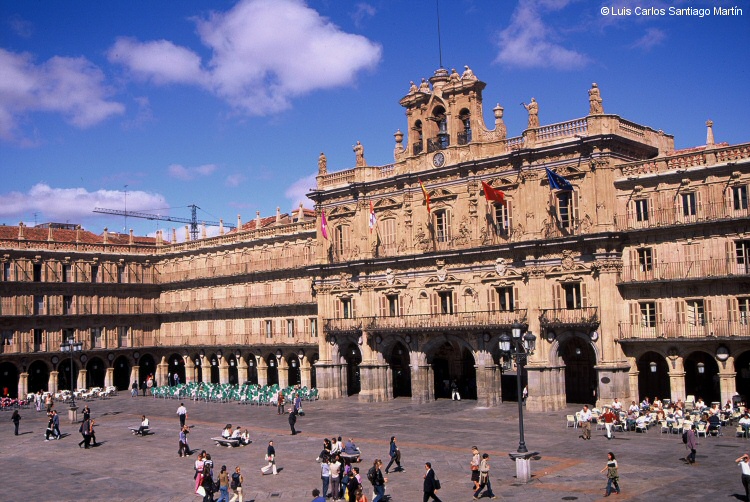 SEGUNDA ETAPA: la plenitud del Barroco
La planta es cuadrada y consta de 88 pórticos, formados por arcos de medio punto que descansan sobre fuertes pilares.
En las enjutas figuran medallones con bustos de reyes, grandes capitanes y hombres de letras.
Sobre estas arcadas se elevan tres pisos de balcones, con una rica ornamentación.
En el lado más importante se alza el Ayuntamiento, obra de José Churriguera. Presenta un monumental pórtico con cinco grandes arcadas. 
La fachada está ornamentada con frontones curvos, recuadros y placas.
Coronando el edificio se encuentra la espadaña que soporta las campanas del reloj, y a los lados las estatuas de la Agricultura, la Industria, la Música y la Poesía.
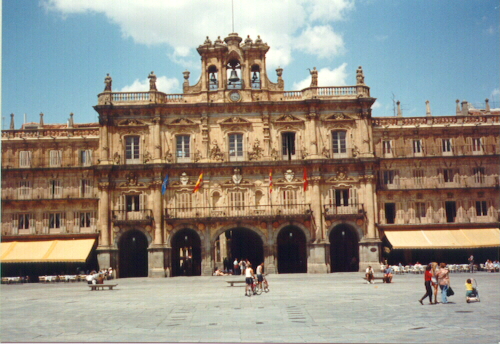 Plaza Mayor de Salamanca
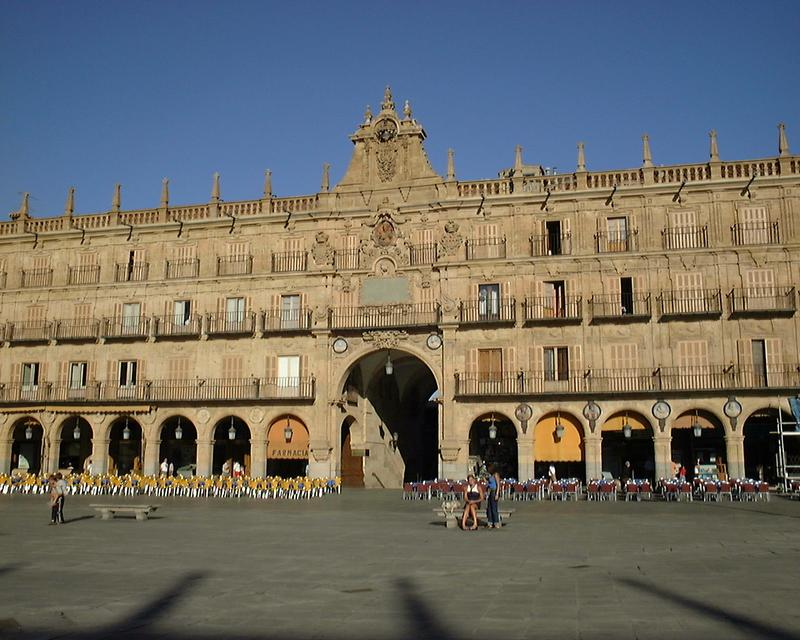 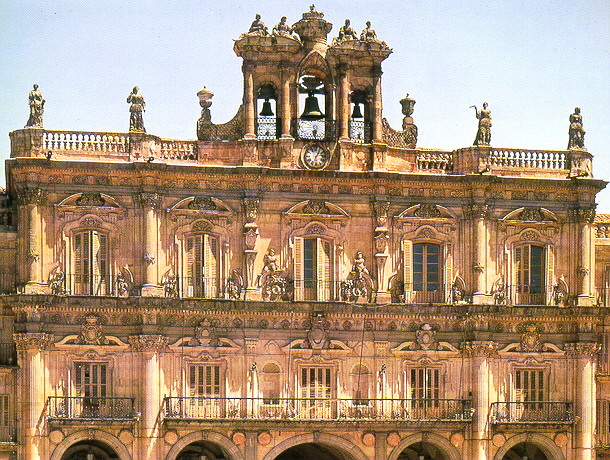 - El Barroco en España -
TERCERA ETAPA (resto del s. XVIII): continuidad y cambio. El Rococó
Las formas arquitectónicas mantienen su exuberancia decorativa, aunque se aproximan a los planteamientos rococó.
En este siglo hay que destacar otros centros regionales de la periferia.
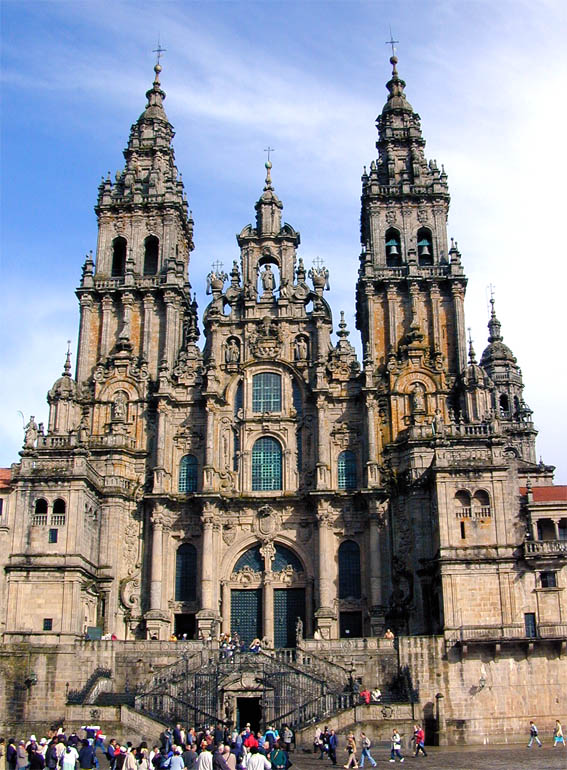 Fernando de Casas y Novoa Fachada del Obradoiro de la catedral de Santiago de Compostela (1747)
Precede a la fachada una teatral escalinata.
Dos torres flanquean el conjunto: la de las Campanas y la de la Carraca.
Todo en ella conduce la mirada hasta la imagen del apóstol Santiago, que corona el cuerpo central.
- El Barroco en España -
TERCERA ETAPA (resto del s. XVIII): continuidad y cambio. El Rococó
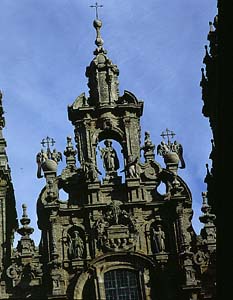 Detalles de la fachada del Obradoiro
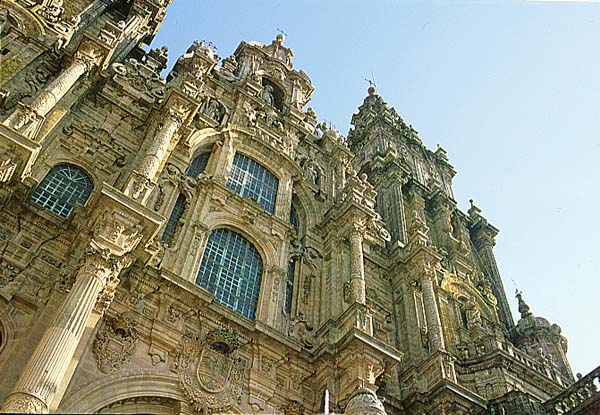 - El Barroco en España -
TERCERA ETAPA (resto del s. XVIII): continuidad y cambio. El Rococó
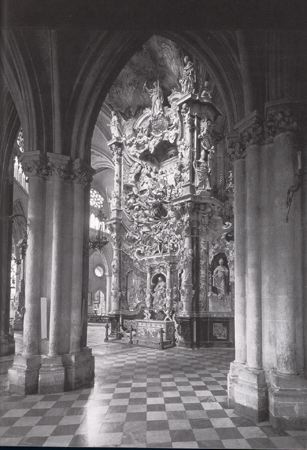 El conjunto escultórico consta de una serie de elementos arquitectónicos y esculturas marmóreas, agitados por un convulso movimiento y que recibe la luz por un orificio abierto en la techumbre del templo.

El objetivo que se persigue es la filtración de la luz a través del muro pétreo de la girola para la contemplación simultánea del Santísimo Sacramento desde este plano del reverso del Altar Mayor.
Narciso Tomé, Transparente de la catedral de Toledo (1721-1732), situado tras la capilla mayor
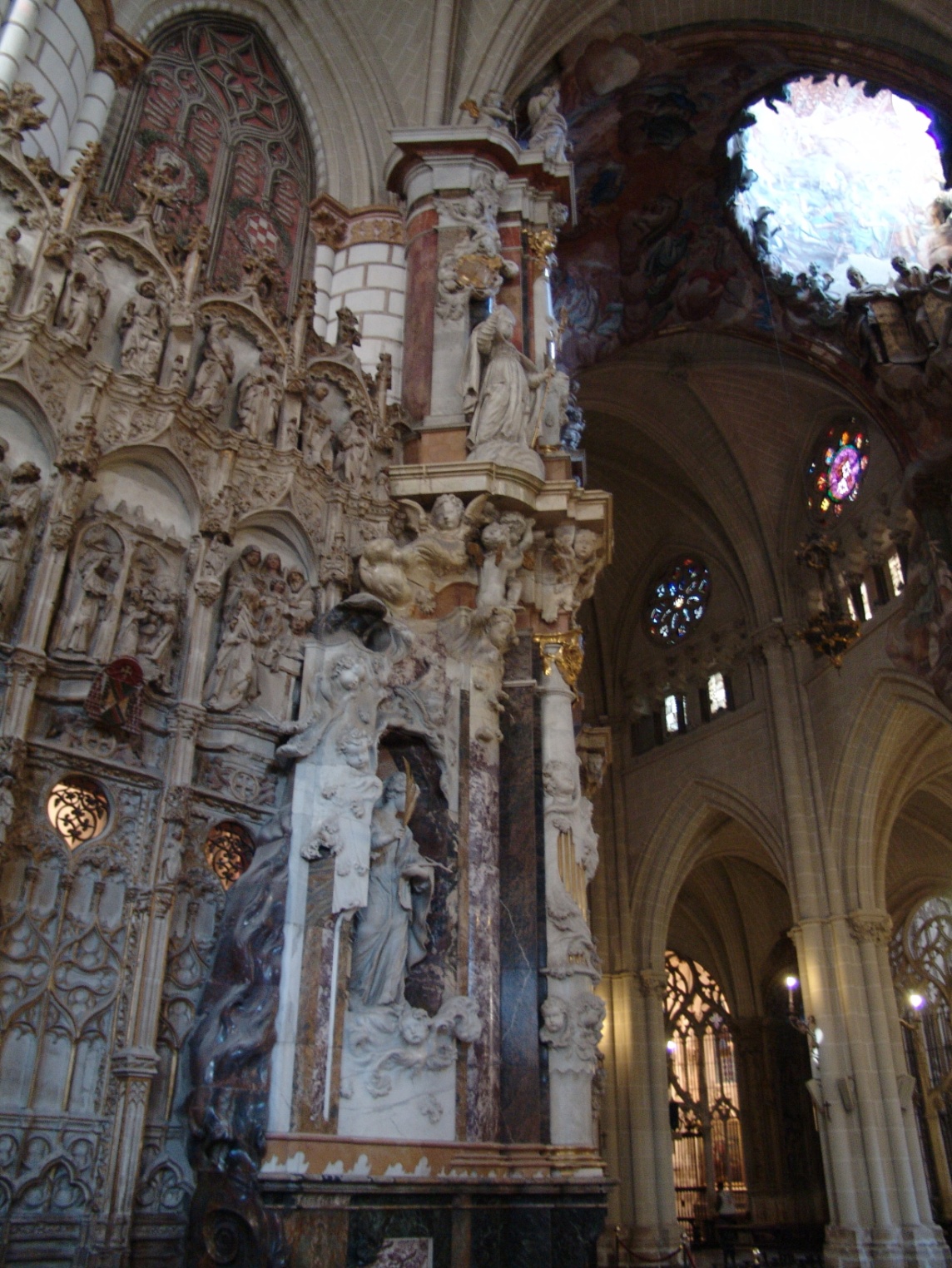 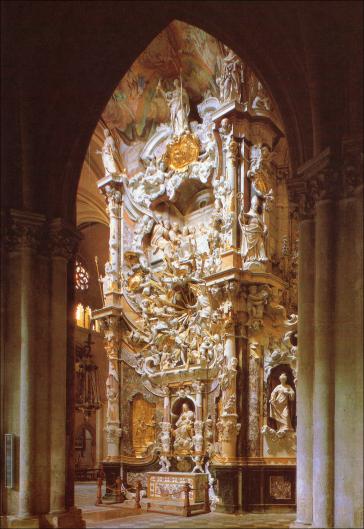 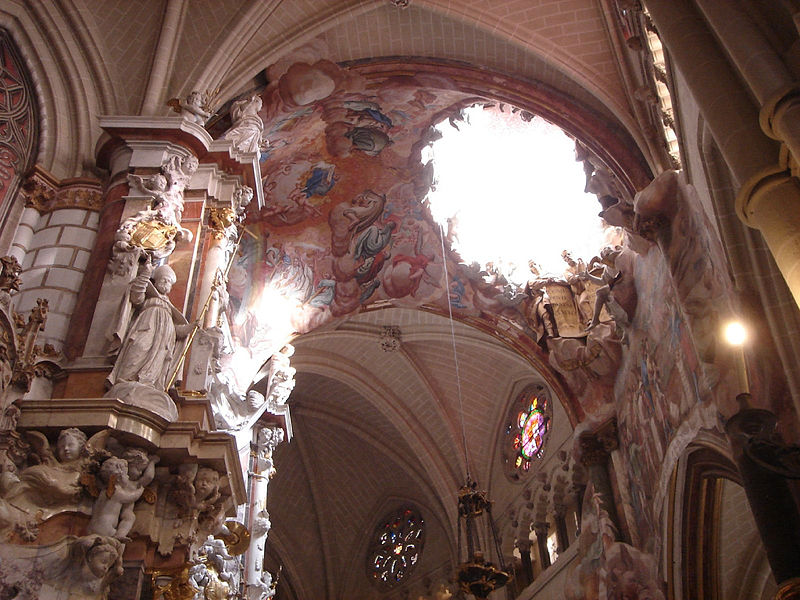 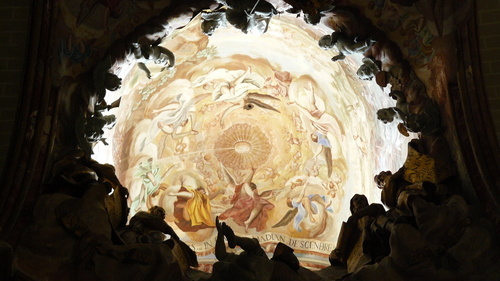 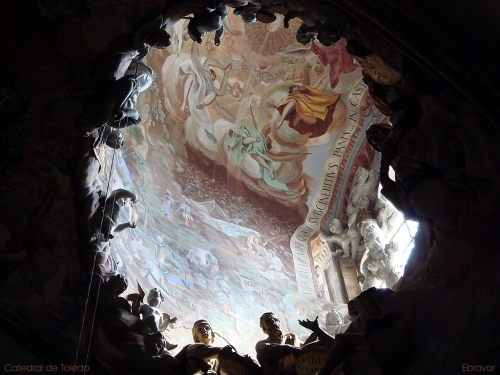 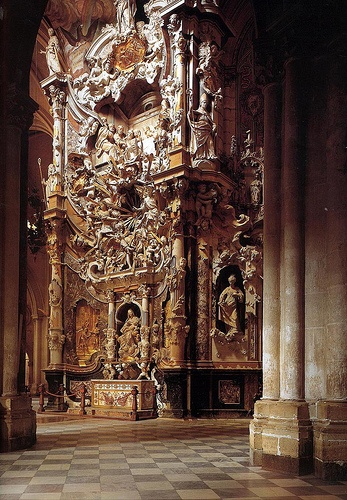 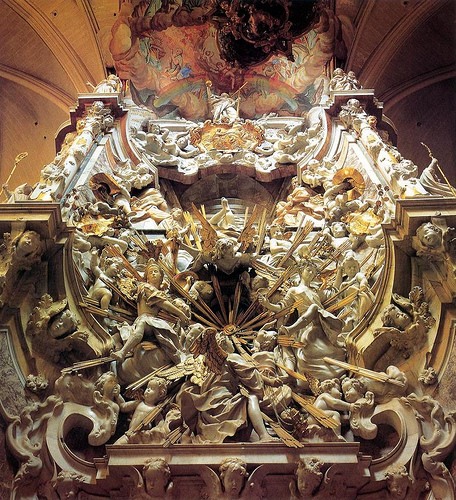 - El Barroco en España -
TERCERA ETAPA (resto del s. XVIII): continuidad y cambio. El Rococó
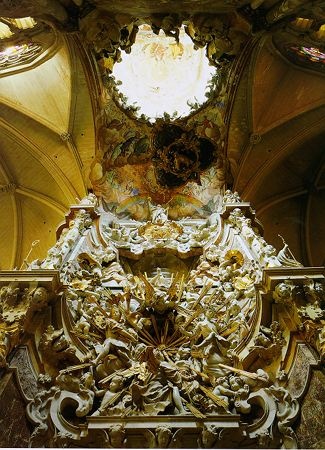 La "Gloria" es donde se coloca la hostia consagrada, el sacramento de la eucaristía.
Encima se encuentra un grupo escultórico que representa la Última Cena, cuando se instituyó la eucaristía.
Una inscripción en el techo cita el Apocalipsis, 4, donde se nos informa que el Transparente es una "puerta al cielo" detrás de la cual se encuentra el trono de Dios.
El S. XVIII. Rococó
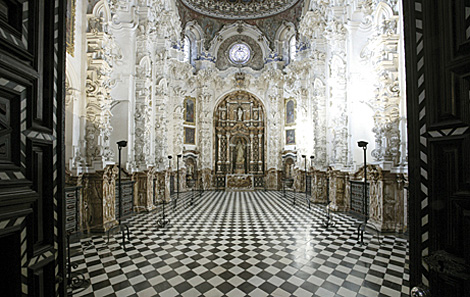 F. Hurtado: Sagrario de la Cartuja de Granada. 1720
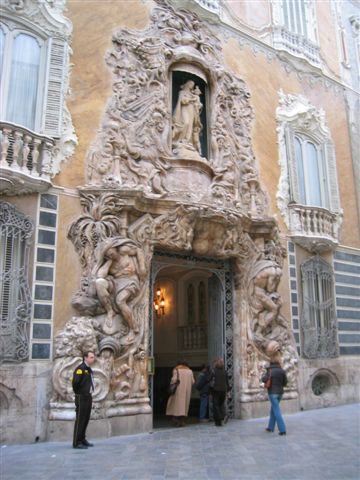 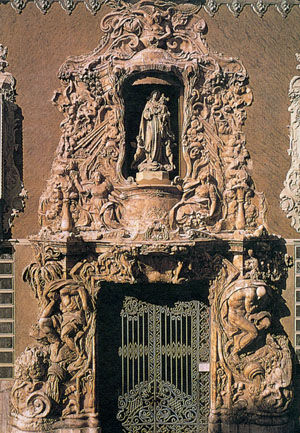 Palacio del Marqués de Dos Aguas, Valencia. Portada realizada en alabastro, de Ignacio Vergara, 1740-44.
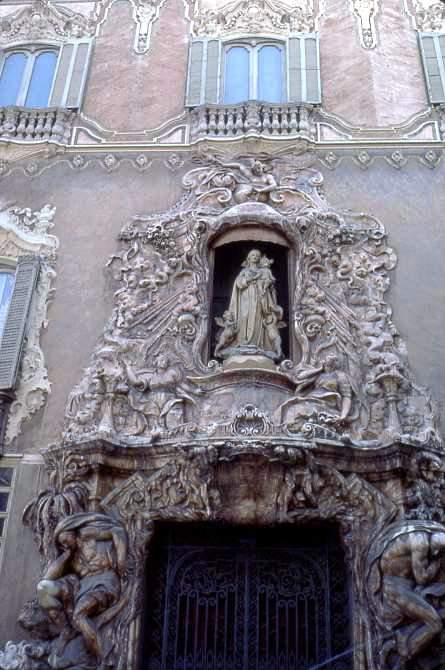 Detalles de la portada
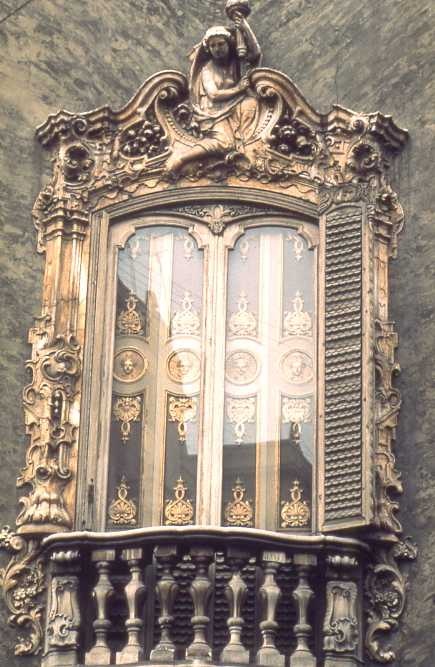 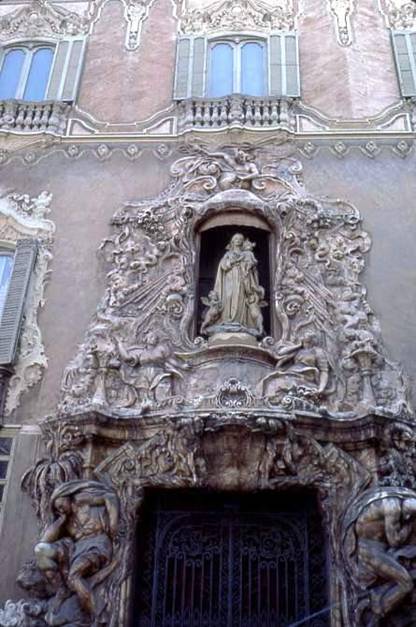 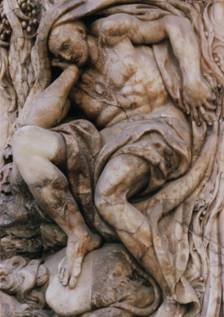 Detalles de la portada
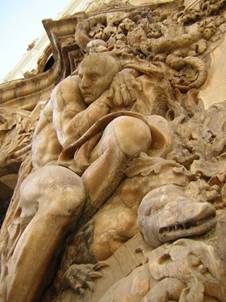 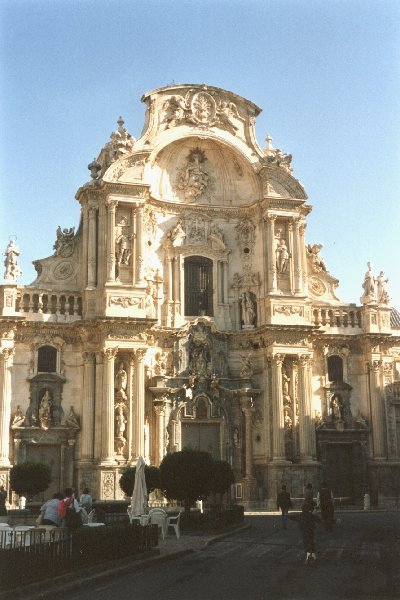 Catedral de Murcia. Fachada Barroca.Se trata de una impresionante obra barroca a modo de retablo de piedra, proyectada por Jaime Bort en 1737 y 1754. Es un buen ejemplo de la estética barroca en su apogeo, que juega deliberadamente saliente y entrantes que intensifiquen el contrate entre claros y sombras y las sinuosas curvas de los trazos arquitectónicos y escultóricos buscan sensación de animación, movilidad y de cierta angustia vital.
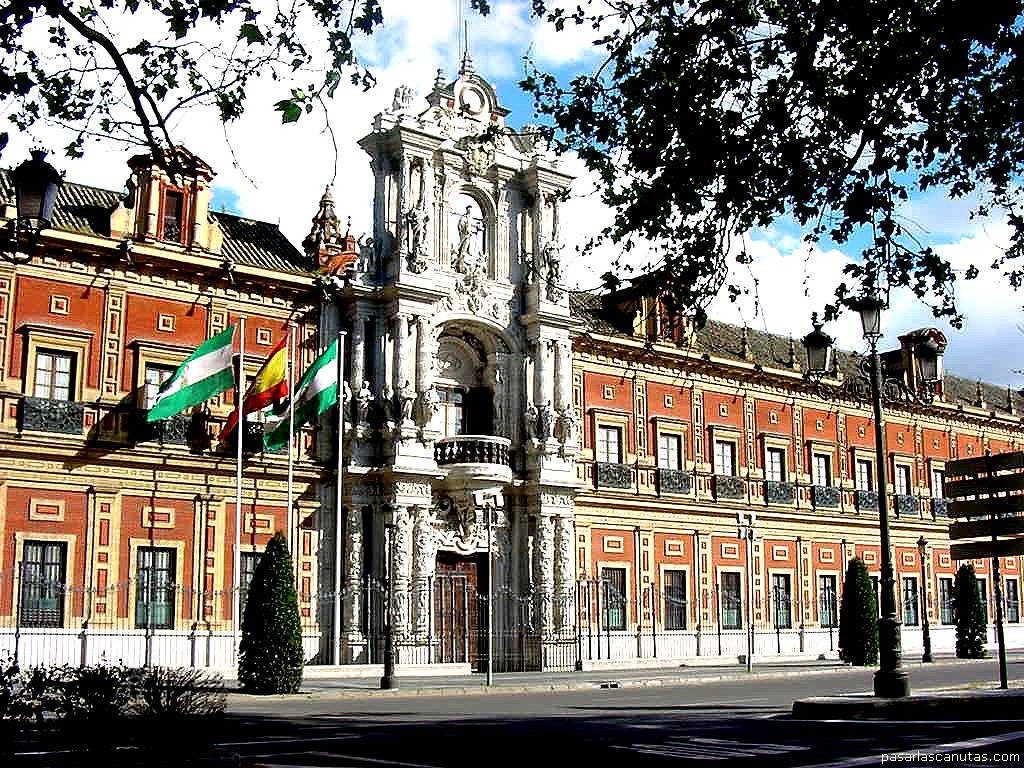 Palacio de San Telmo, Sevilla. Portada de Leonardo de Figueroa, 1724-34.
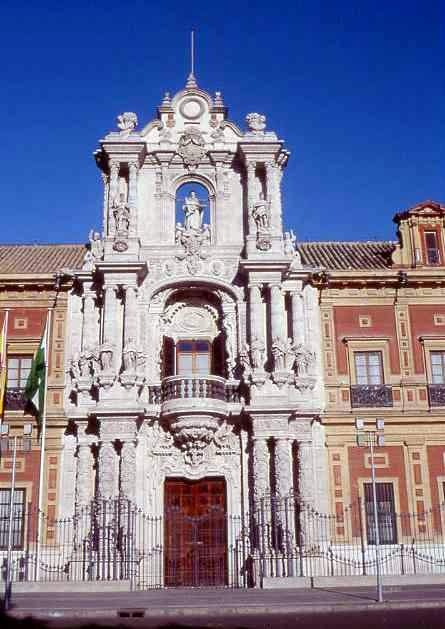 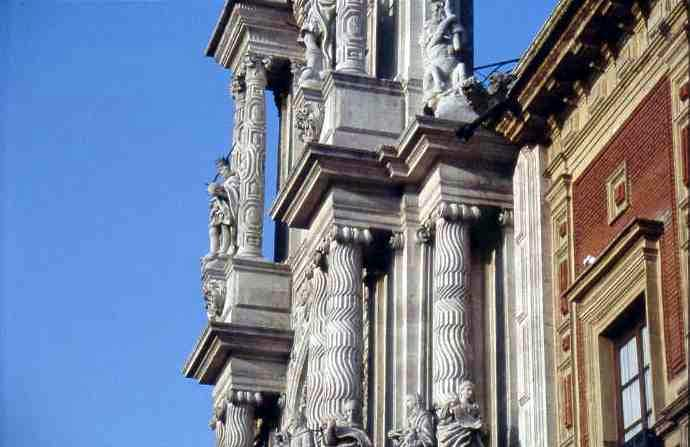 Detalle de la Portada del Palacio de San Telmo de Sevilla
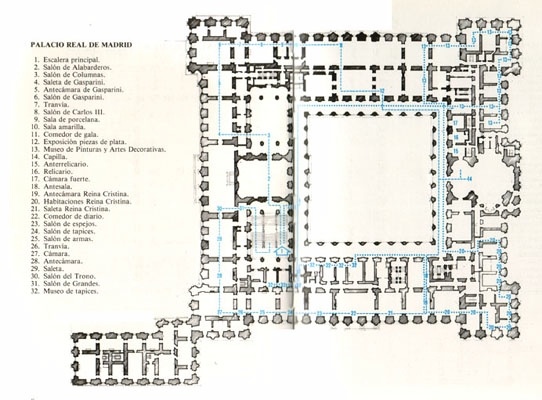 EL PALACIO REAL DE MADRID Filippo Juvara y G.B. Sachetti, 1736-64.
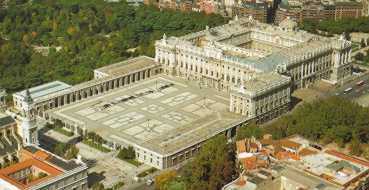 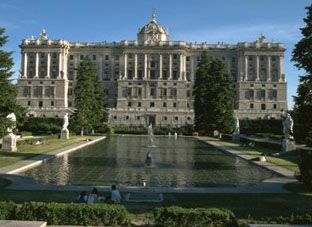 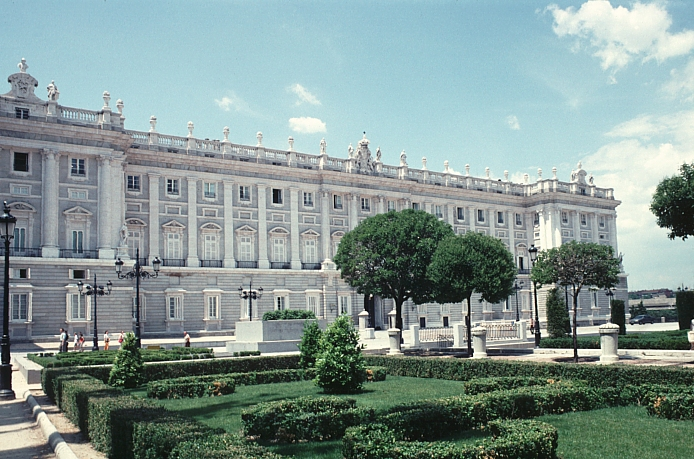 Palacio Real de Madrid. Filippo Juvara y G.B. Sachetti, 1736-64.
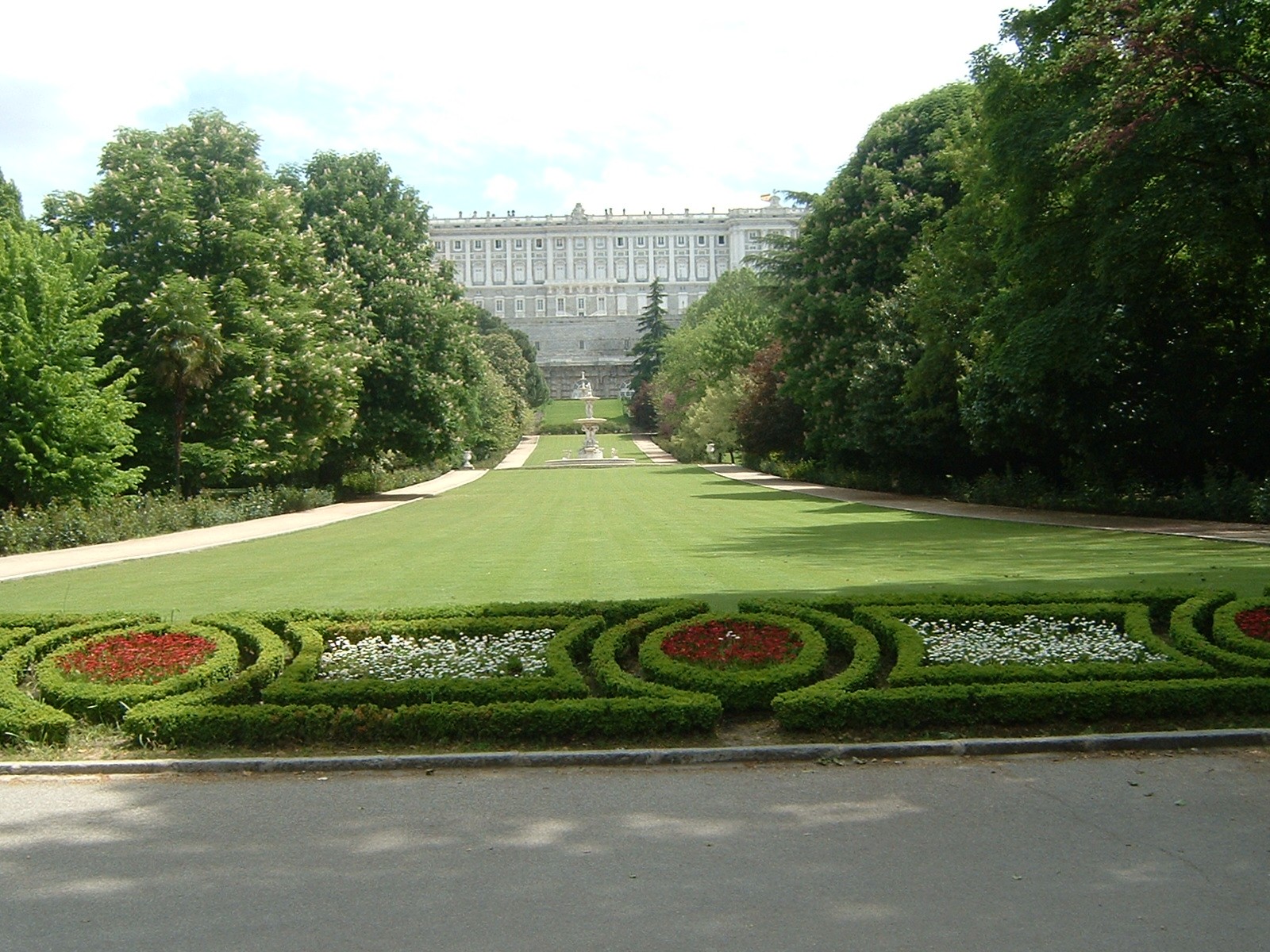 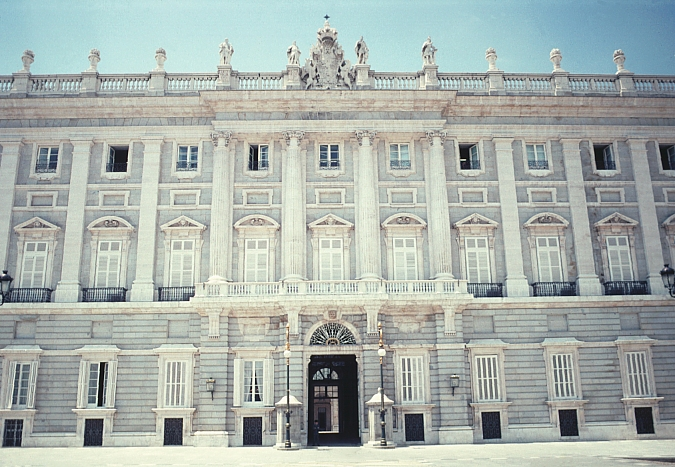 Fachada del Palacio Real
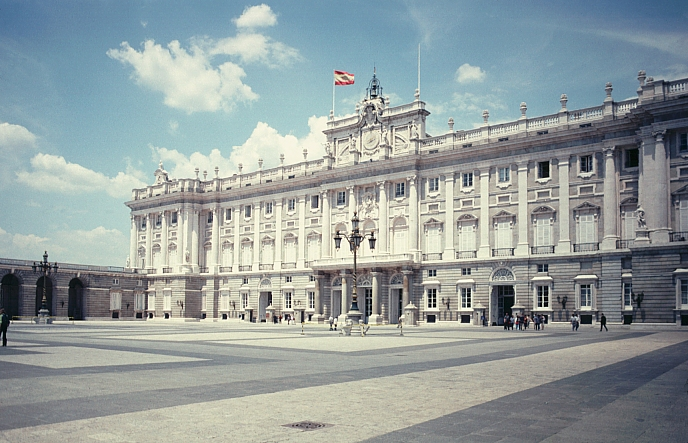 El Palacio Real desde el patio de armas
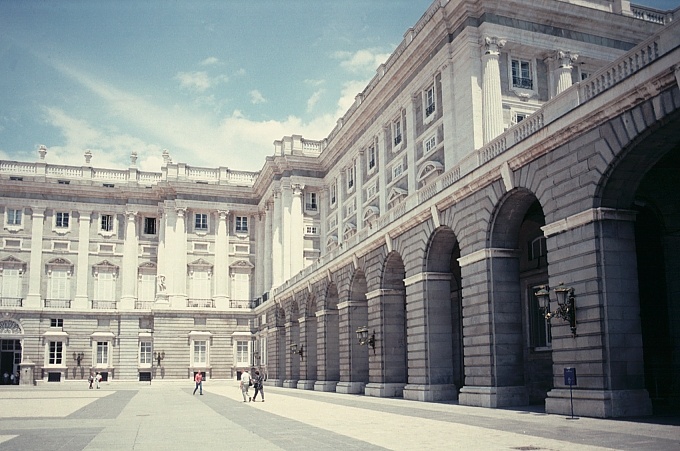 Palacio Real de Madrid. Patio.
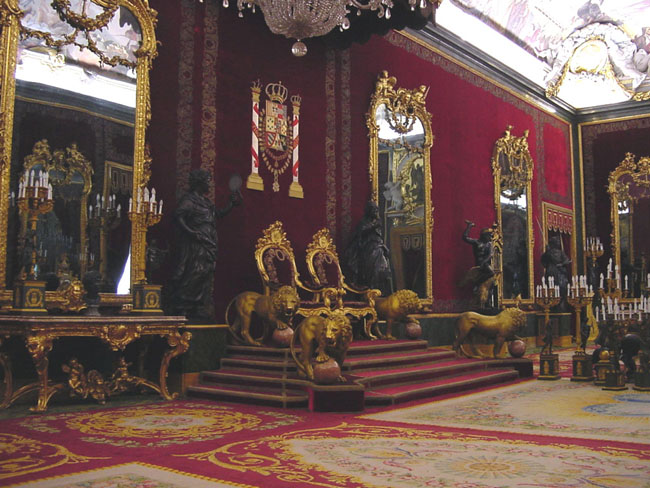